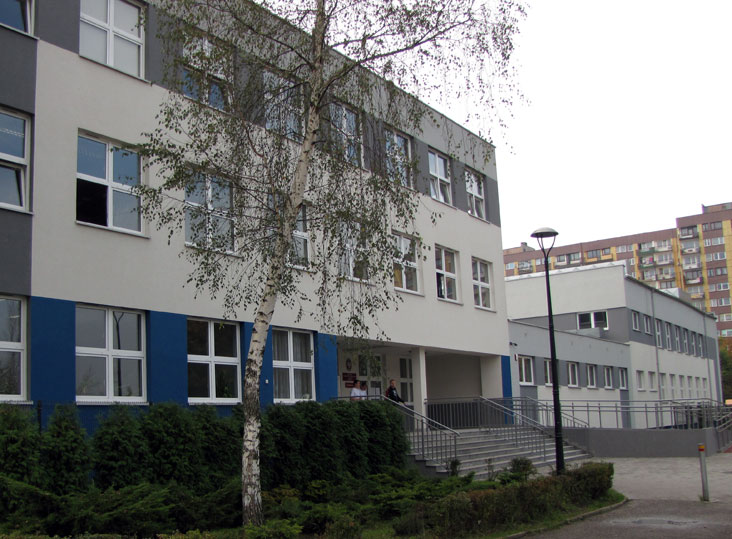 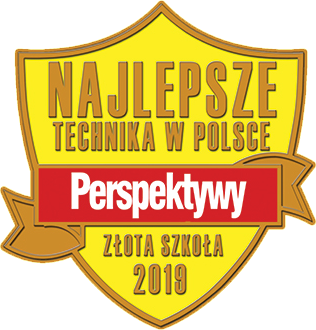 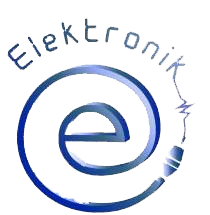 ELEKTRONIK
Zespół Szkół Elektronicznych i Informatycznych
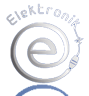 Zapraszamy
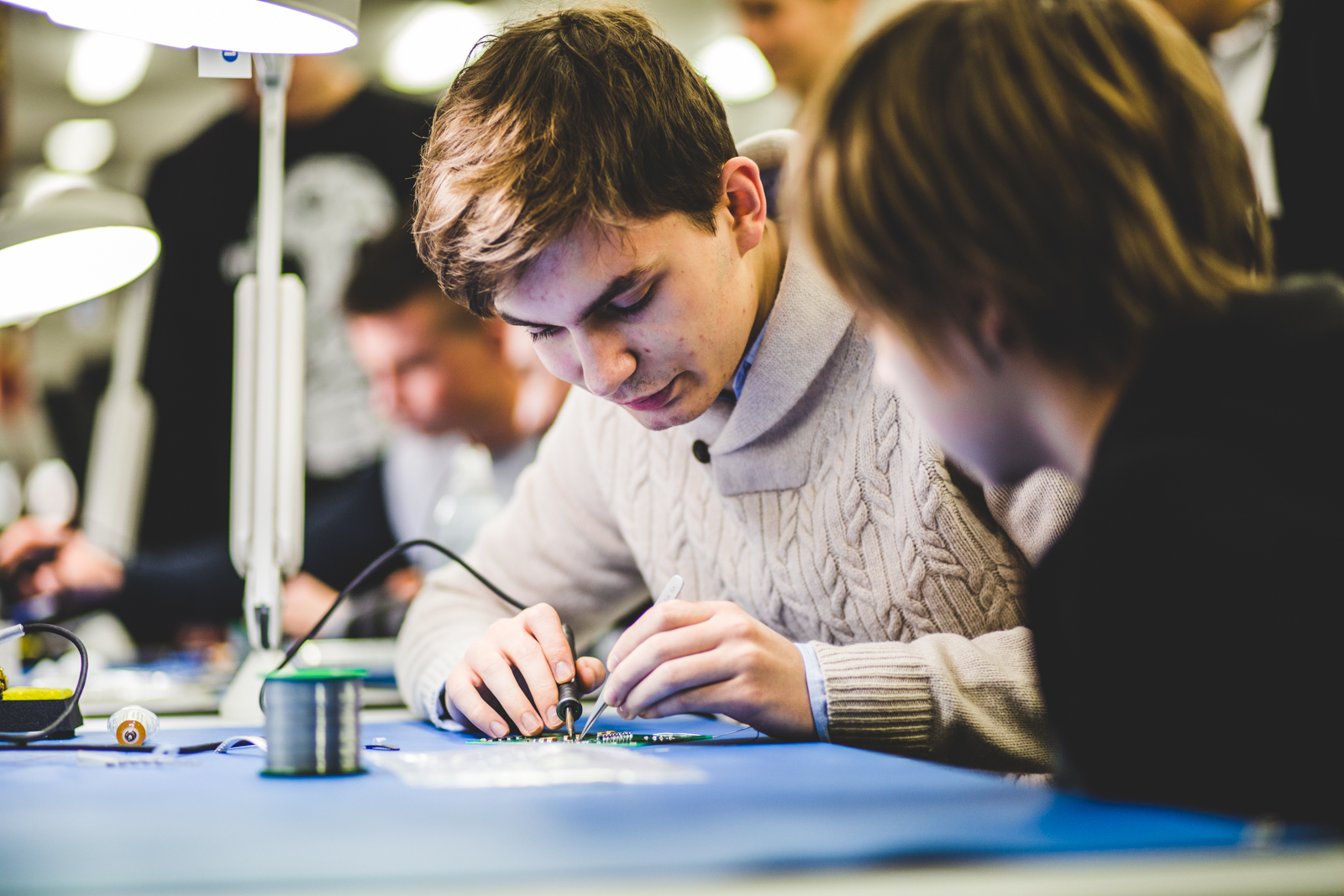 Elektronik
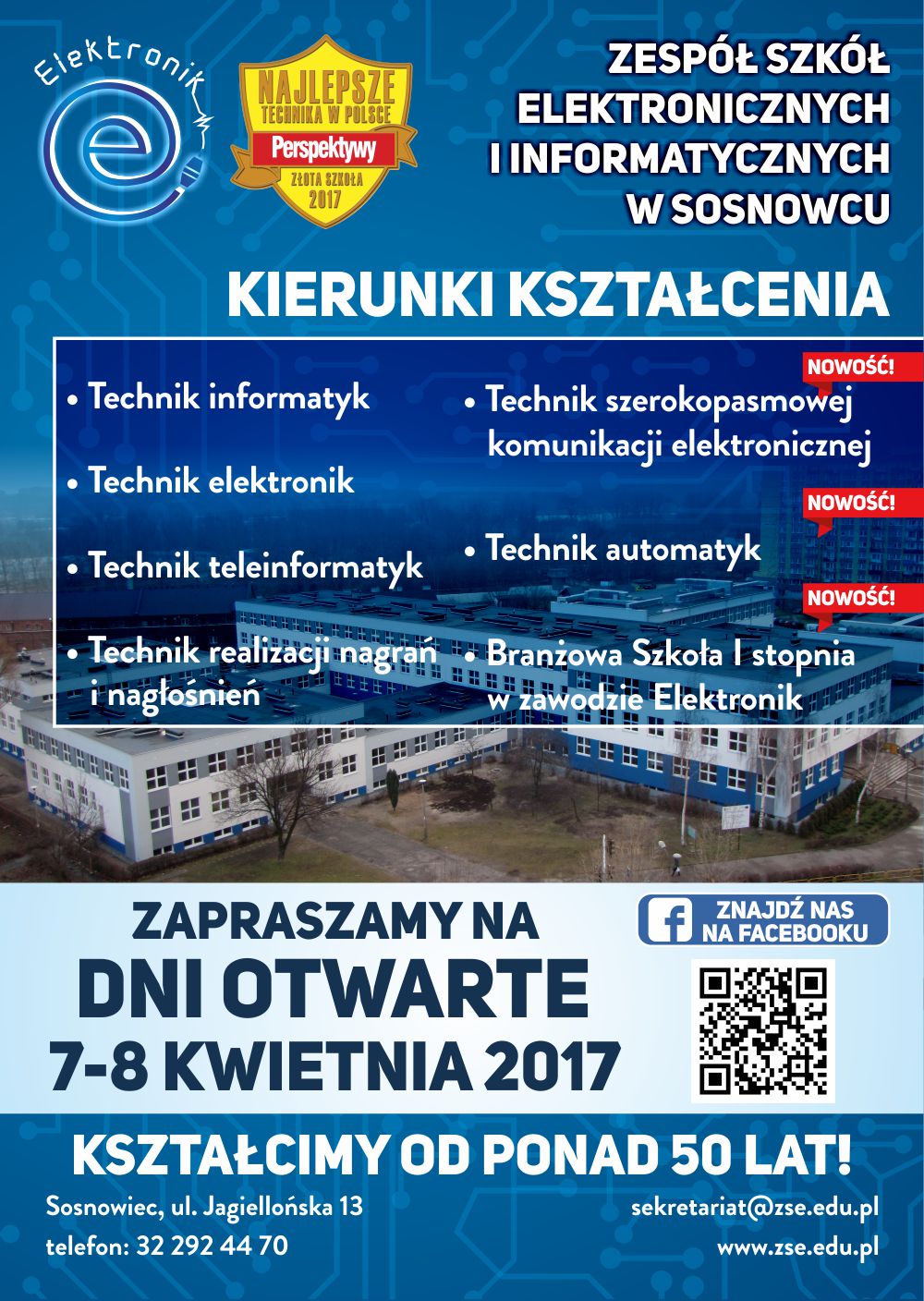 Dni otwarte:

10 maja 2019 (piątek)  od 1400 do 1800
11 maja 2019 (sobota) od 900 do 1400
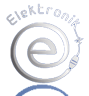 Technikum 5 –letnie (po szkole podstawowej)
Elektronik
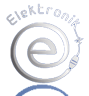 Technikum 5 –letnie (po szkole podstawowej)
Elektronik
Nauka w technikum trwa 5 lat. Na zakończenie piątej klasy uczniowie zdają egzamin maturalny. Podczas cyklu kształcenia zdają egzaminy na poszczególne kwalifikacje. 

Po ukończeniu szkoły i pozytywnym zaliczeniu egzaminów ze wszystkich kwalifikacji otrzymują tytuł zawodowy technika w określonym zawodzie.
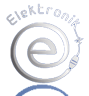 Technikum 4 –letnie (po  gimnazjum)
Elektronik
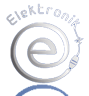 Technikum 4 –letnie (po  gimnazjum)
Elektronik
Nauka w technikum trwa 4 lata. Na zakończenie czwartej klasy uczniowie zdają egzamin maturalny. Podczas cyklu kształcenia zdają egzaminy na poszczególne kwalifikacje. 

Po ukończeniu szkoły i pozytywnym zaliczeniu egzaminów ze wszystkich kwalifikacji otrzymują tytuł zawodowy technika w określonym zawodzie.
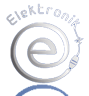 Technik automatyk
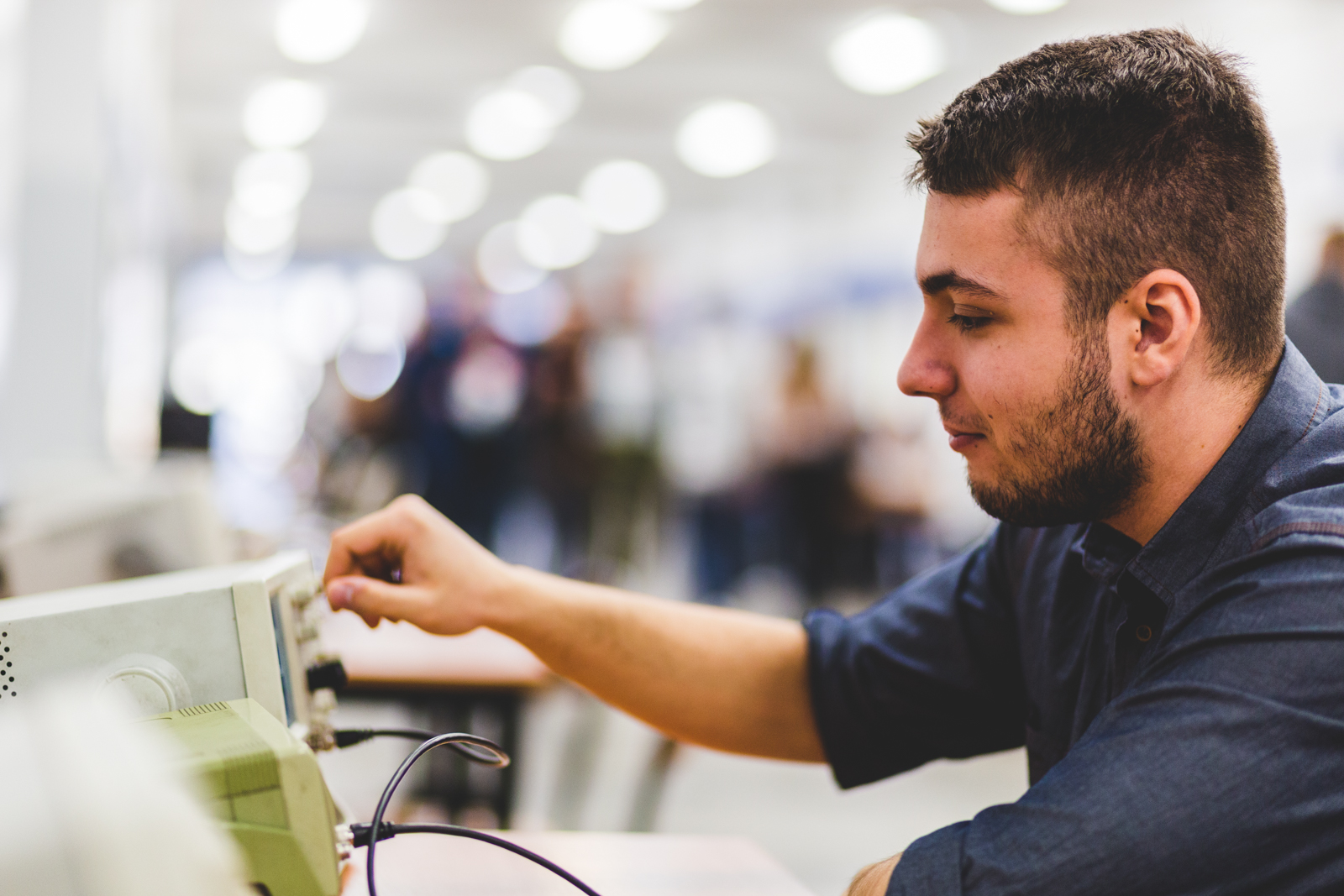 Jakie kwalifikacje zdobędziesz?
ELM.01. Montaż, uruchamianie i obsługiwanie układów automatyki przemysłowej

ELM.04. Eksploatacja układów automatyki przemysłowej
Elektronik
Jeżeli interesujesz się nowoczesnymi technologiami, jeśli pasjonuje Cię automatyka i  elektronika, jeśli świata nie widzisz poza robotyką, chcesz zdobyć nowoczesny zawód, dający wiele możliwości zatrudnienia, to kierunek technik automatyk jest stworzony dla Ciebie.
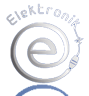 Technik automatyk
Co potrafisz?
ELM.01. Montaż, uruchamianie i obsługiwanie układów automatyki przemysłowej
Uczeń, zdobywając tę kwalifikację, będzie potrafił:

 Programować sterowniki PLC (Programmable Logic Controller);
 Konfigurować parametry urządzeń na podstawie dokumentacji technicznej;
 Uruchamiać instalację automatyki przemysłowej
 Dobierać przyrządy do wykonania pomiarów i wykonać pomiary w układach automatyki
 Oceniać poprawność pracy instalacji automatyki oraz wprowadzać korekty;
 
ELM.04. Eksploatacja układów automatyki przemysłowej
Uczeń, zdobywając tę kwalifikację, będzie potrafił:

 Określić zakres i wykonać czynności obejmujące okresowe przeglądy oraz konserwację instalacji;
 Przeprowadzać testy urządzeń i instalacji zgodnie z wytycznymi zawartymi w dokumentacji technicznej;
 Ocenić stan techniczny urządzeń i instalacji automatyki
 Lokalizować uszkodzenia instalacji;
 Określać rodzaj i zakres napraw instalacji;
 Wymieniać uszkodzone urządzenia w obwodach automatyki.
Elektronik
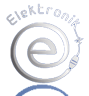 Technik automatyk
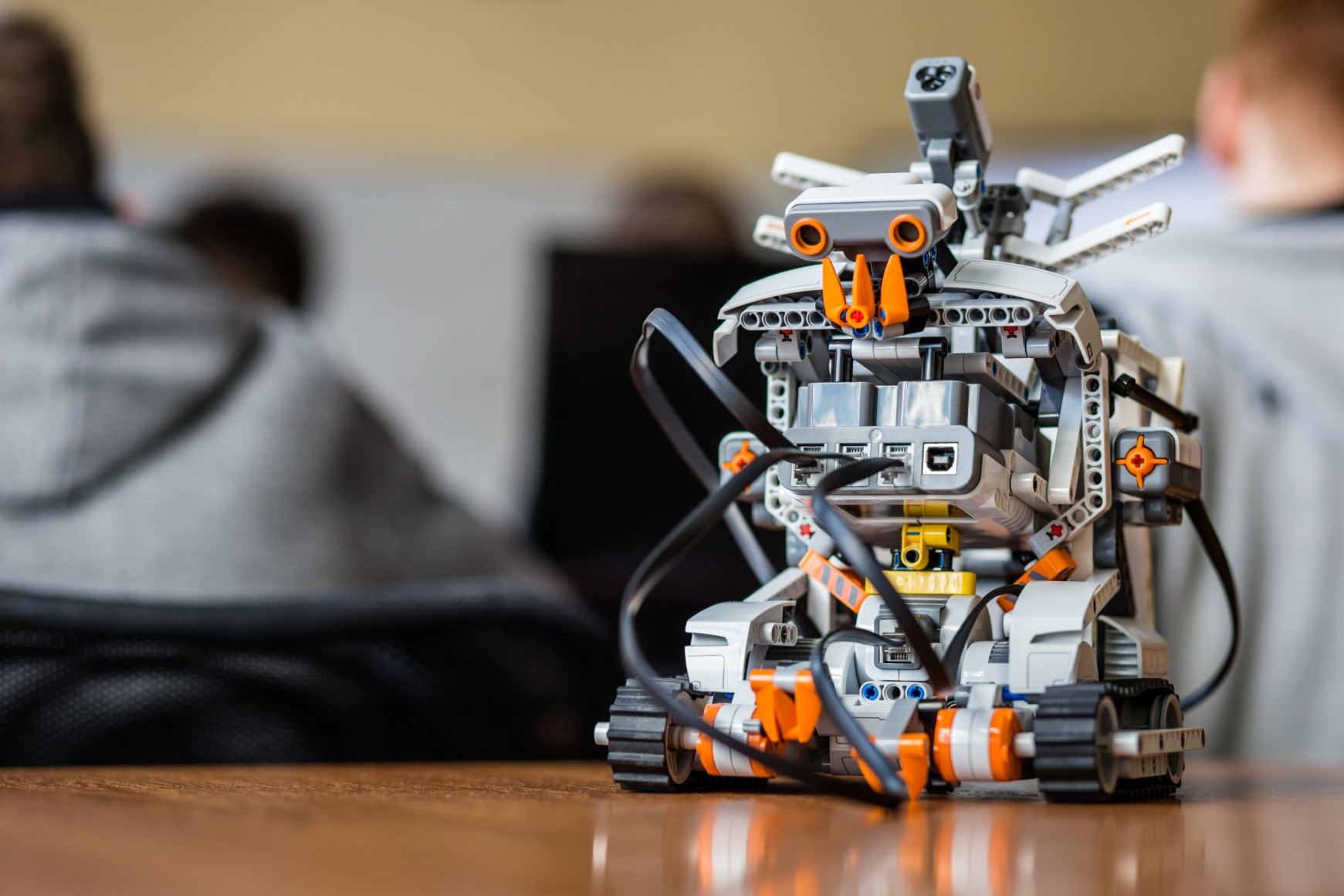 Gdzie możesz pracować?
Automatyk jest osobą, której przedmiotem zainteresowań są maszyny, a dokładnie - ich układy sterowania. Dziś trudno sobie wyobrazić halę produkcyjną bez maszyn, które w sposób w pełni zautomatyzowany wytwarzają produkty. To właśnie automatycy zajmują się tym, by takie maszyny pracowały bez zarzutu.

Technik automatyk należy do przyszłościowych zawodów.  Automatycy mogą znaleźć zatrudnienie praktycznie w każdej firmie regionu, która stawia na nowoczesne rozwiązania technologiczne, 9 posiada zautomatyzowane linie produkcyjne wyposażone np. w roboty spawalnicze.
Elektronik
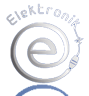 Technik elektronik
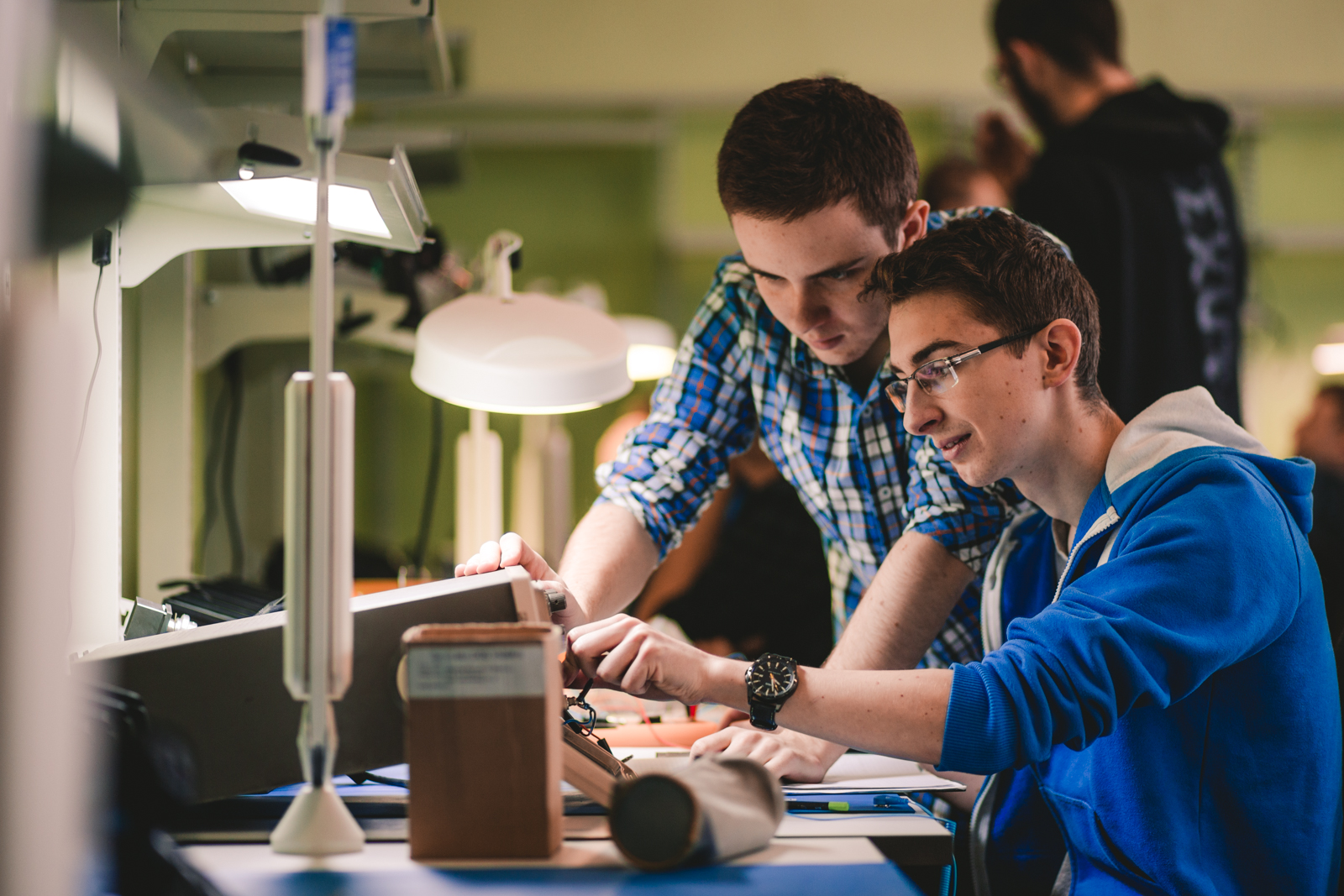 Jakie kwalifikacje zdobędziesz?
Elektronik
ELM.02. Montaż oraz instalowanie układów i urządzeń elektronicznych

ELM.05. Eksploatacja urządzeń elektronicznych
To dynamiczny kierunek skupiony na nowoczesnych technologiach, które ułatwiają człowiekowi życie. Postęp w dziedzinie elektroniki i technologii elektronicznej wymaga istnienia specjalistów. My takich przygotowujemy, bo  elektronika jest wszędzie.
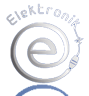 Technik elektronik
Co potrafisz?
ELM.02. Montaż oraz instalowanie układów i urządzeń elektronicznych
 Uczeń, zdobywając tę kwalifikację, będzie potrafił:
 Lutować ręcznie metodą przewlekaną i powierzchniową;
 Uruchamiać układy i urządzenia elektroniczne;
 Lokalizować i usuwać usterki w układach i urządzeniach elektronicznych;
 Stosować programy do symulacji działań układów elektronicznych.

ELM.05. Eksploatacja urządzeń elektronicznych
 Uczeń, zdobywając tę kwalifikację, będzie potrafił:
 Opisywać technologie i systemy transmisji światłowodowej;
 Dobierać urządzenia elektroniczne do przewidywanych warunków pracy;
 Programować urządzenia elektroniczne;
 Wykonywać pomiary parametrów urządzeń elektronicznych oraz ich elementów;
 Konserwować i naprawiać instalację oraz urządzenia elektroniczne.
Elektronik
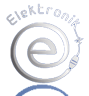 Technik elektronik
Gdzie możesz pracować?
Absolwenci szkoły kształcącej w zawodzie technik elektronik mogą być zatrudnieni:
w zakładach, w których są produkowane lub stosowane urządzenia elektroniczne, na stanowiskach uruchamiania lub konserwacji,
w zakładach naprawczych urządzeń elektronicznych, 
w zakładach instalujących urządzenia elektroniczne, 
w placówkach badawczo-rozwojowych, 
w pracowniach i biurach konstrukcyjno-technologicznych zajmujących się projektowaniem urządzeń elektronicznych, 
w placówkach handlowych zajmujących się sprzedażą urządzeń elektronicznych.
Elektronik
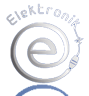 Technik informatyk
Jakie kwalifikacje zdobędziesz?
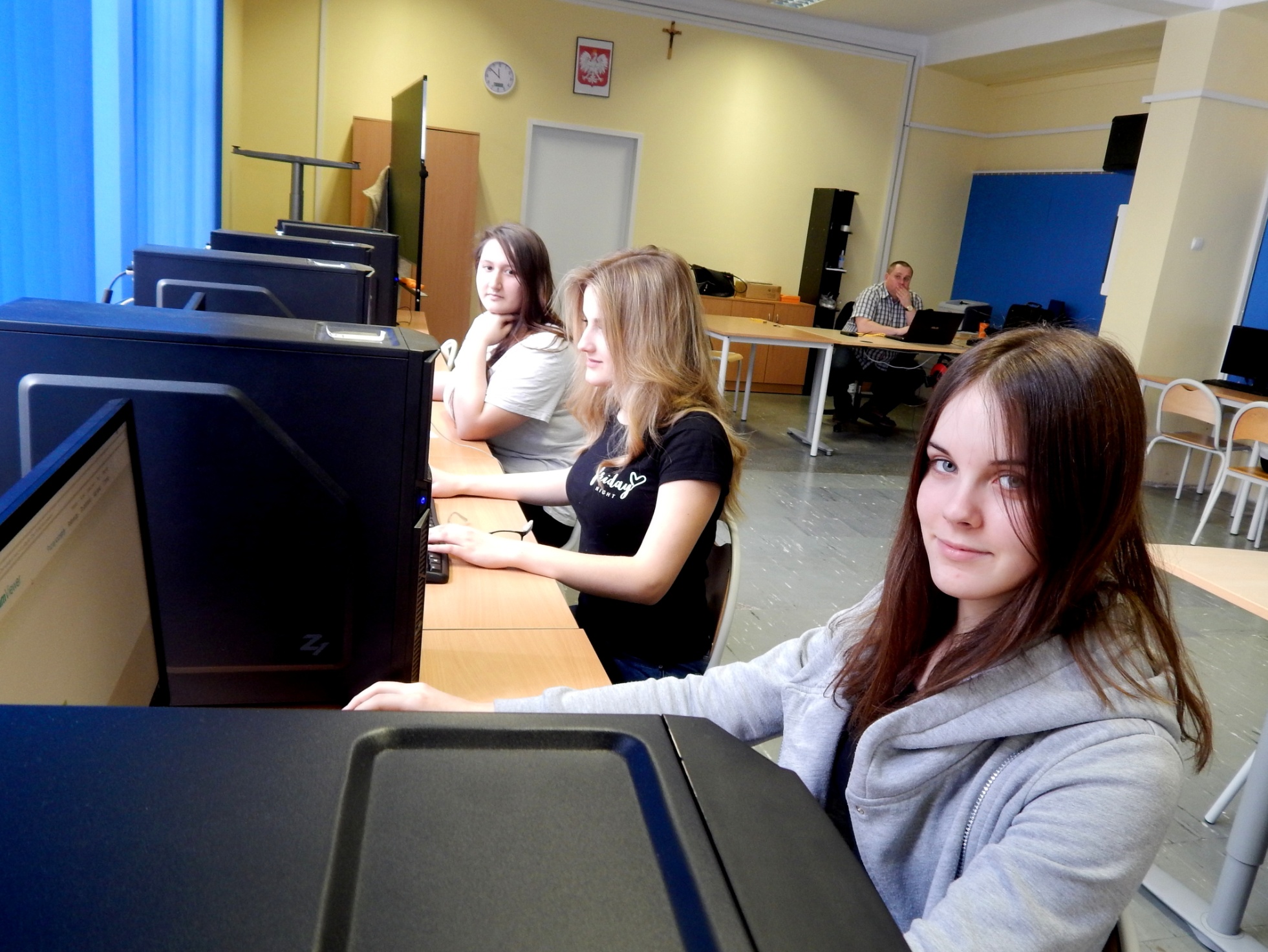 INF.02. Administracja i eksploatacja systemów komputerowych, urządzeń peryferyjnych i lokalnych sieci komputerowych

INF.03. Tworzenie i administrowanie stronami internetowymi oraz bazami danych
Elektronik
Technik informatyk to ciekawy, twórczy, prestiżowy i bardzo dobrze opłacany zawód dla ludzi dynamicznych i pełnych pomysłowości. Technik informatyk to zawód poszukiwany na krajowych i zagranicznych rynkach pracy.
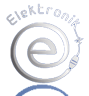 Technik informatyk
Co potrafisz?
INF.02. Administracja i eksploatacja systemów komputerowych, urządzeń peryferyjnych i lokalnych sieci komputerowych
Uczeń, zdobywając tę kwalifikację, będzie potrafił:
 Przygotować stanowisko komputerowe do pracy;
 Wykonać lokalną sieć komputerową;
 Naprawić urządzenia  techniki komputerowej;
 Administrować systemami operacyjnymi;
 
INF.03. Tworzenie i administrowanie stronami internetowymi oraz bazami danych
 Uczeń, zdobywając tę kwalifikację, będzie potrafił:
 Tworzyć i administrować bazy danych;
 Tworzyć strony i aplikacje internetowe.
Elektronik
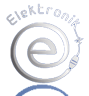 Technik informatyk
Gdzie możesz pracować?
Absolwent szkoły kształcącej w zawodzie technik informatyk może być zatrudniony na stanowiskach:
instalatora i administratora systemów operacyjnych,
administratora sieci komputerowych,
administratora baz danych,
projektanta i programisty baz danych,
instalatora i konserwatora sprzętu komputerowego,
w placówkach handlowych zajmujących się sprzedażą urządzeń komputerowych.
Elektronik
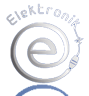 Technik programista
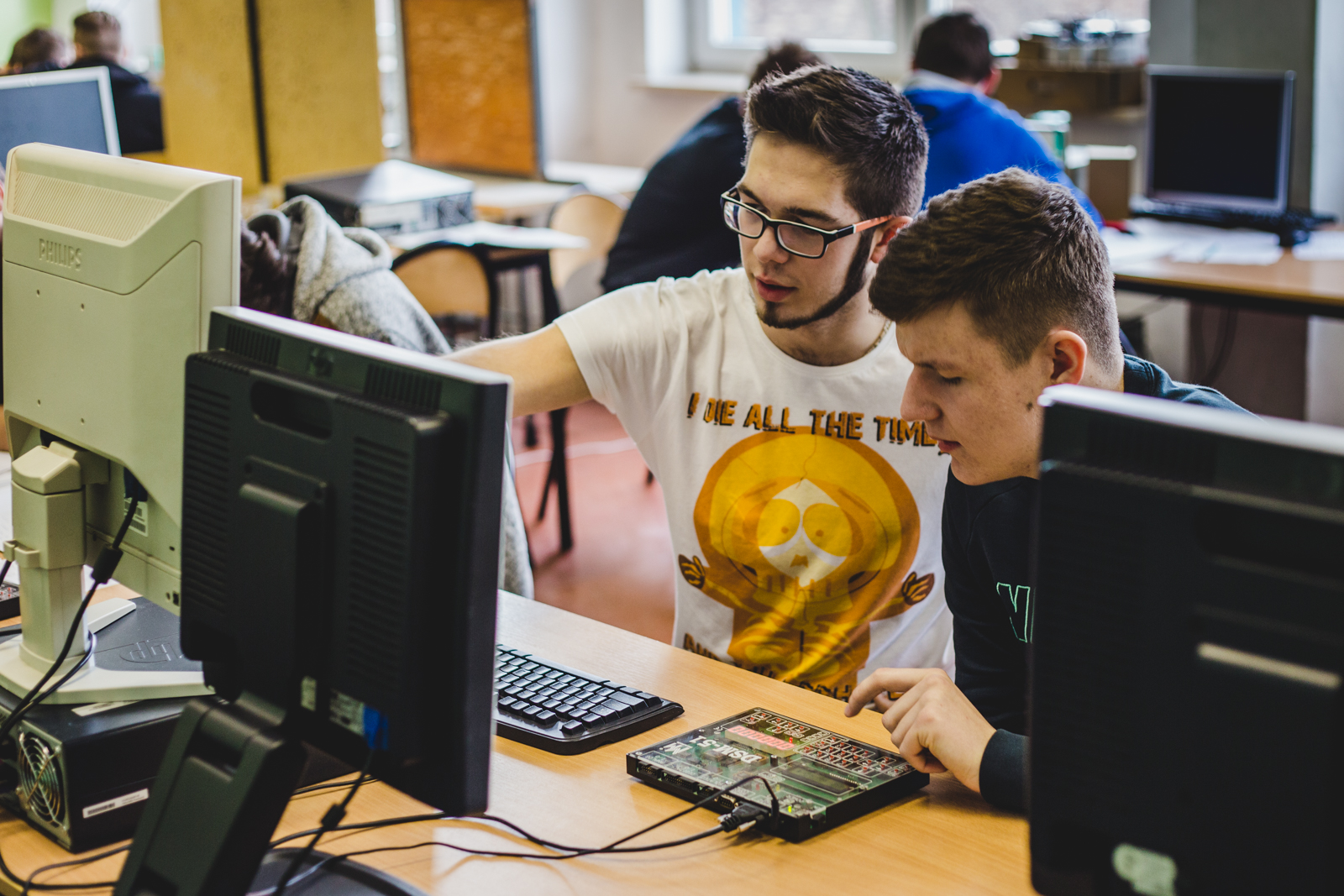 Jakie kwalifikacje zdobędziesz?
INF.03. Tworzenie i administrowanie stronami internetowymi oraz bazami danych

INF.04. Projektowanie, programowanie i testowanie aplikacji
systemami operacyjnymi i sieciami komputerowymi.
Elektronik
Programista to osoba zajmująca się tworzeniem i rozwojem oprogramowania. Do jego zadań należy opracowywanie i wdrażanie do użytku programów komputerowych, np. programów zarządzających bazami danych, programów aplikacyjnych (np. edytory), systemowych, narzędziowych.
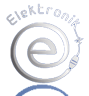 Technik programista
Co potrafisz?
Elektronik
INF.03. Tworzenie i administrowanie stronami internetowymi oraz bazami danych
 Uczeń, zdobywając tę kwalifikację, będzie potrafił:
 Tworzyć i administrować bazy danych;
 Tworzyć strony i aplikacje internetowe.
 
INF.04. Projektowanie, programowanie i testowanie aplikacji
 Uczeń, zdobywając tę kwalifikację, będzie potrafił:
 Projektować, programować i testować zaawansowane aplikacje webowe;
 Projektować, programować i testować aplikacje desktopowe;
 Projektować, programować i testować aplikacje mobilne.
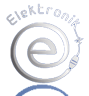 Technik programista
Gdzie możesz pracować?
Absolwent szkoły kształcącej w zawodzie technik programista może być zatrudniony na stanowiskach:
programista aplikacji,
programista narzędziowy,
programista aplikacji internetowych,
projektanta, programisty i administratora baz danych,
tester aplikacji,
programista systemów łączności komputerowej,
instalatora i konserwatora sprzętu komputerowego, w placówkach handlowych zajmujących się sprzedażą urządzeń komputerowych.
Elektronik
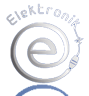 Technik realizacji nagrań
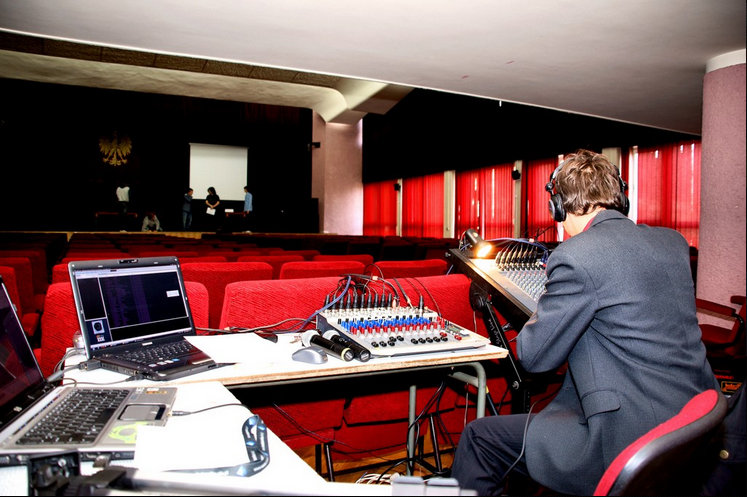 Jakie kwalifikacje zdobędziesz?
AUD.08. Montaż dźwięku

AUD.09. Realizacja nagrań dźwiękowych
Elektronik
Nie ma takiego koncertu, imprezy plenerowej czy sztuki teatralnej, która mogłaby się odbyć bez specjalisty od nagłośnień. Jeśli pasjonuje Cię muzyka, jeśli interesujesz się obróbką dźwięku, to zapraszamy Cię na kierunek technik realizacji nagrań i nagłośnień.
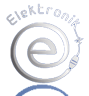 Technik realizacji nagrań
Co potrafisz?
AUD.08. Montaż dźwięku
 Uczeń, zdobywając tę kwalifikację, będzie potrafił:
 Rejestrować materiał dźwiękowy,
 Obrabiać materiał dźwiękowy,
 Edytować komunikaty systemu MIDI,
 Edytować instrumenty MIDI
 
AUD.09. Realizacja nagrań dźwiękowych
Uczeń, zdobywając tę kwalifikację, będzie potrafił:
 Dobierać urządzenia do realizacji nagłośnienia,
 Wykonywać nagłośnienia plenerowe, estradowe i teatralne.
Elektronik
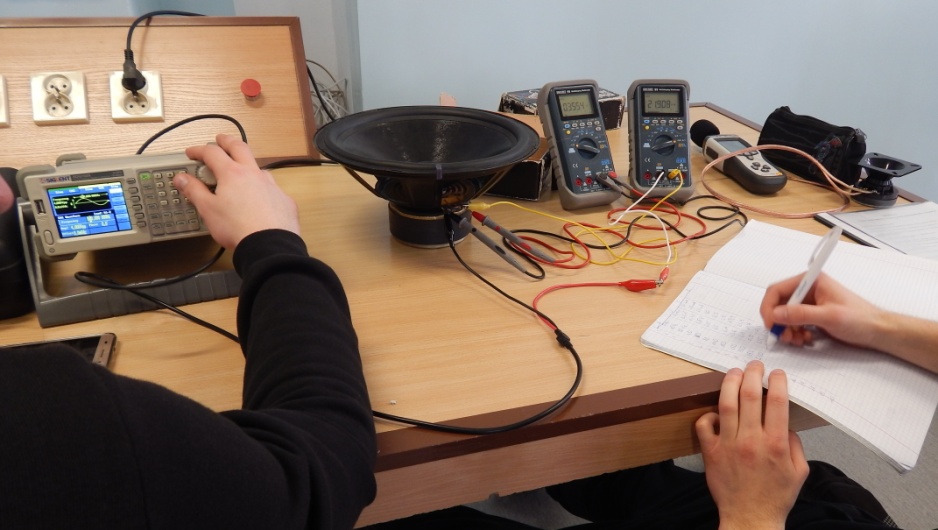 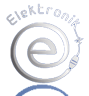 Technik realizacji nagrań
Gdzie możesz pracować?
Absolwent może podjąć pracę jako technik realizacji nagrań w takich miejscach jak:

studia i wytwórnie filmowe,
studia reklamowe i produkcyjne,
 ośrodki telewizyjne i radiowe,
wytwórnie płytowe,
studia nagraniowe,
kina, teatry,
firmy organizujące imprezy.
Elektronik
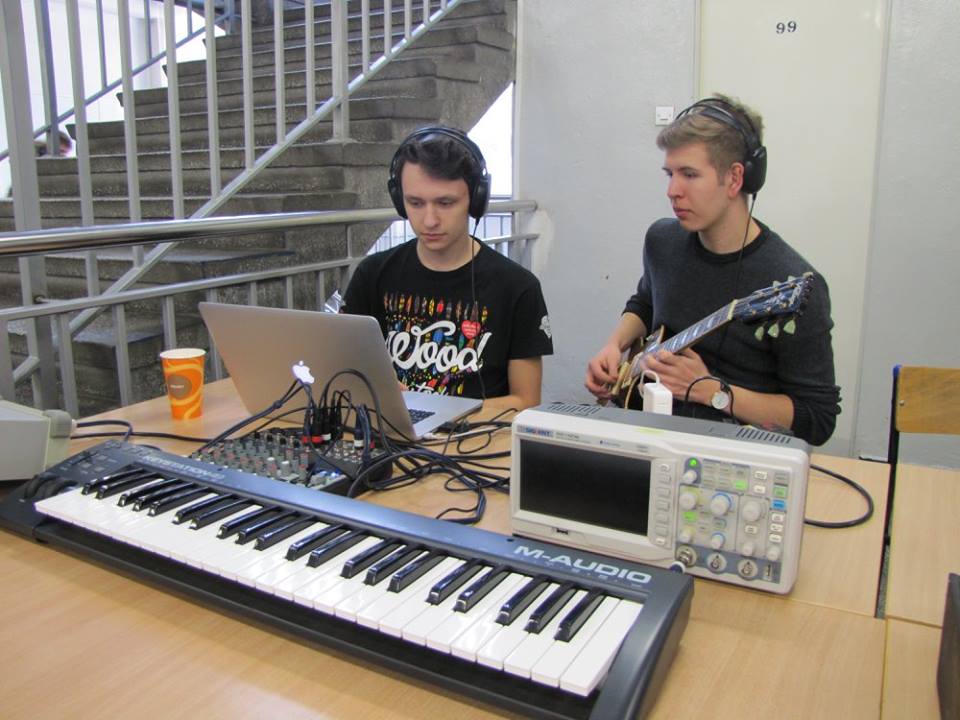 Branżowa szkoła I stopnia: Elektronik
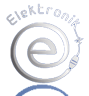 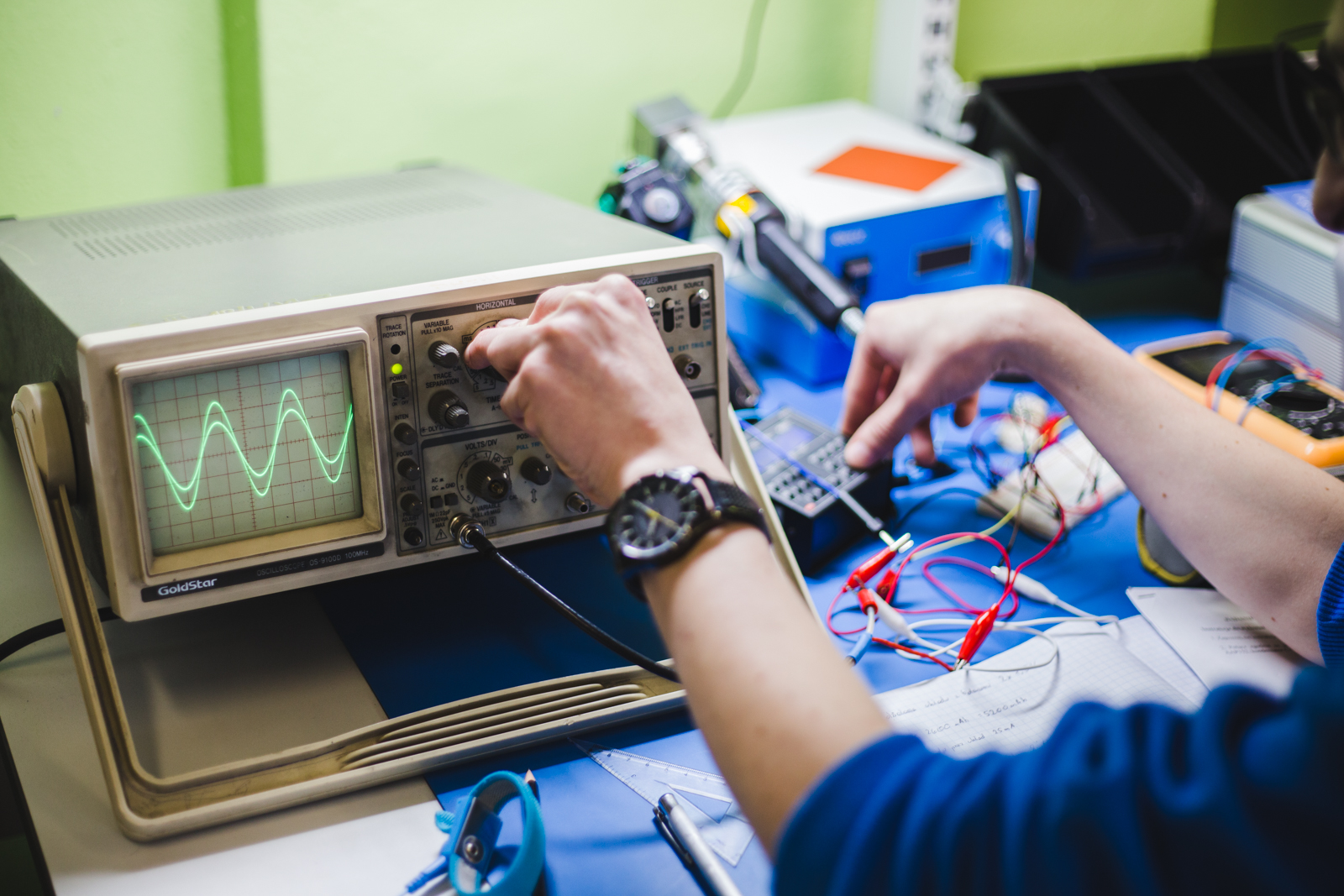 Jakie kwalifikacje zdobędziesz?
ELM.02. Montaż oraz instalowanie układów i urządzeń elektronicznych.
Elektronik
Trwająca 3 lata szkoła branżowa I stopnia na kierunku elektronik, przygotowuje specjalistę do montowania, demontowania, instalowania i konserwacji urządzeń elektronicznych. W głównej mierze kładzie nacisk na umiejętności zawodowe.
Branżowa szkoła I stopnia: Elektronik
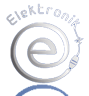 Co potrafisz?
ELM.02. Montaż oraz instalowanie układów i urządzeń elektronicznych.

 Uczeń, zdobywając tę kwalifikację, będzie potrafił:
 Lutować ręczne metodą przewlekaną i powierzchniową;
 Uruchamiać układy i urządzenia elektroniczne;
 Lokalizować i usuwać usterki w układach i urządzeniach elektronicznych;
 Stosować programy do symulacji działań układów elektronicznych.
Elektronik
Branżowa szkoła I stopnia: Elektronik
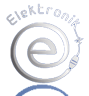 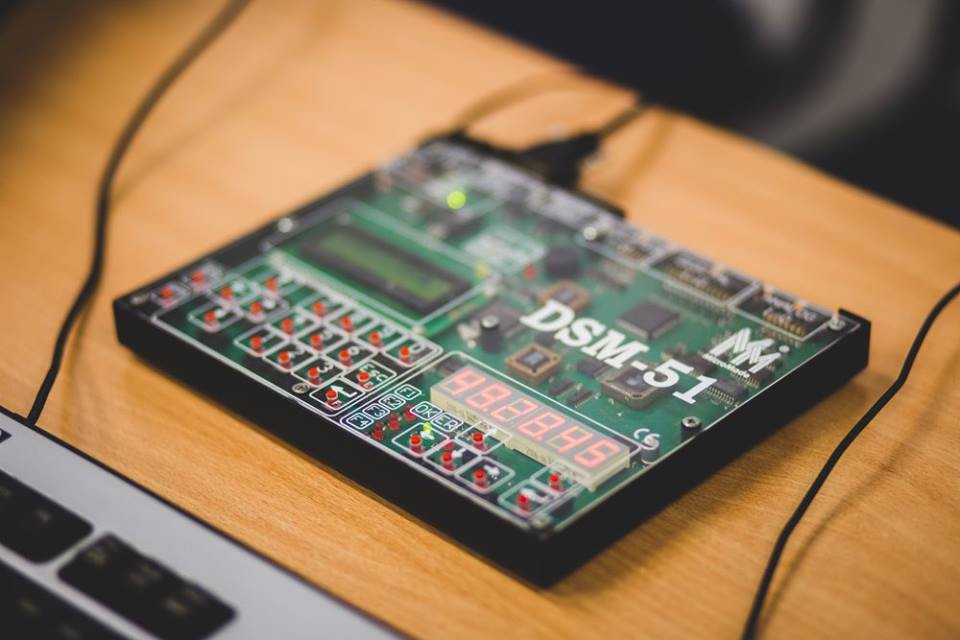 Gdzie możesz pracować?
Elektronik
Ukończenie tej specjalizacji gwarantuje uzyskanie wykształcenia wymaganego do zatrudnienia w przedsiębiorstwach komputerowych, firmach tworzących i eksploatujących elektroniczną aparaturę, urządzenia oraz sprzęt.
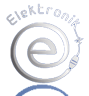 Certyfikaty i uprawnienia
Lokalna Akademia Sieciowa CISCO
ZSEiI współpracuje z firmą CISCO, uzyskał status Lokalnej Akademii Sieciowej CISCO. Zatrudnia instruktorów z uprawnieniami do prowadzenia szkoleń w zakresie kursu IT Essentials. 
Każdy uczeń może bezpłatnie uczestniczyć w szkoleniu i po zdaniu końcowego egzaminu otrzymać oficjalny certyfikat CISCO.

Certyfikat IT Essentials zapewnia: 
podwyższenie poziomu umiejętności z zakresu budowy i obsługi komputera, 
posiadanie kwalifikacji uznawanych na świecie,
poprawę zawodowych perspektyw i mobilności,
dostęp do materiałów i programów.
Elektronik
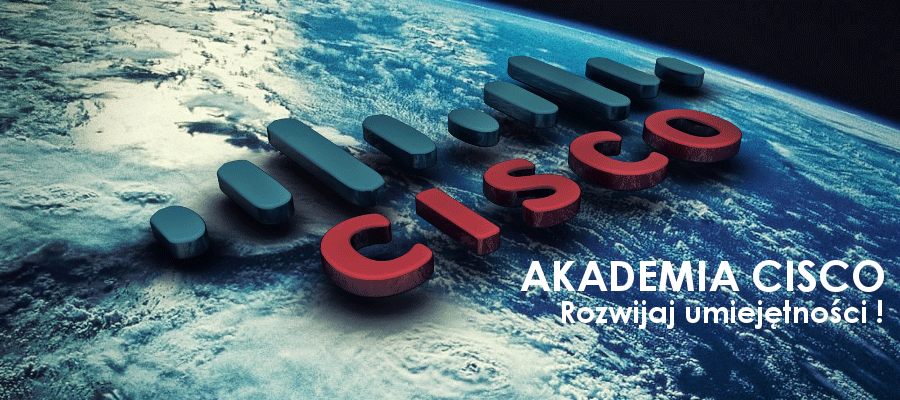 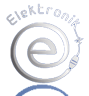 Certyfikaty i uprawnienia
CCNA Routing and Switching
Elektronik
Kurs obejmuje szeroki zakres zagadnień związanych z obsługą sieci komputerowych, od podstaw do zaawansowanych aplikacji i usług teleinformatycznych/telekomunikacyjnych.
Certyfikat CCNA R&S - potwierdza specjalistyczną wiedzę techniczną oraz umiejętności praktyczne w zakresie instalacji, okablowania strukturalnego, konfiguracji i zarządzania średniej wielkości sieciami teleinformatycznymi/telekomunikacyjnymi.
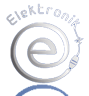 Certyfikaty i uprawnienia
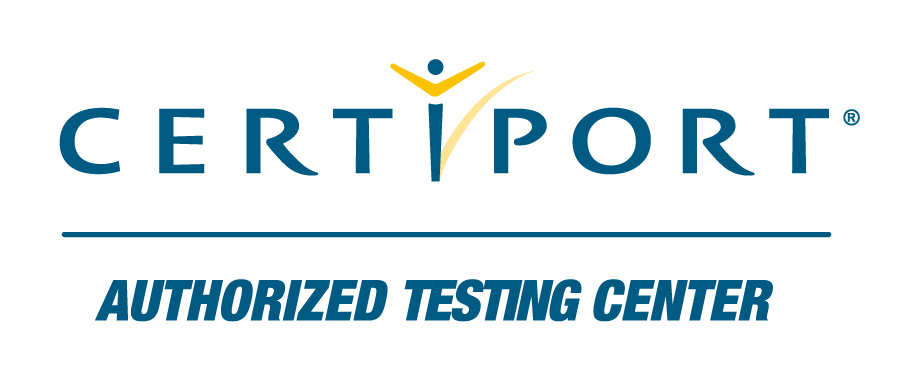 Microsoft Office Specialist - specjalistyczne egzaminy Microsoft Office. 
Microsoft Technology Associate - pakiet 11 certyfikacji technologicznych pierwszego stopnia. 
Adobe Certified Associate - certyfikat podstawowych umiejętności z: Photoshop, Dreamweaver, Flash.
CompTIA  - podstawowy certyfikat w zakresie kluczowych umiejętności dot. IT.
IC3 (Internet and Computing Core Certification) - podstawowy certyfikat w zakresie Internetu i pracy na komputerze.
Autodesk Certified User – certyfikat podstawowych umiejętności z Autodesk Inventor i AutoCAD.
Elektronik
Elektronik uzyskał autoryzację AUTHORIZED CERTIPORT TESTING CENTER, 
stając się ośrodkiem egzaminacyjnym technologii IT, w którym można zdawać egzaminy udostępniane przez firmę Certiport (dostawca uznawanych na całym świecie certyfikacji w zakresie IT).
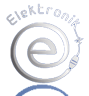 Certyfikaty i uprawnienia
Kurs SEP-owski do 1kV
Elektronik
Uczniowie „Elektronika” mają możliwość zdobycia uprawnień do wykonywania, eksploatacji i pomiarów sieci elektroenergetycznych i urządzeń elektrycznych do napięcia 1000V tzw. uprawnienia SEP do 1kV. 
Są to umiejętności oczekiwane przez pracodawców, które zwiększają szanse absolwentów na znalezienie interesującej pracy.
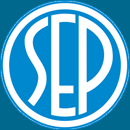 Kompleks audytoryjno konferencyjny
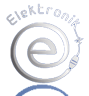 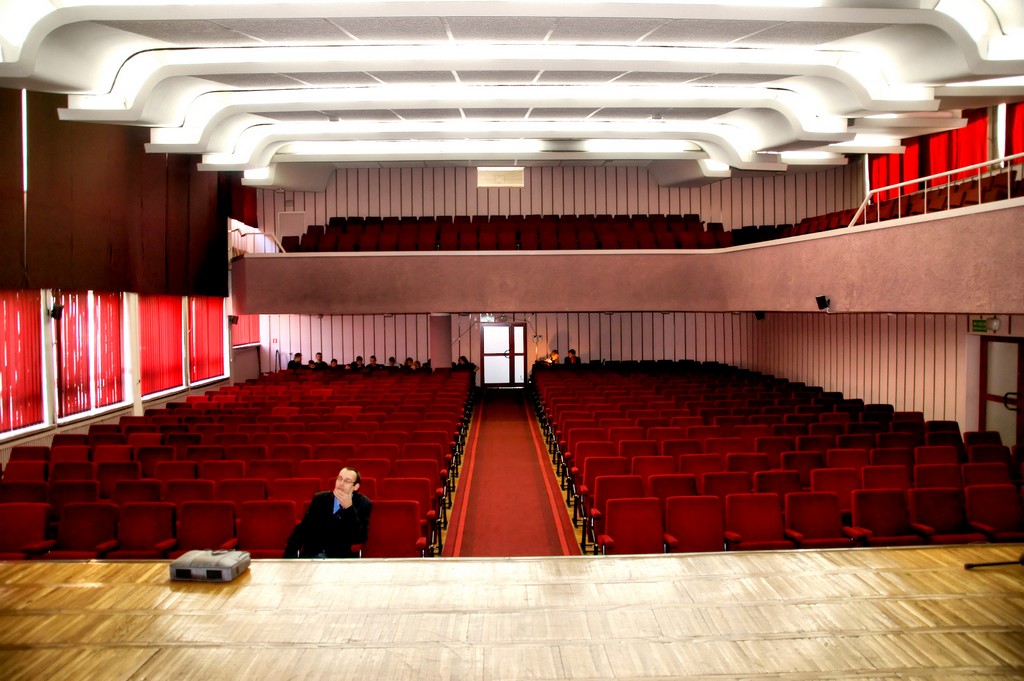 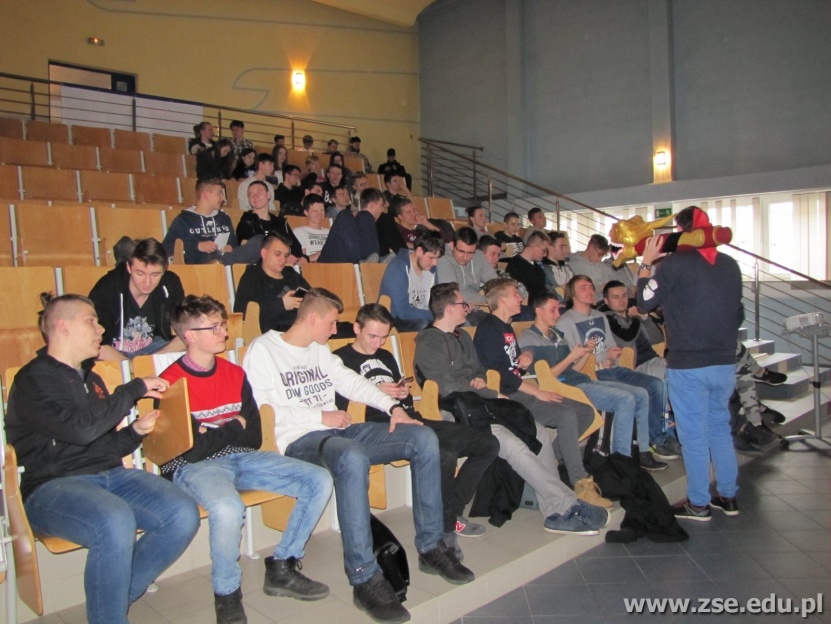 duża aula szkolna z balkonem - 600 miejsc
 audytorium - 98 miejsc
 sala konferencyjna - 50 miejsc
Elektronik
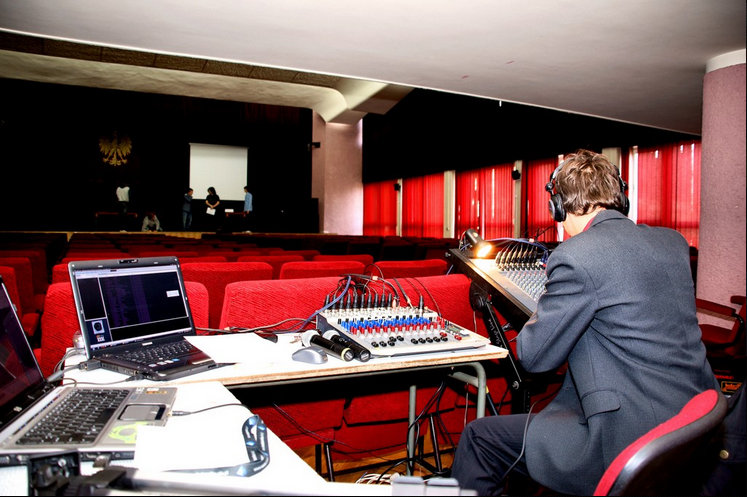 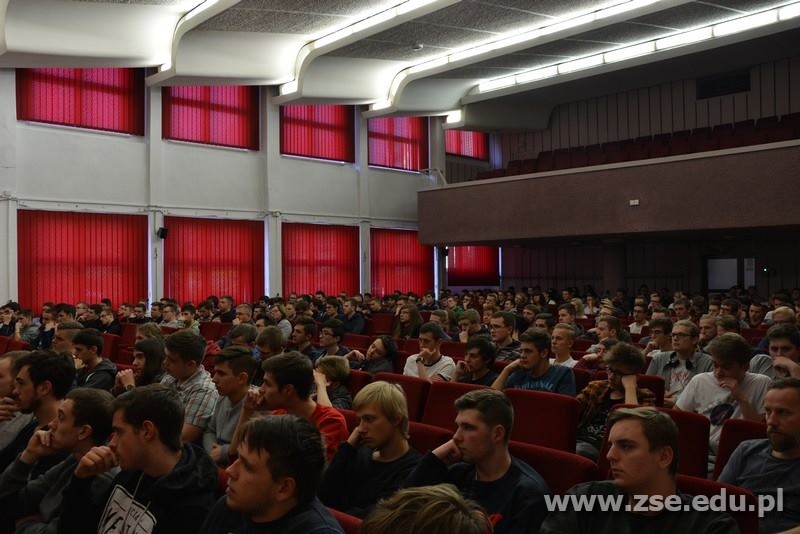 Sala multimedialna – 50 miejsc 
Biblioteka
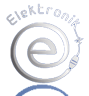 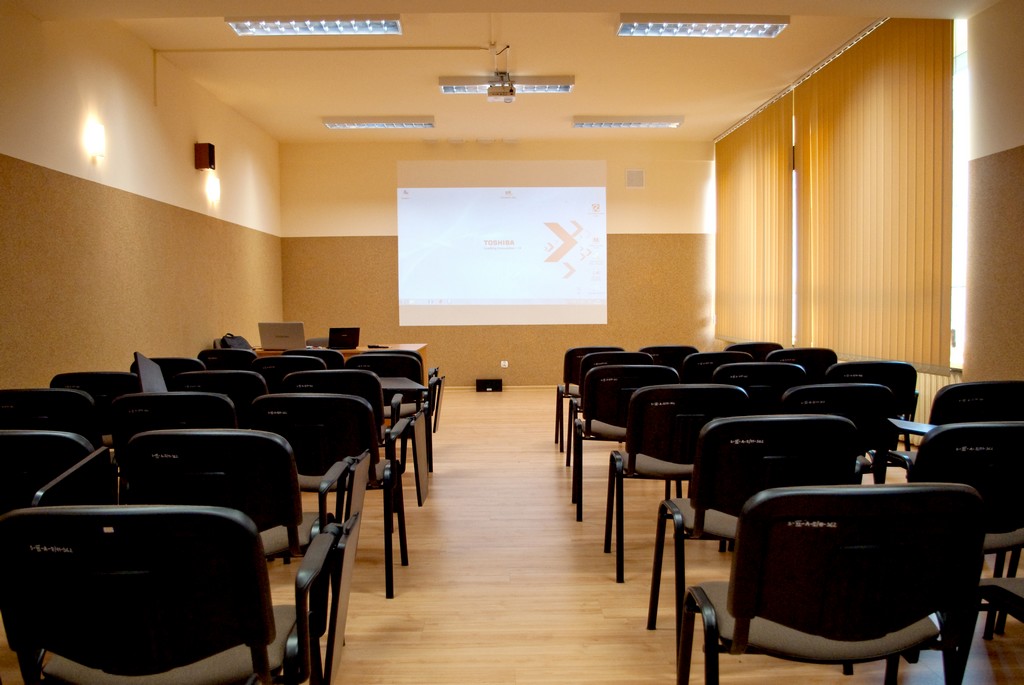 Elektronik
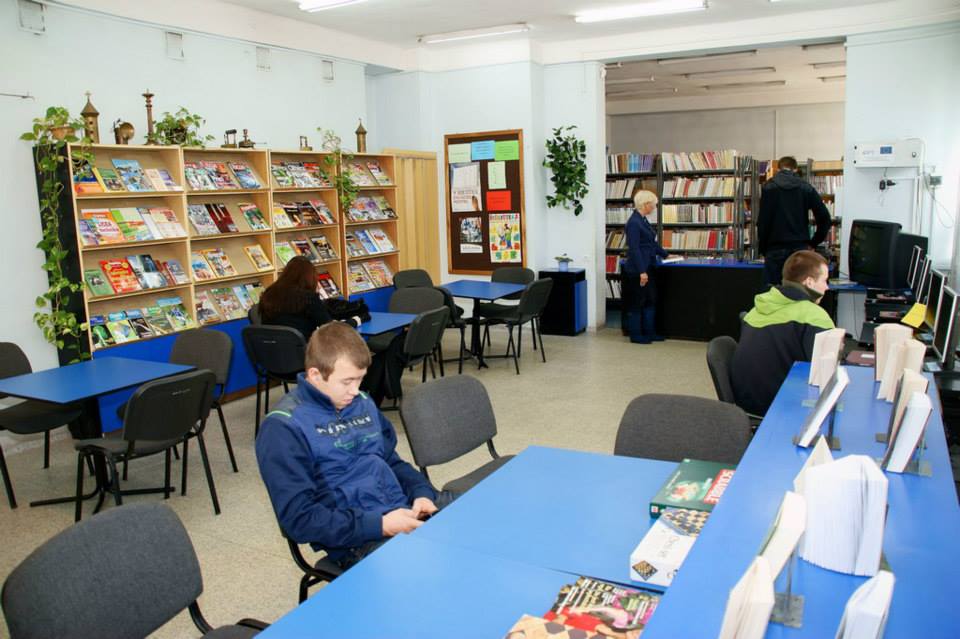 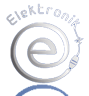 Pracownie przedmiotowe
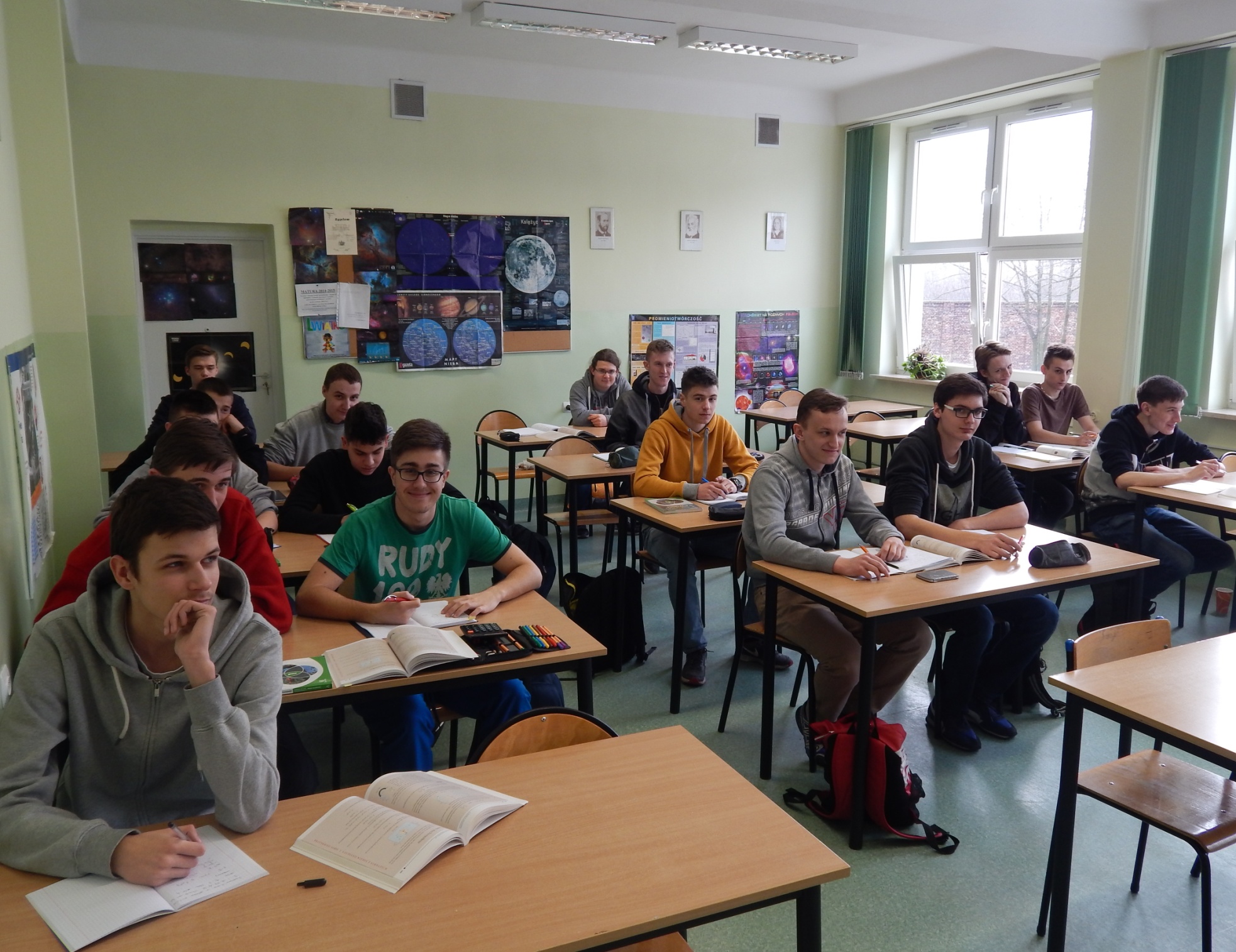 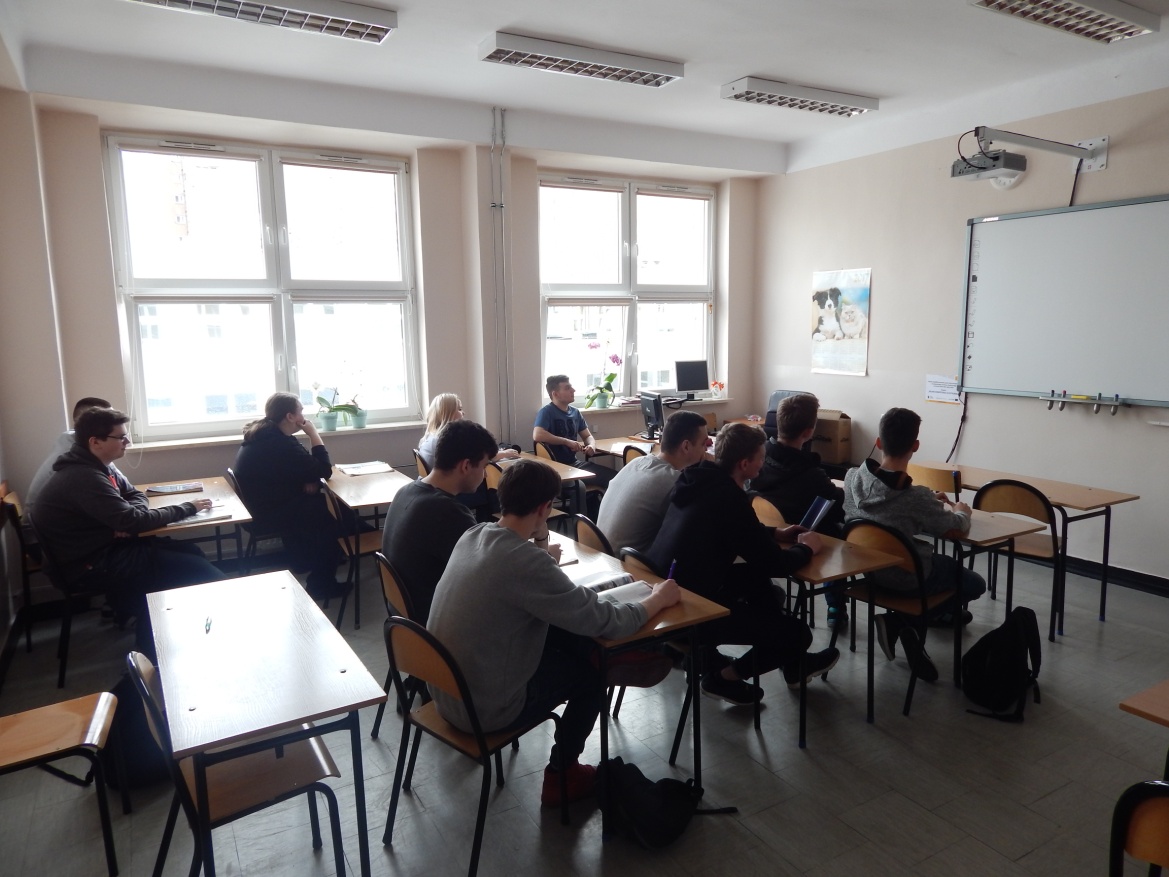 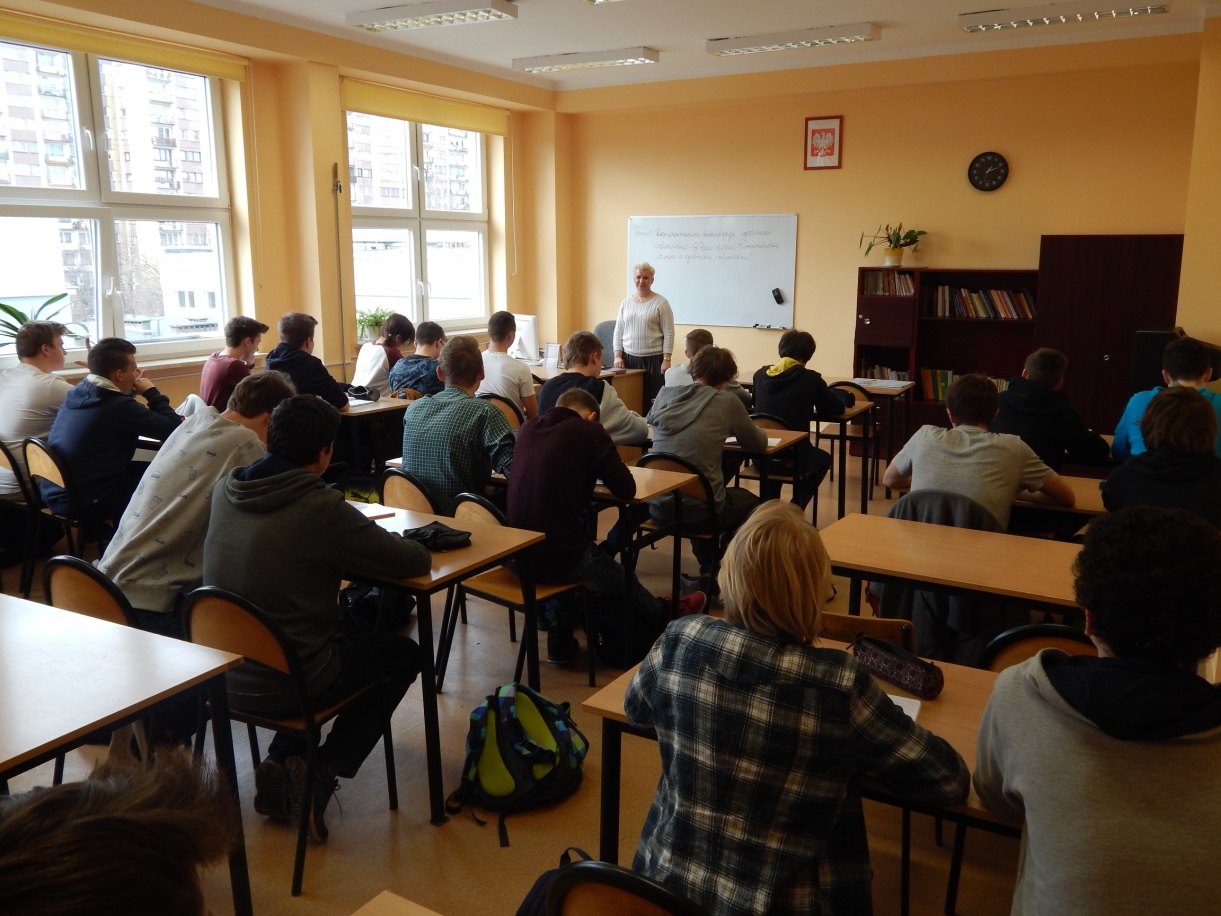 Elektronik
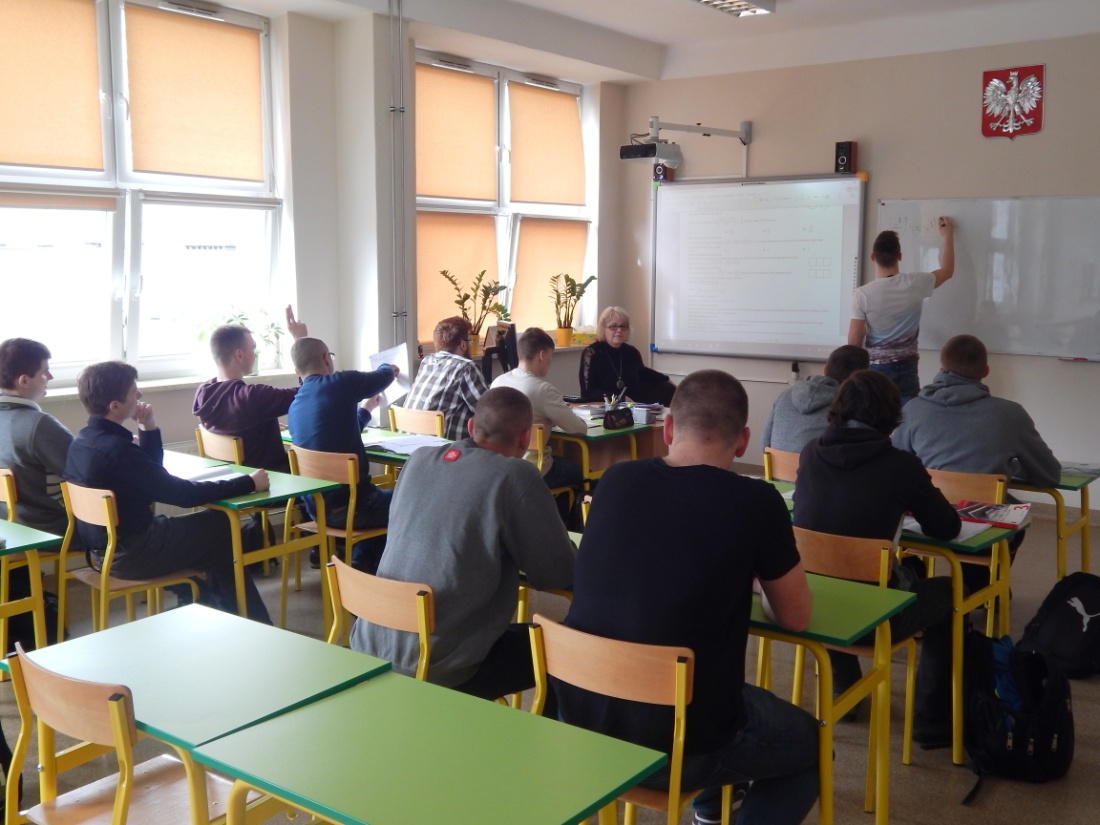 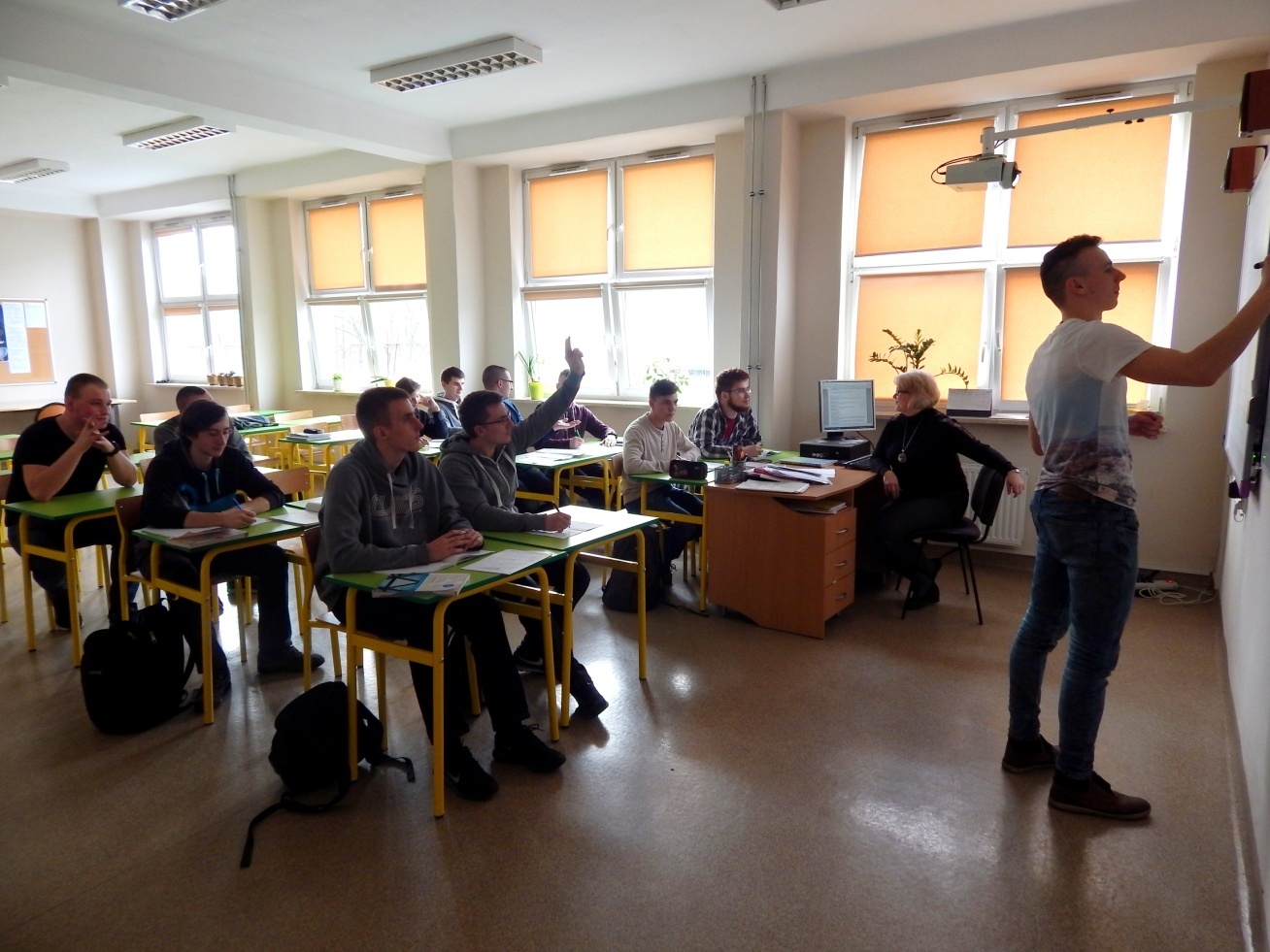 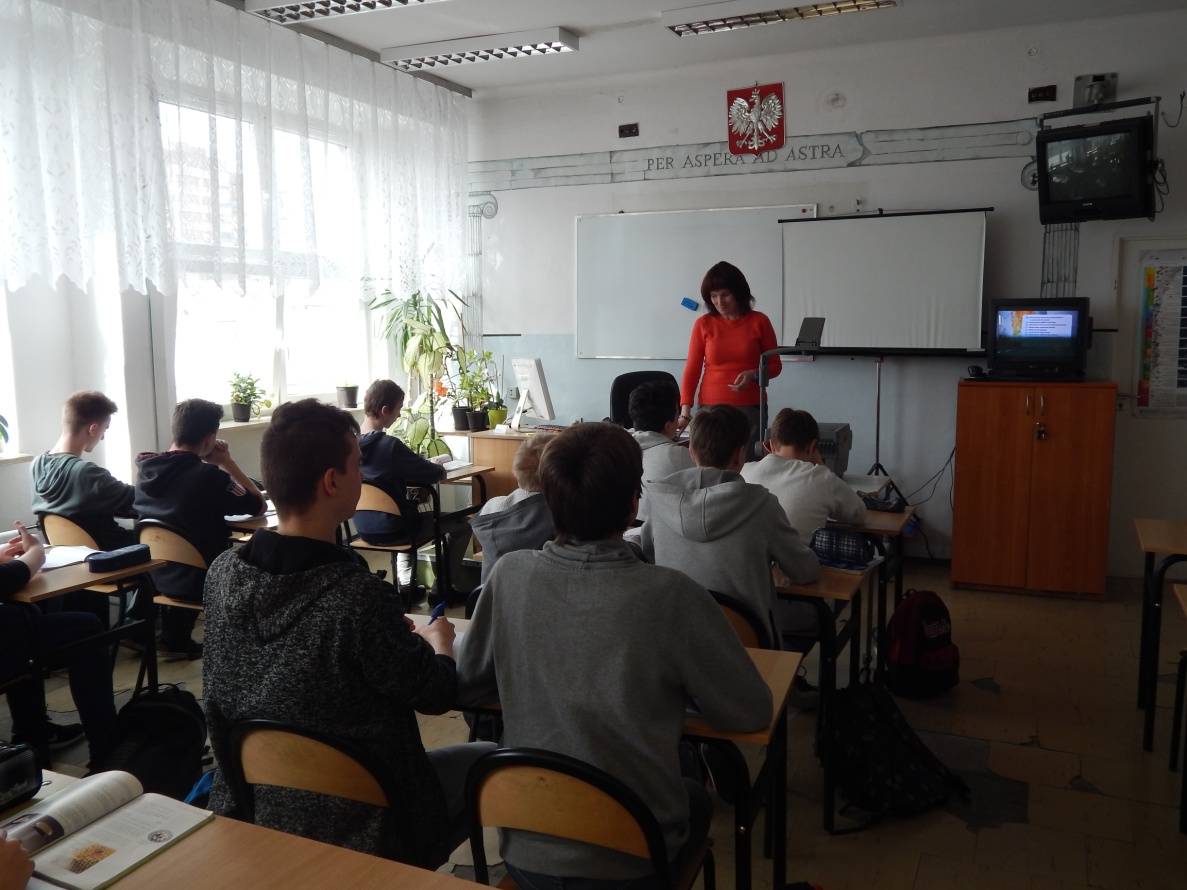 Pracownie elektryczne
 i elektroniczne
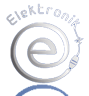 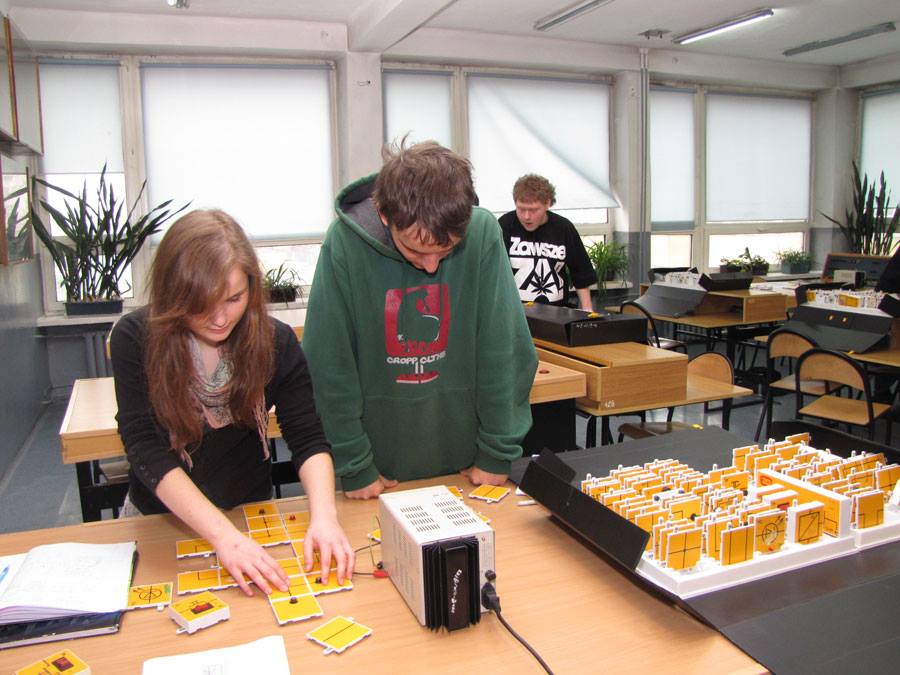 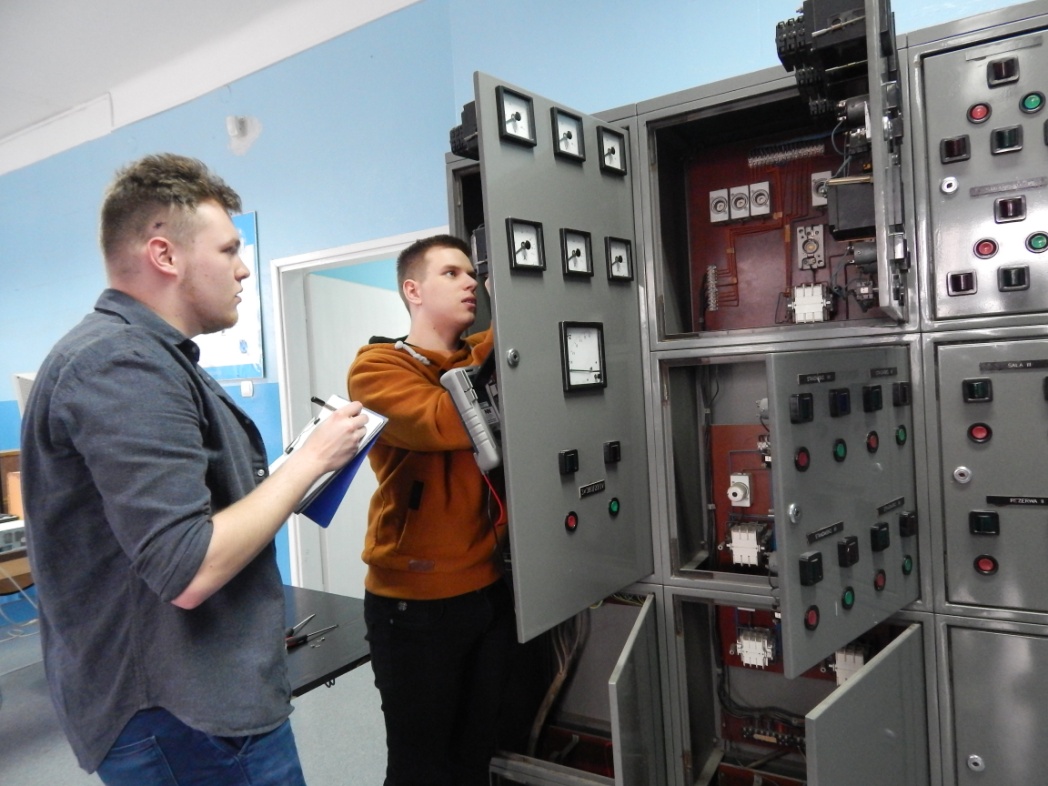 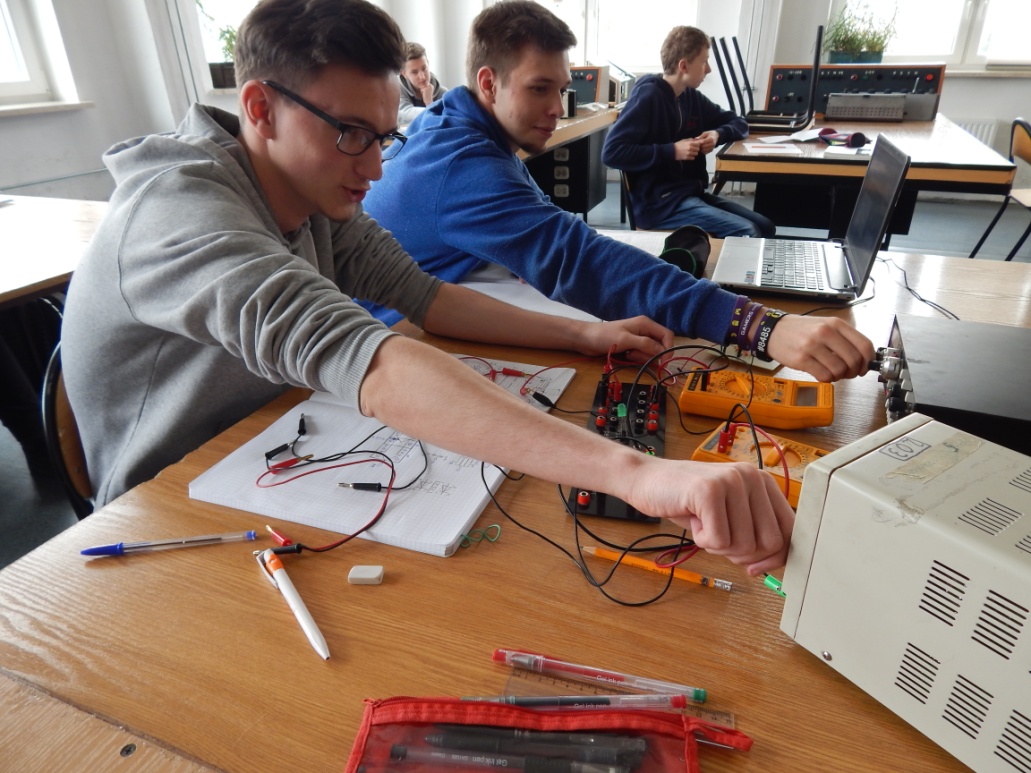 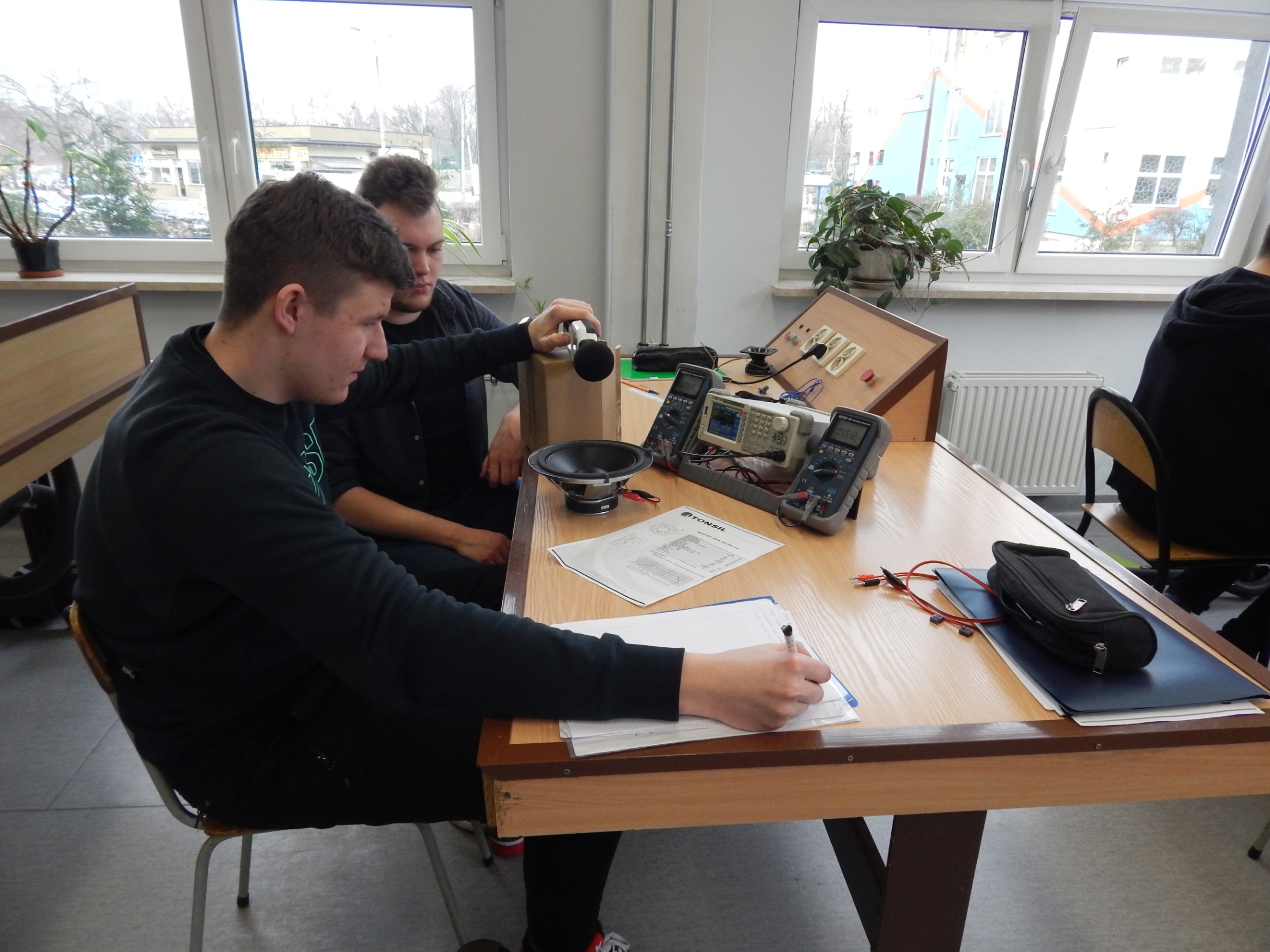 Elektronik
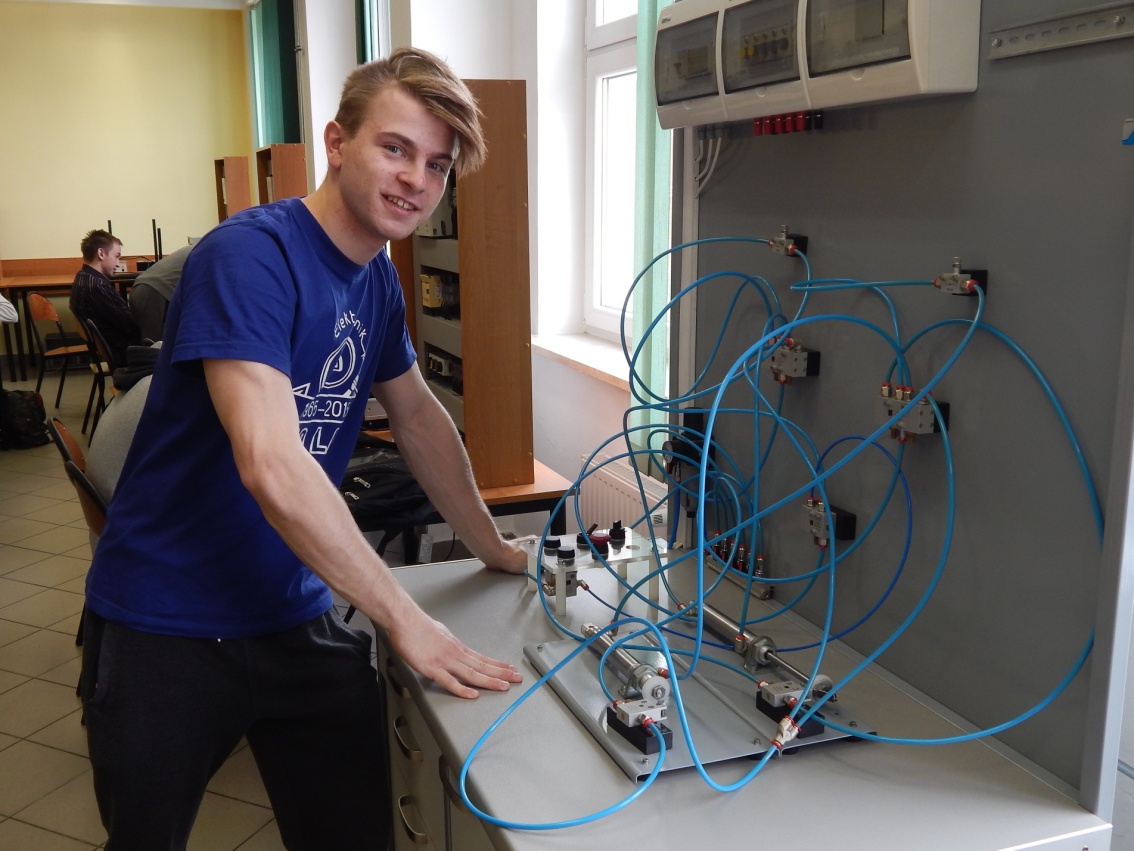 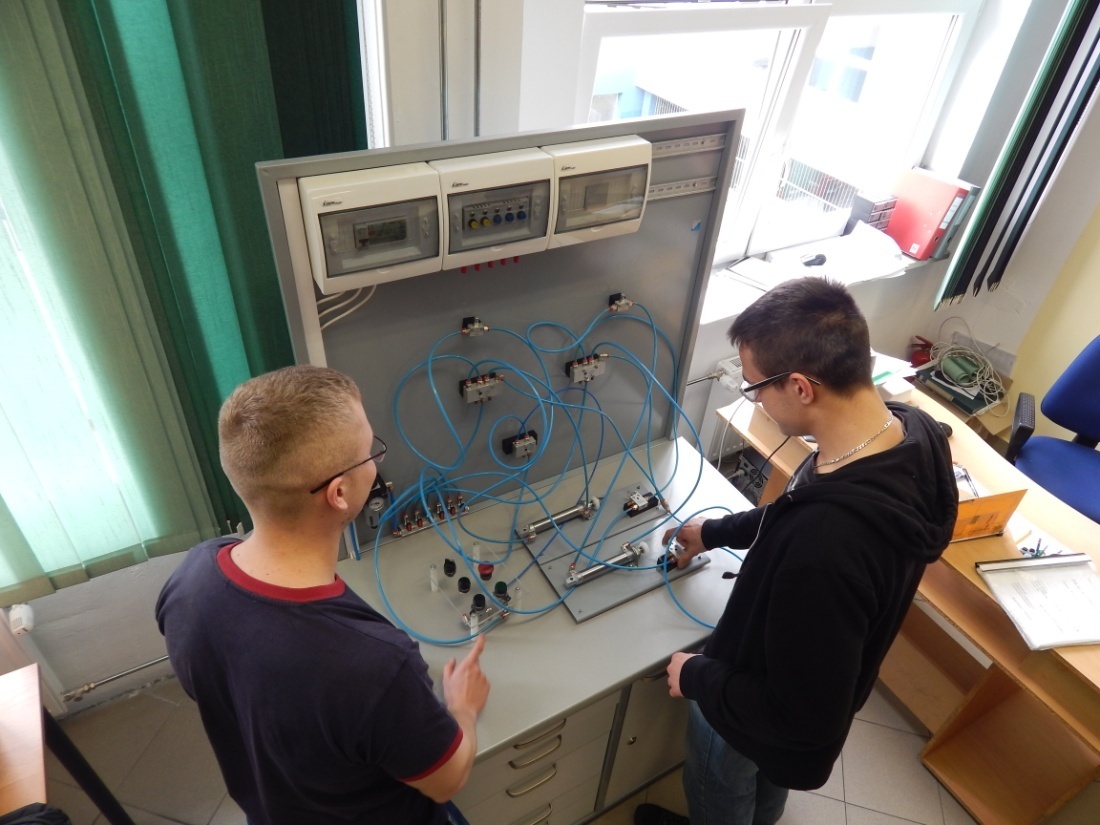 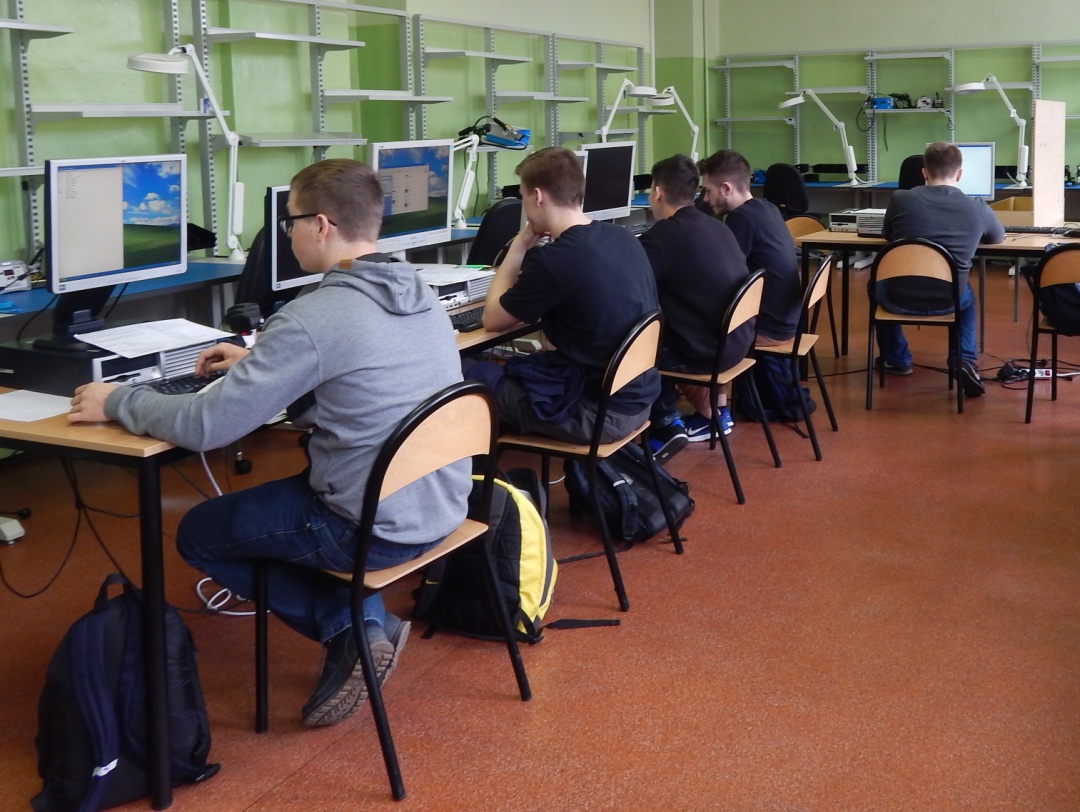 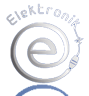 Pracownie informatyczne
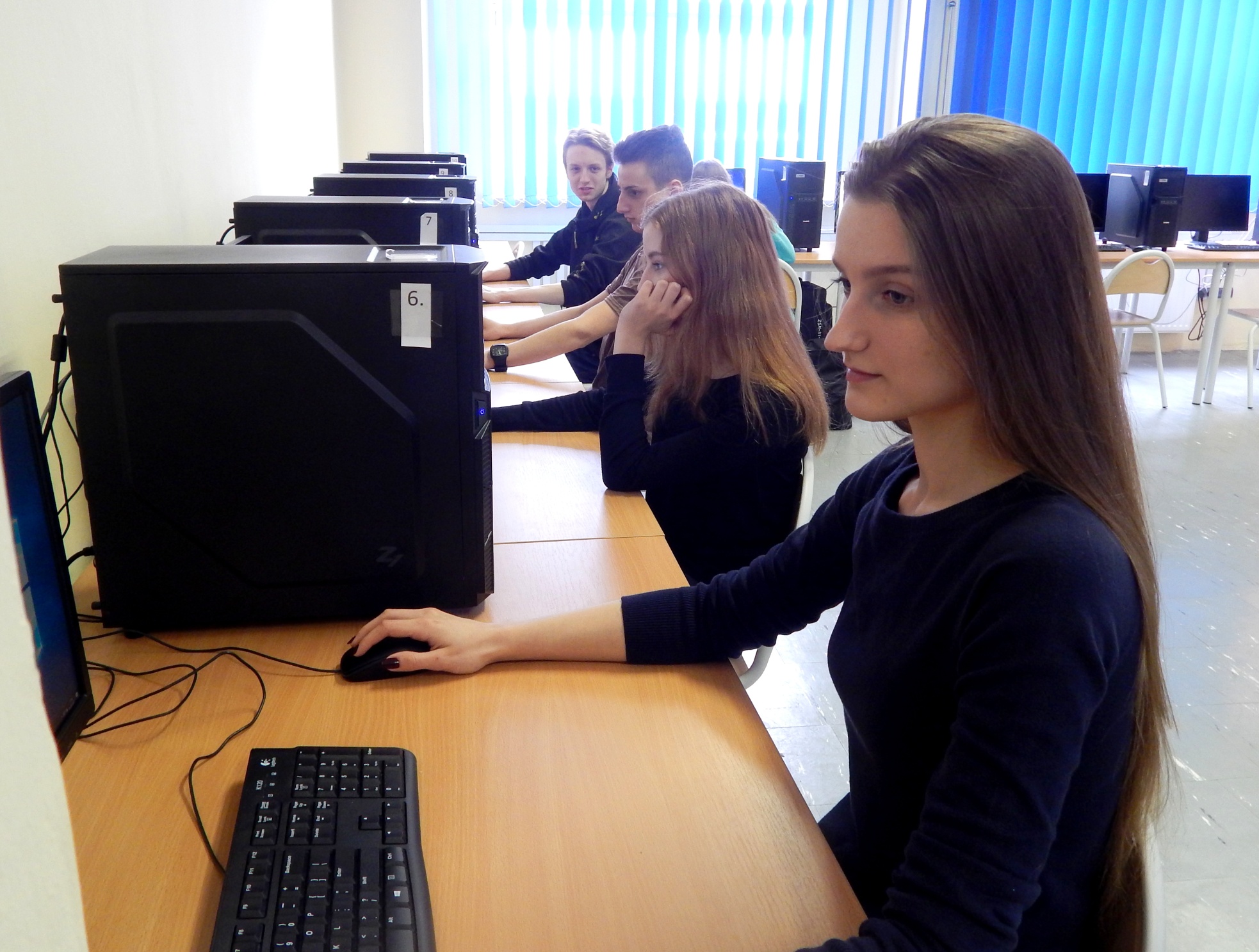 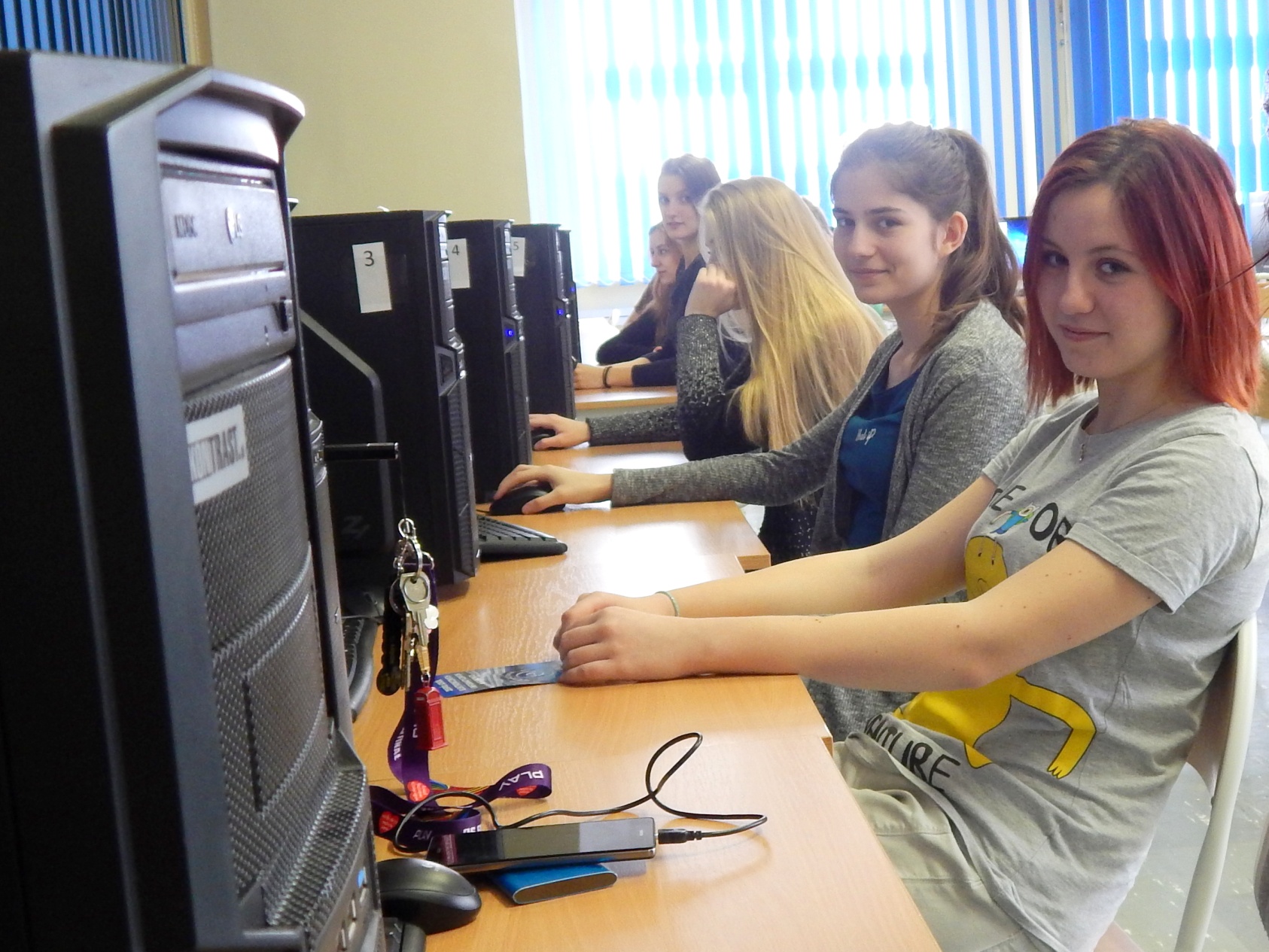 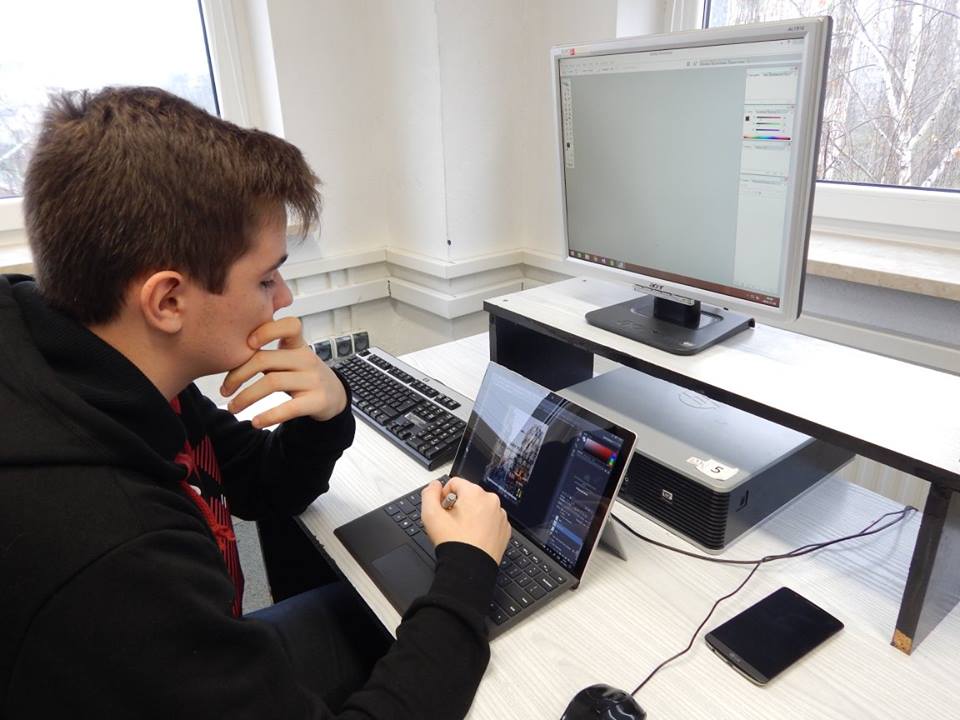 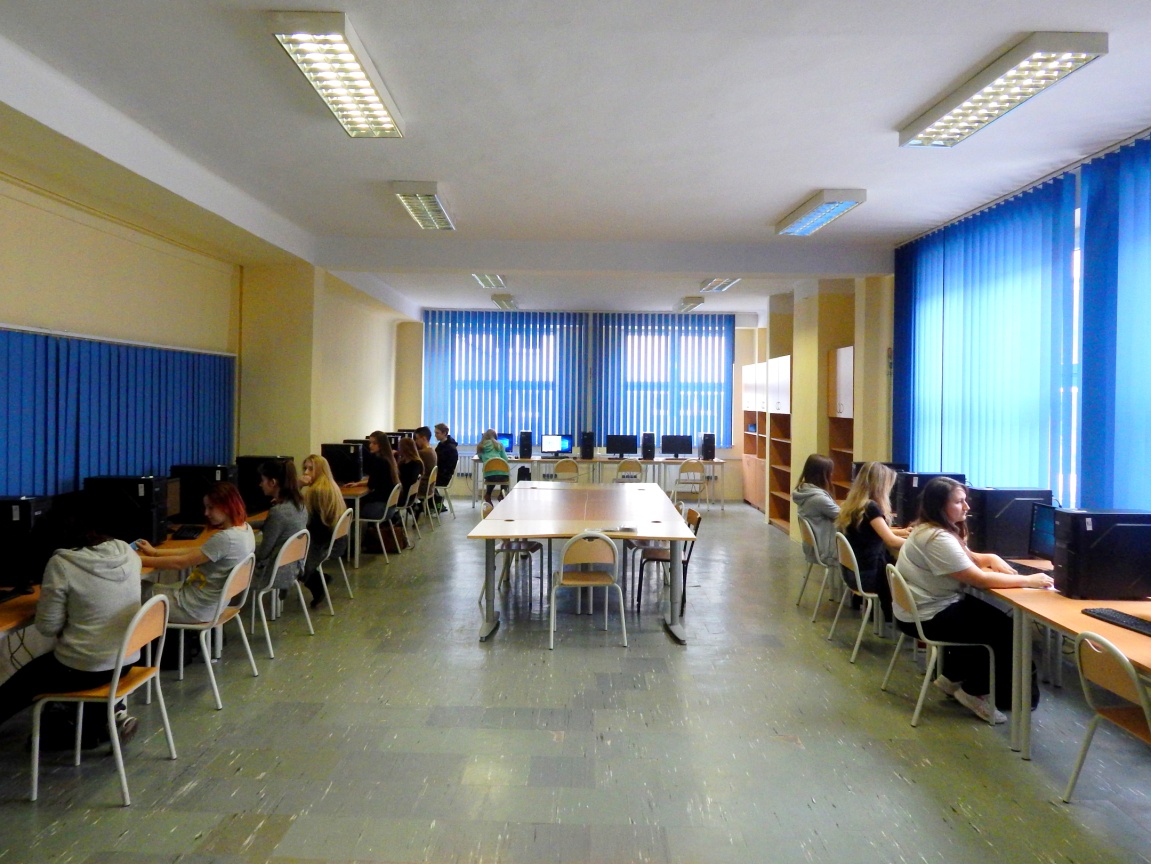 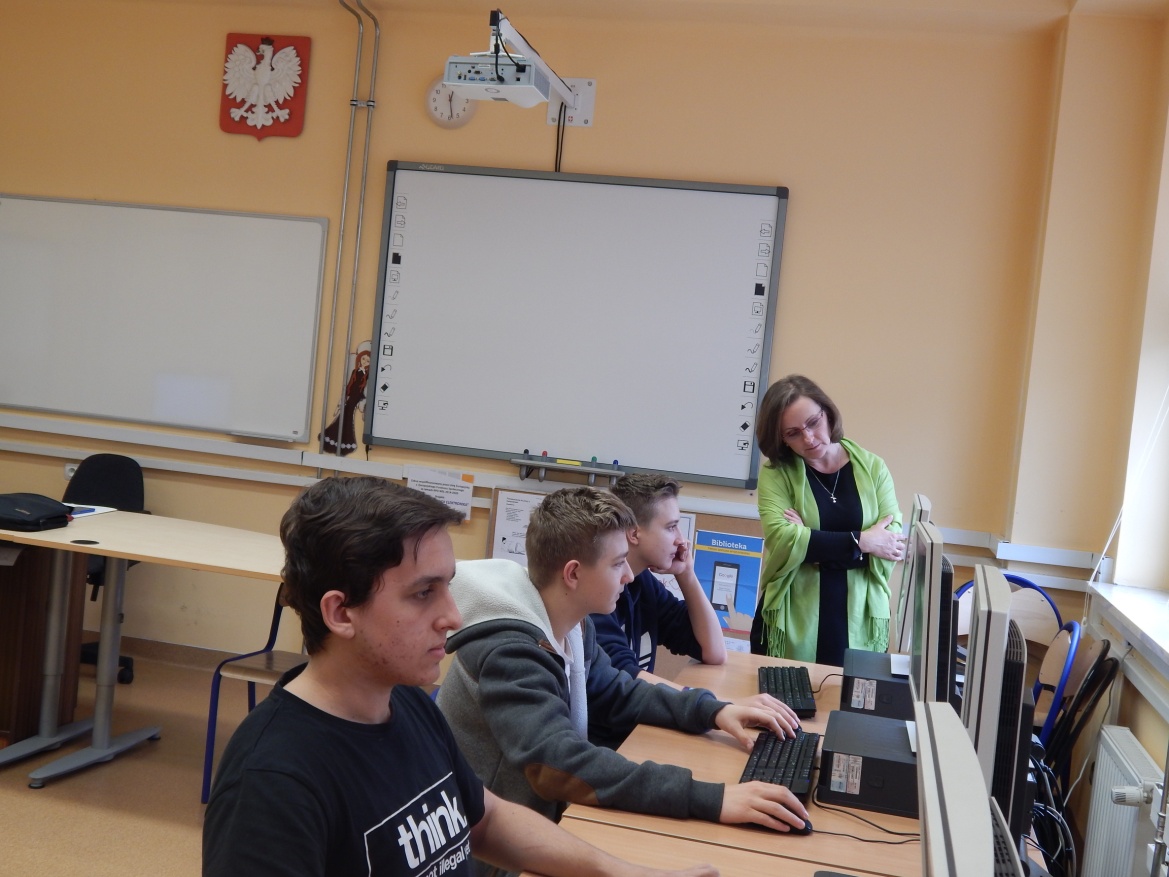 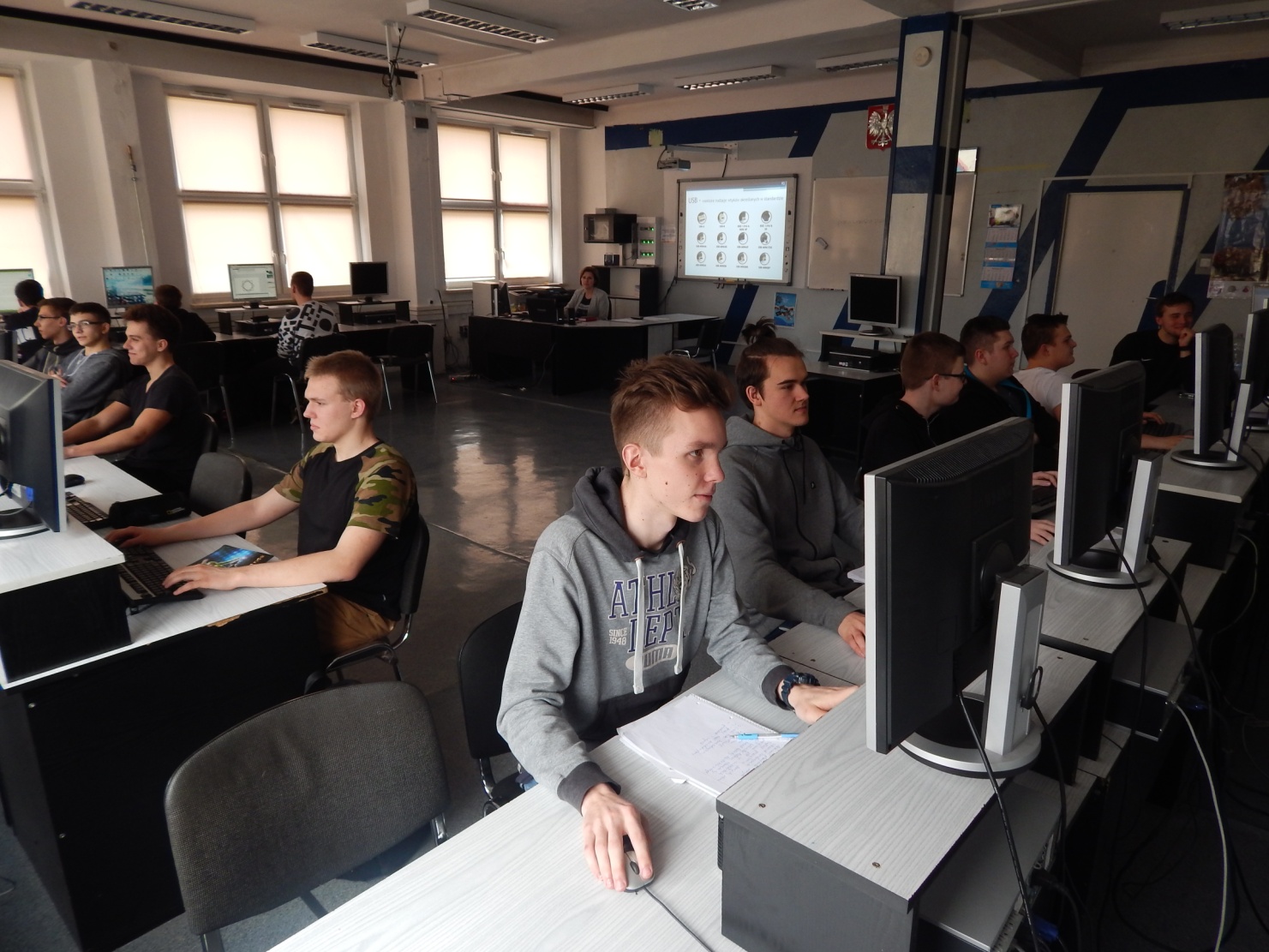 Elektronik
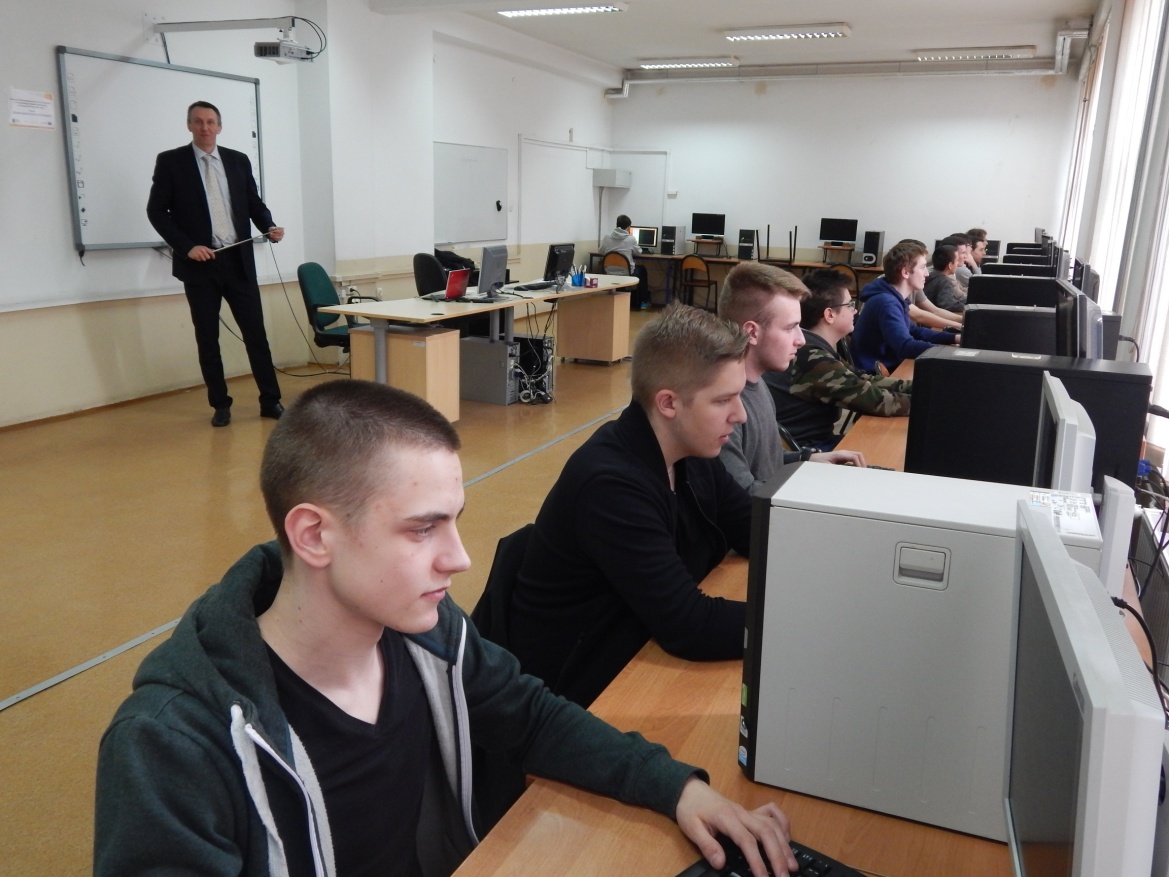 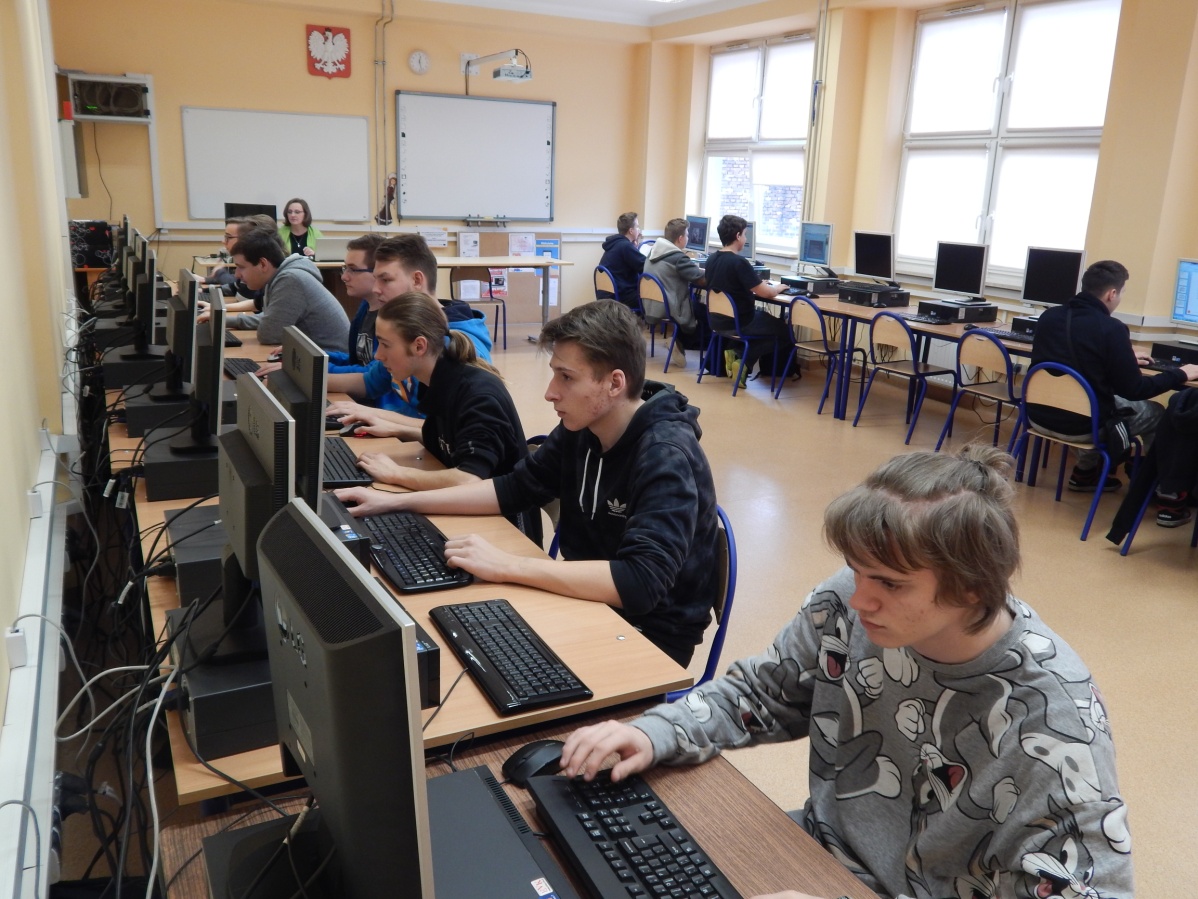 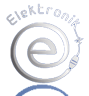 Kompleks sportowy
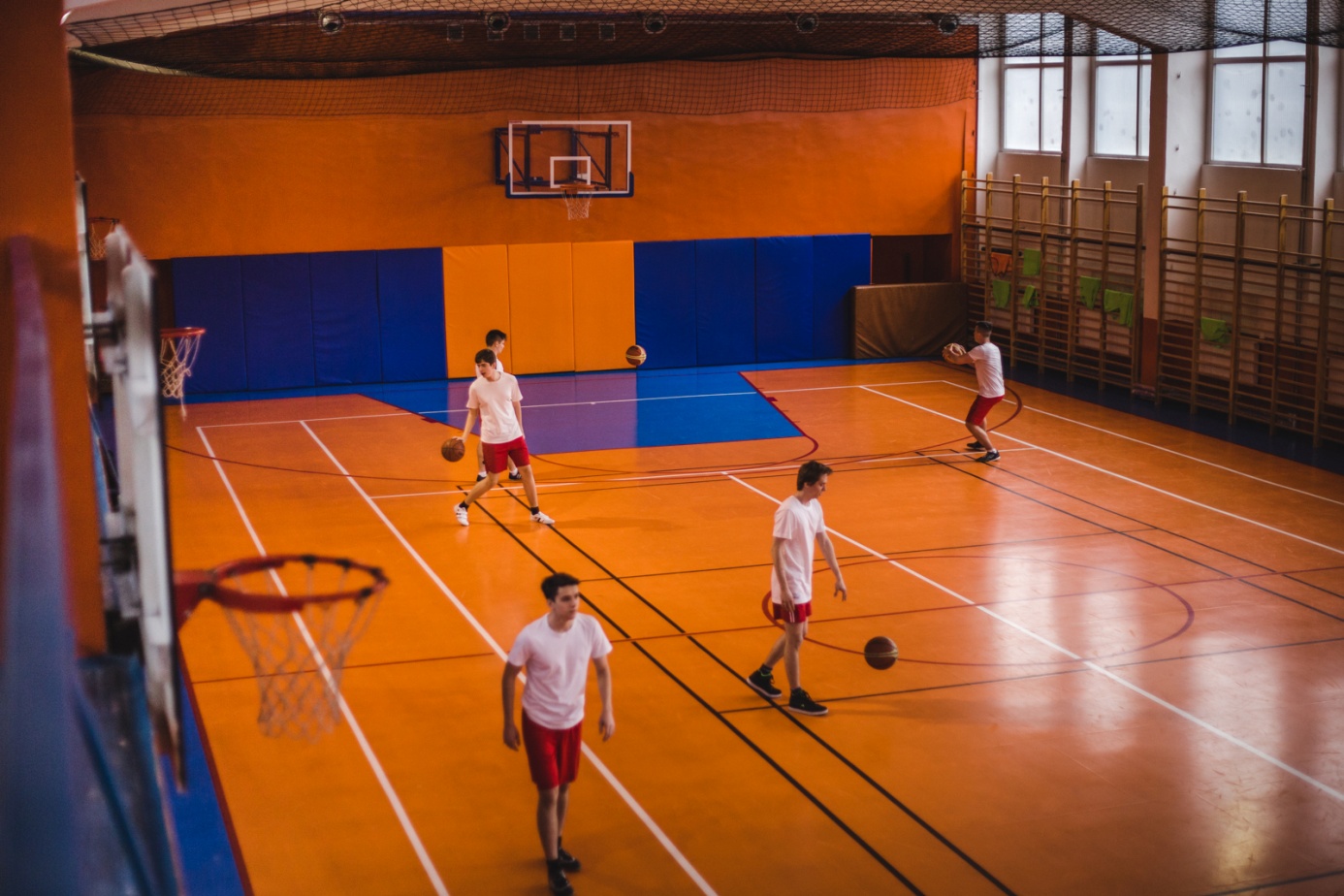 3 sale gimnastyczne do gry: 
w piłkę nożną 
w piłkę ręczną
w siatkówkę 
w koszykówkę
w unihokeja

Siłownia
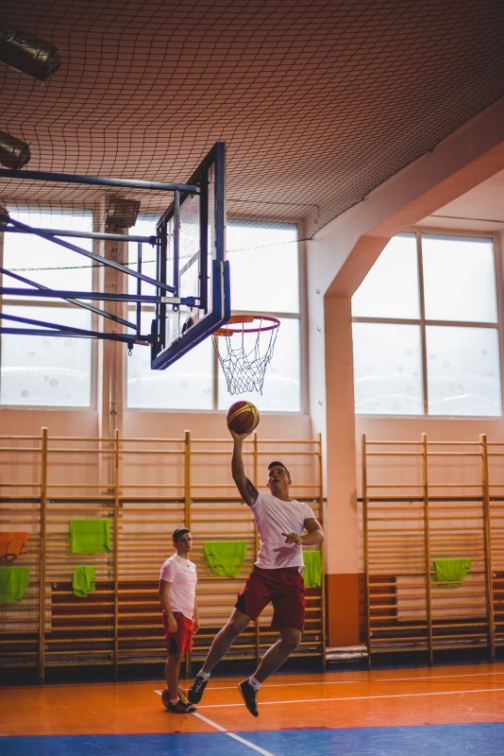 Elektronik
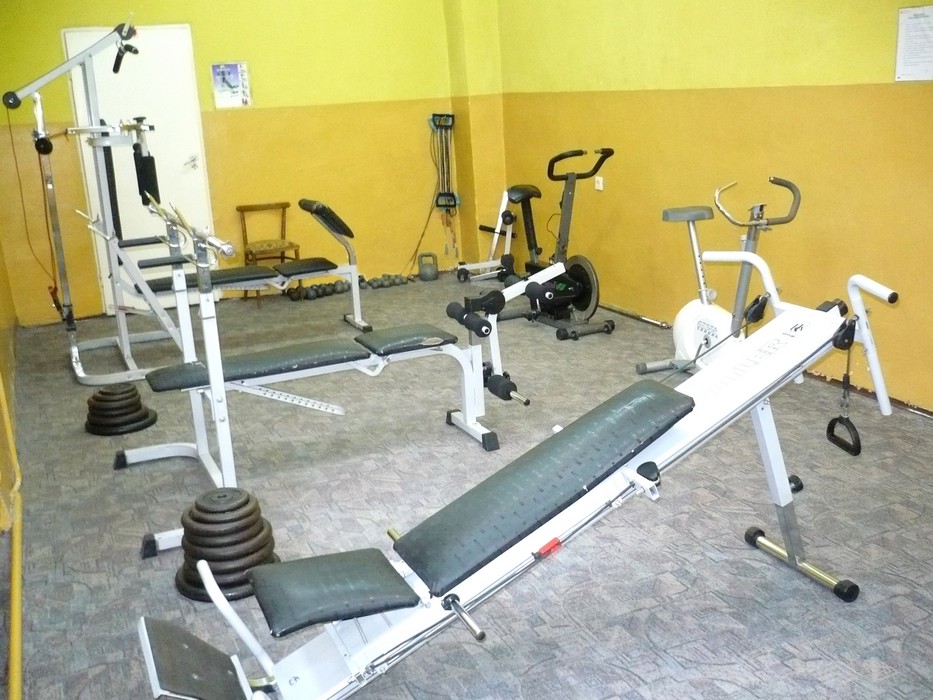 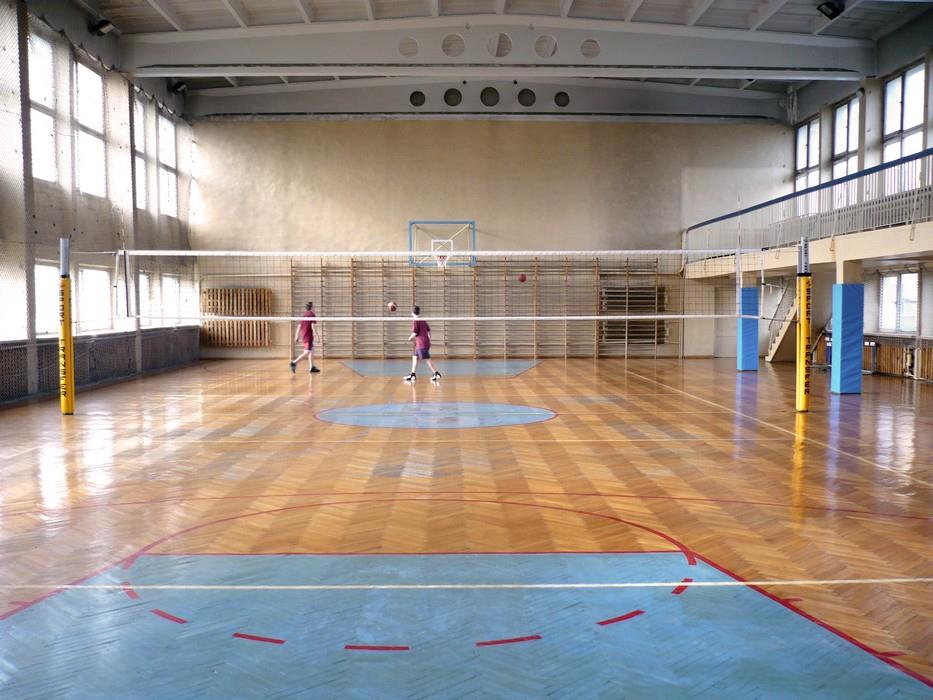 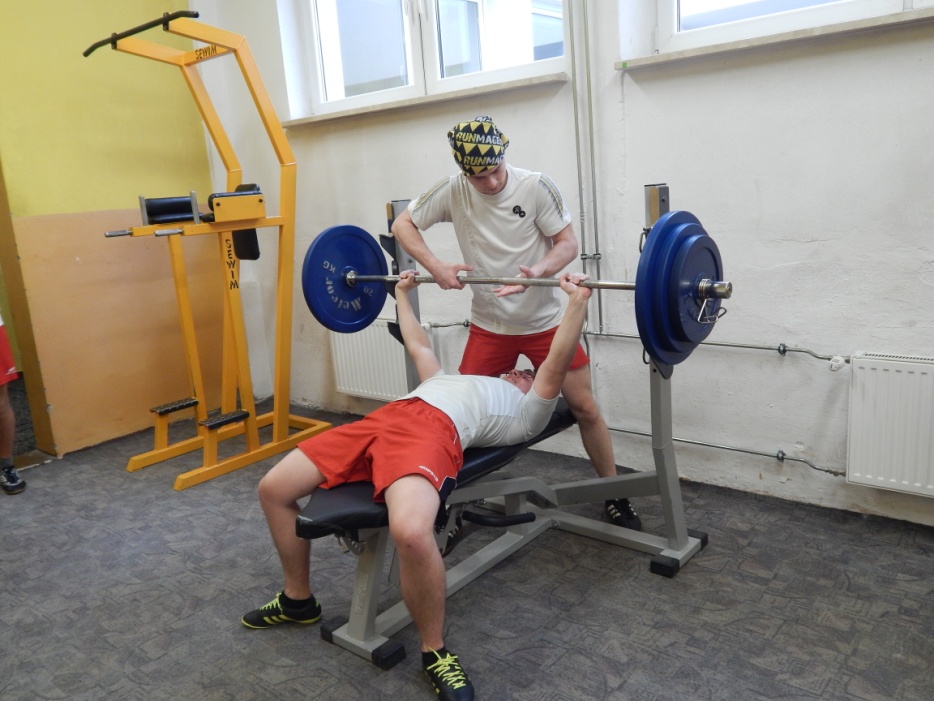 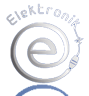 Kompleks sportowy
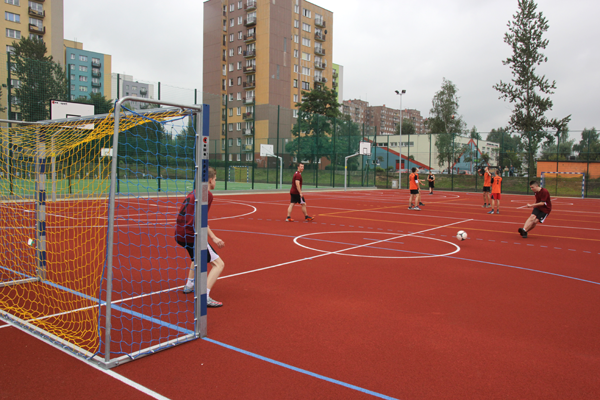 Boiska szkolne
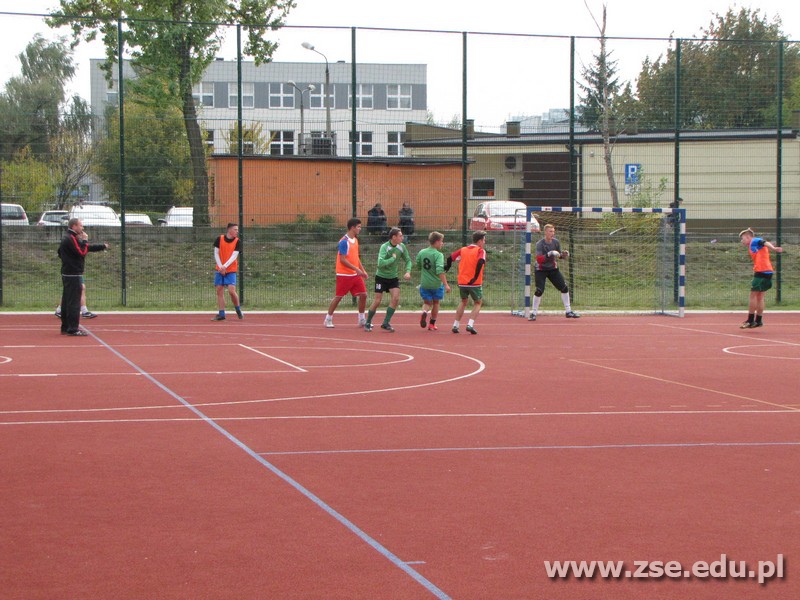 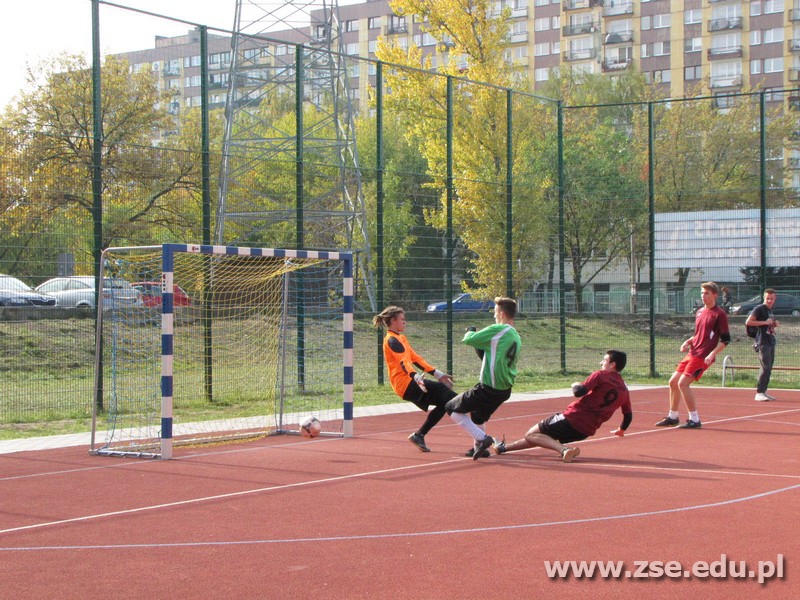 Elektronik
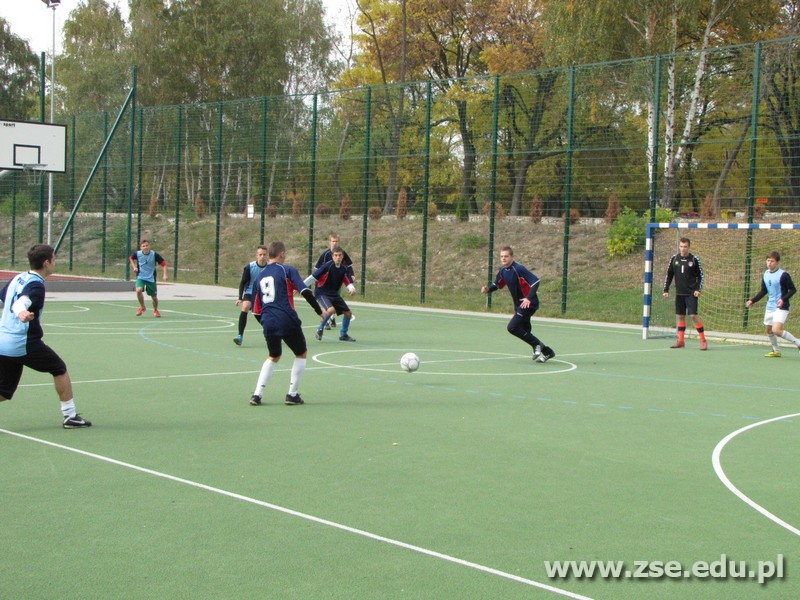 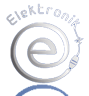 Osiągnięcia i sukcesy sportowe
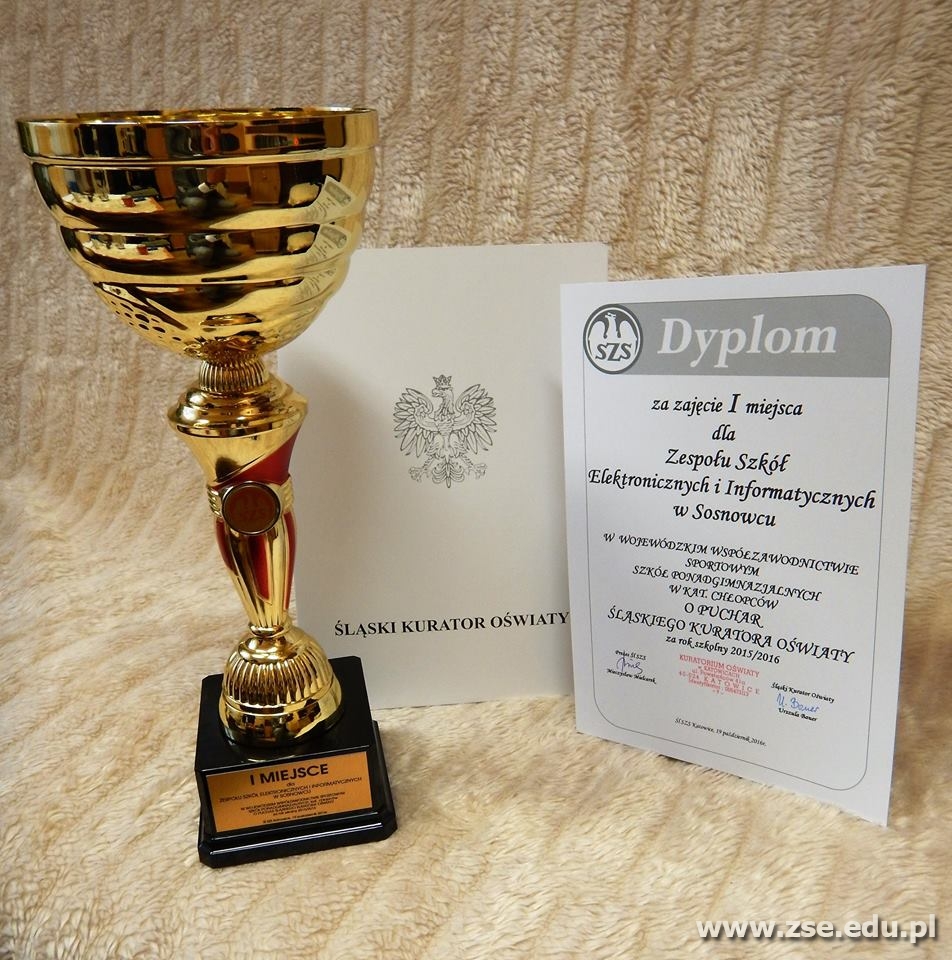 Elektronik najlepszy w województwie
W ostatnich trzech latach zajmujemy  I miejsce w klasyfikacji na „Najbardziej Usportowioną Szkołę Ponadgimnazjalną” 
w kategorii chłopców.
Elektronik
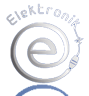 Osiągnięcia i sukcesy sportowe
Elektronik zajął I miejsce w konkursie „Kręci mnie zdrowie” - dla szkół ponadgimnazjalnych w naszym regionie, do którego nasza szkoła została wytypowana przez Premiera Jerzego Buzka.
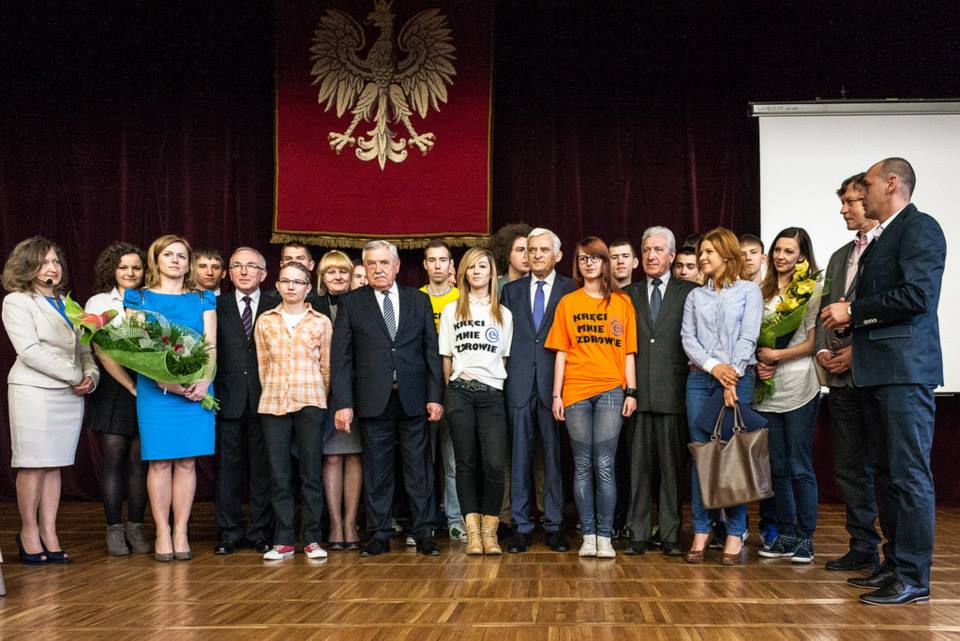 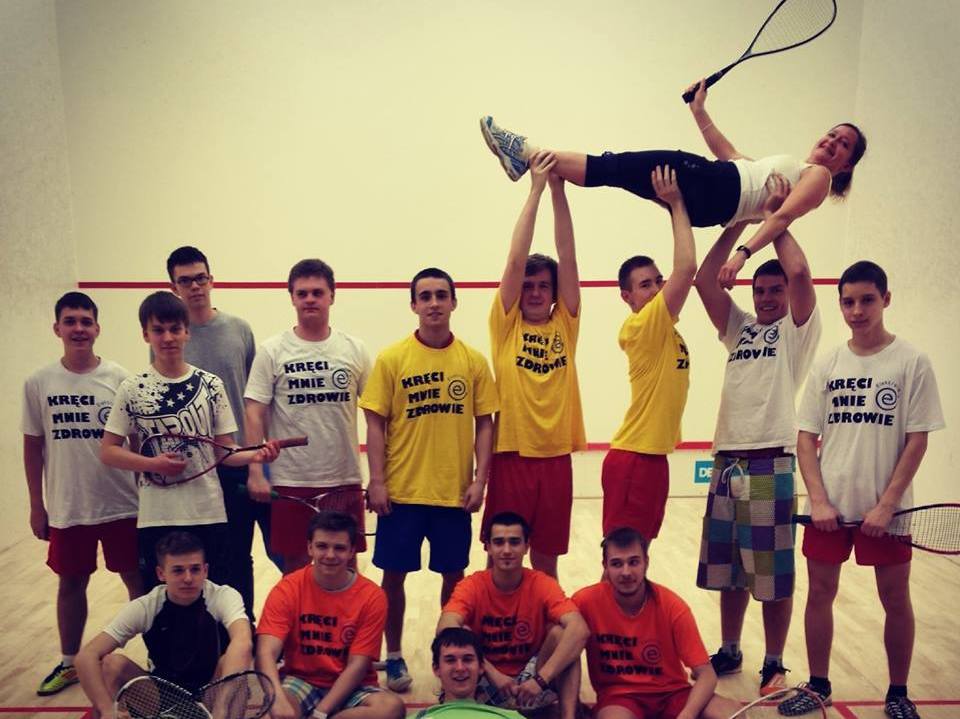 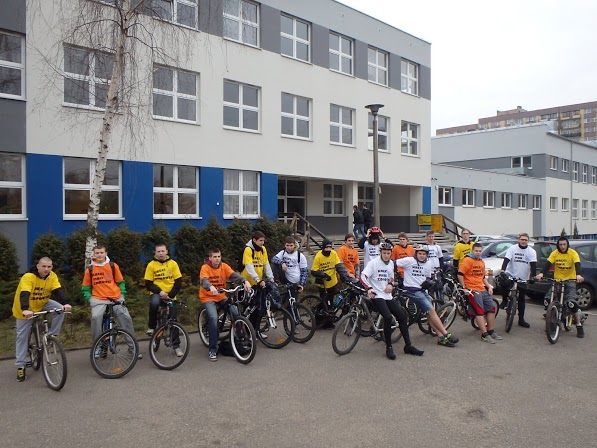 Elektronik
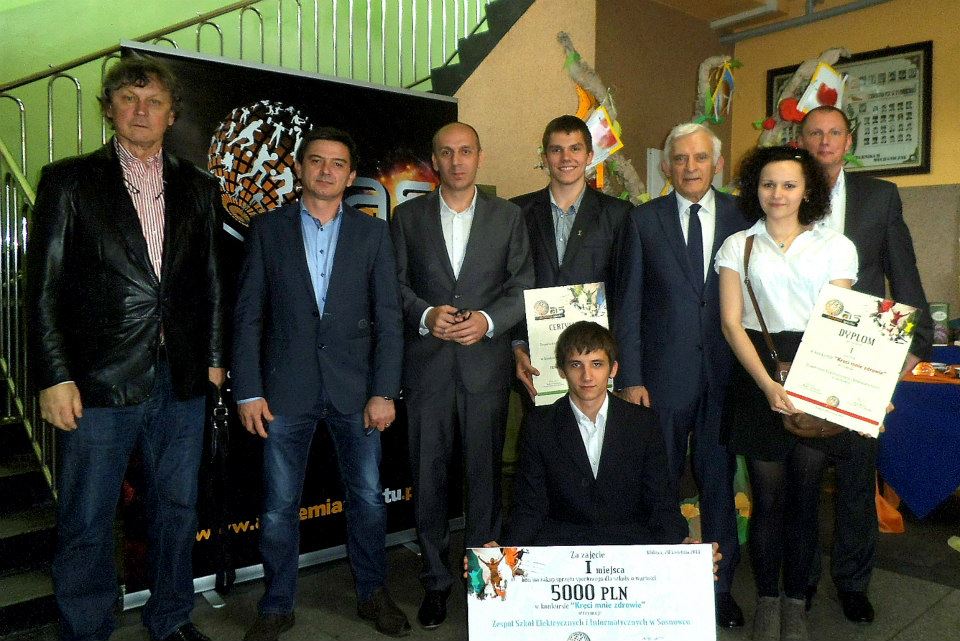 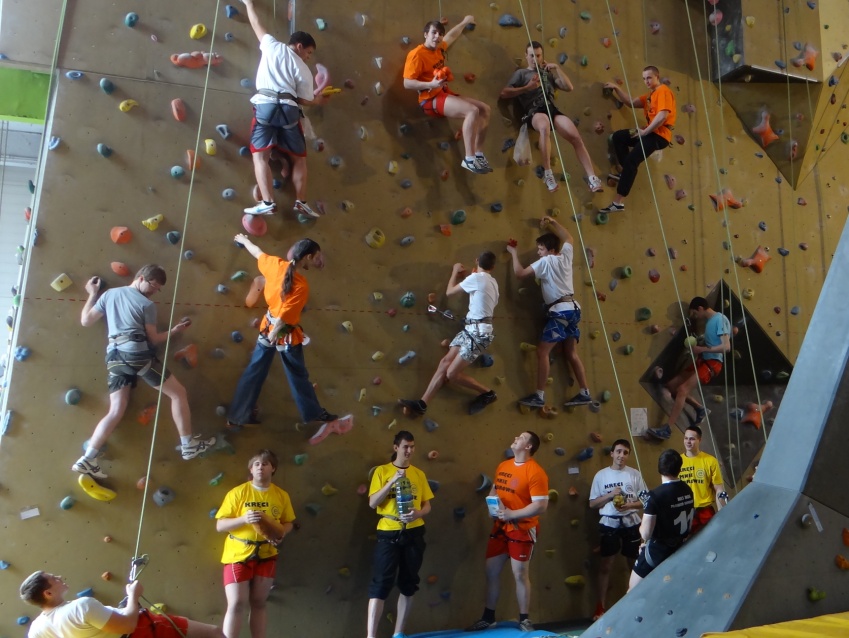 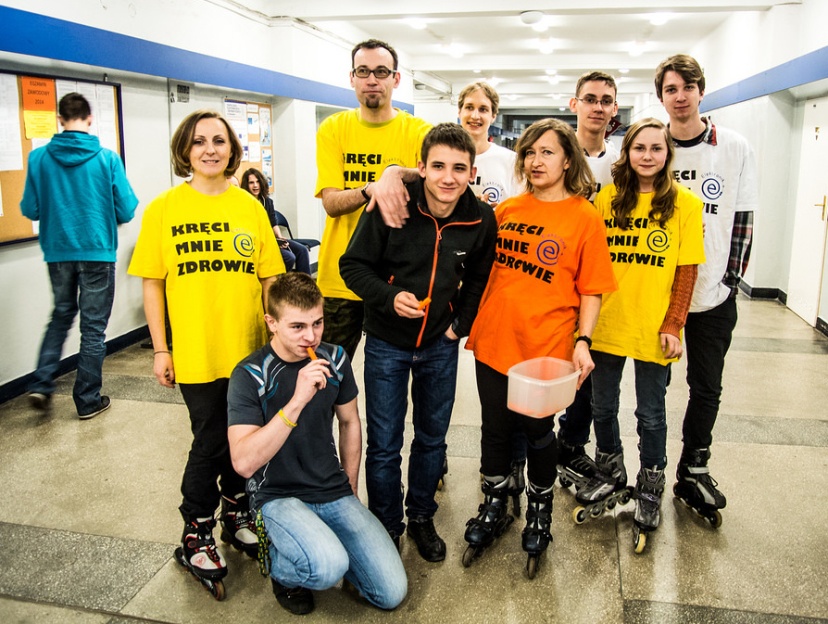 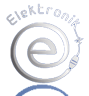 Szkolny Klub Sportowy
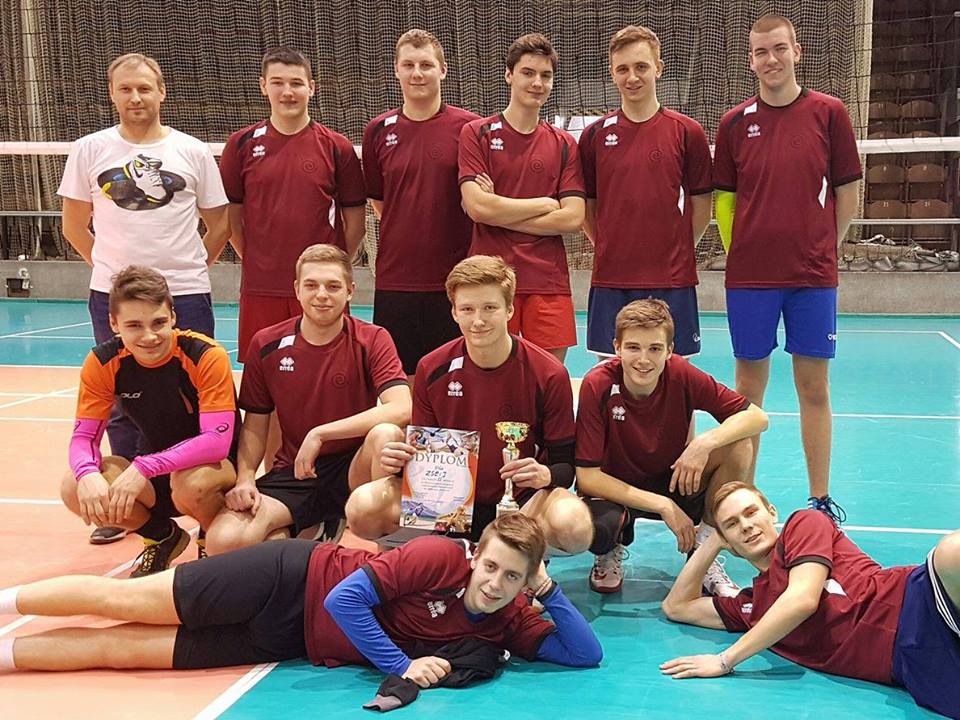 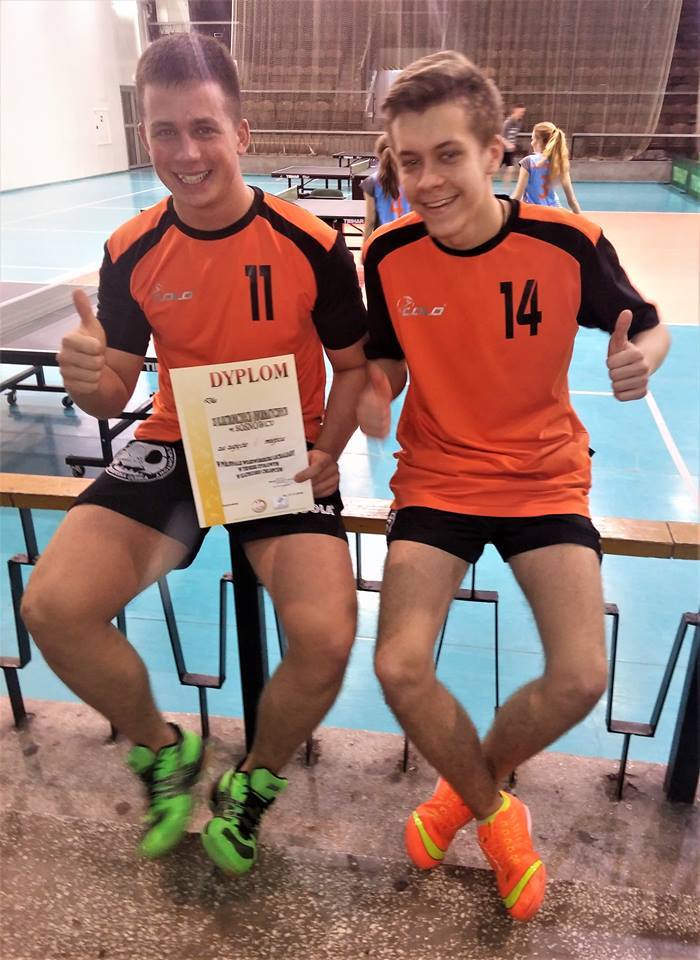 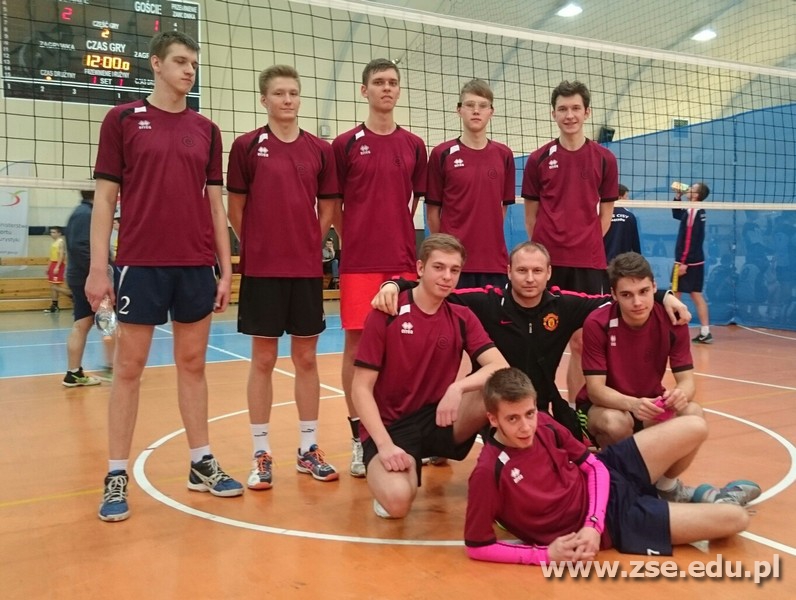 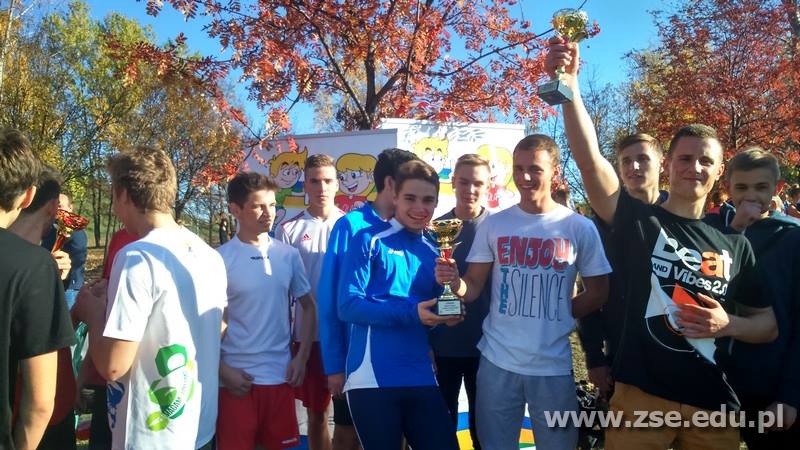 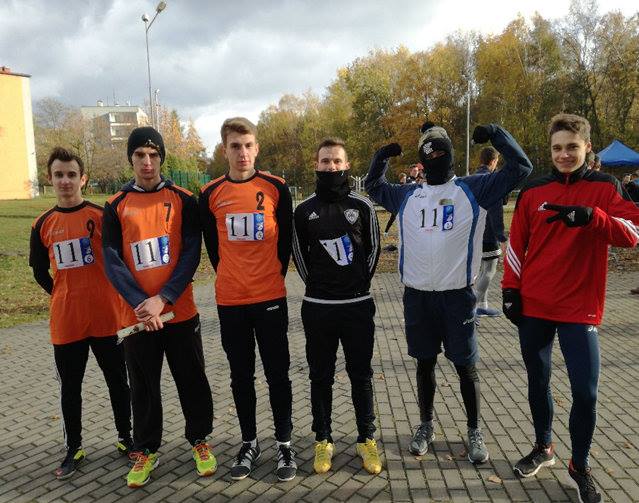 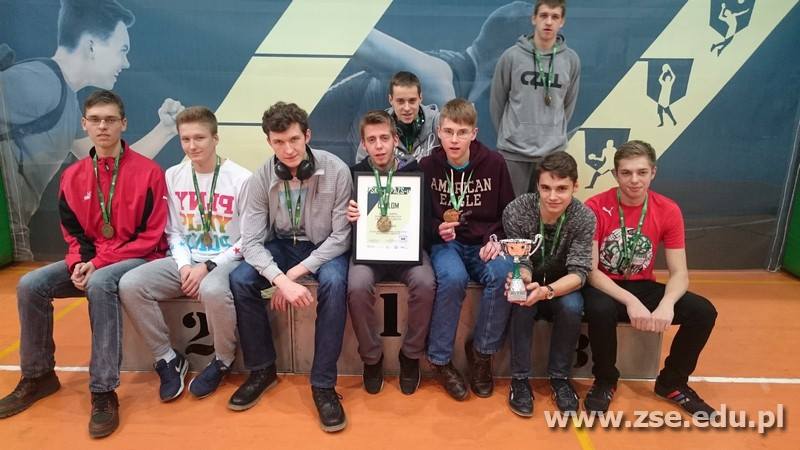 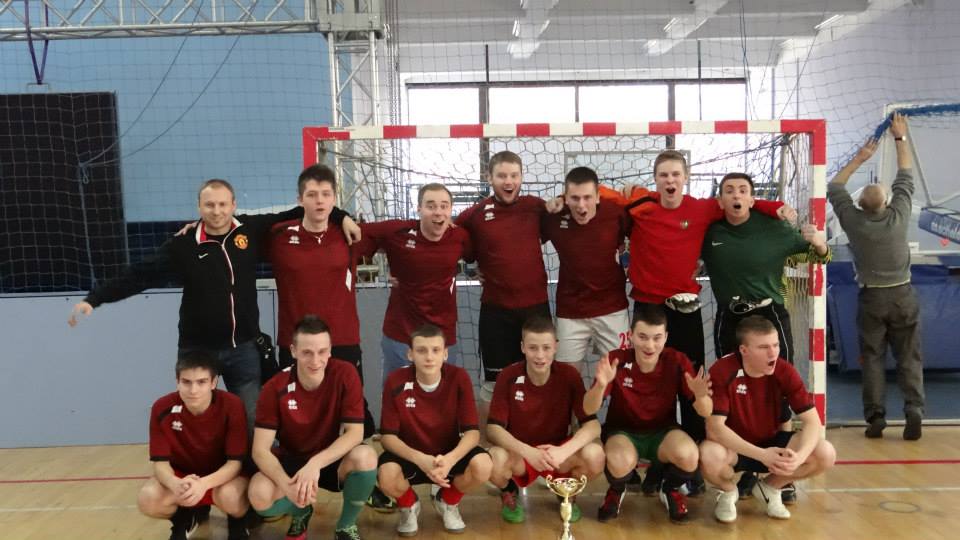 Elektronik
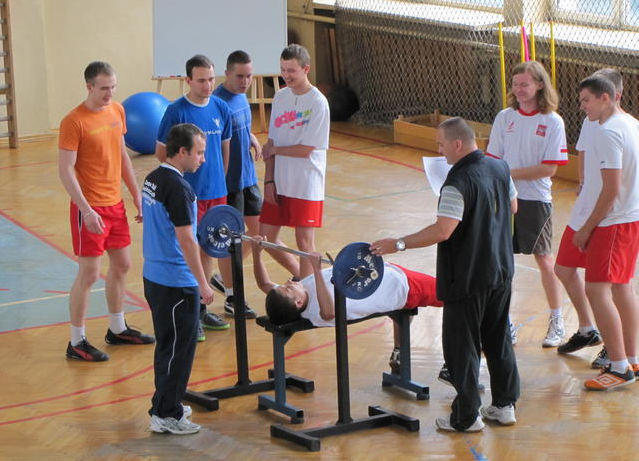 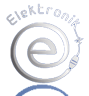 Koło Techniki
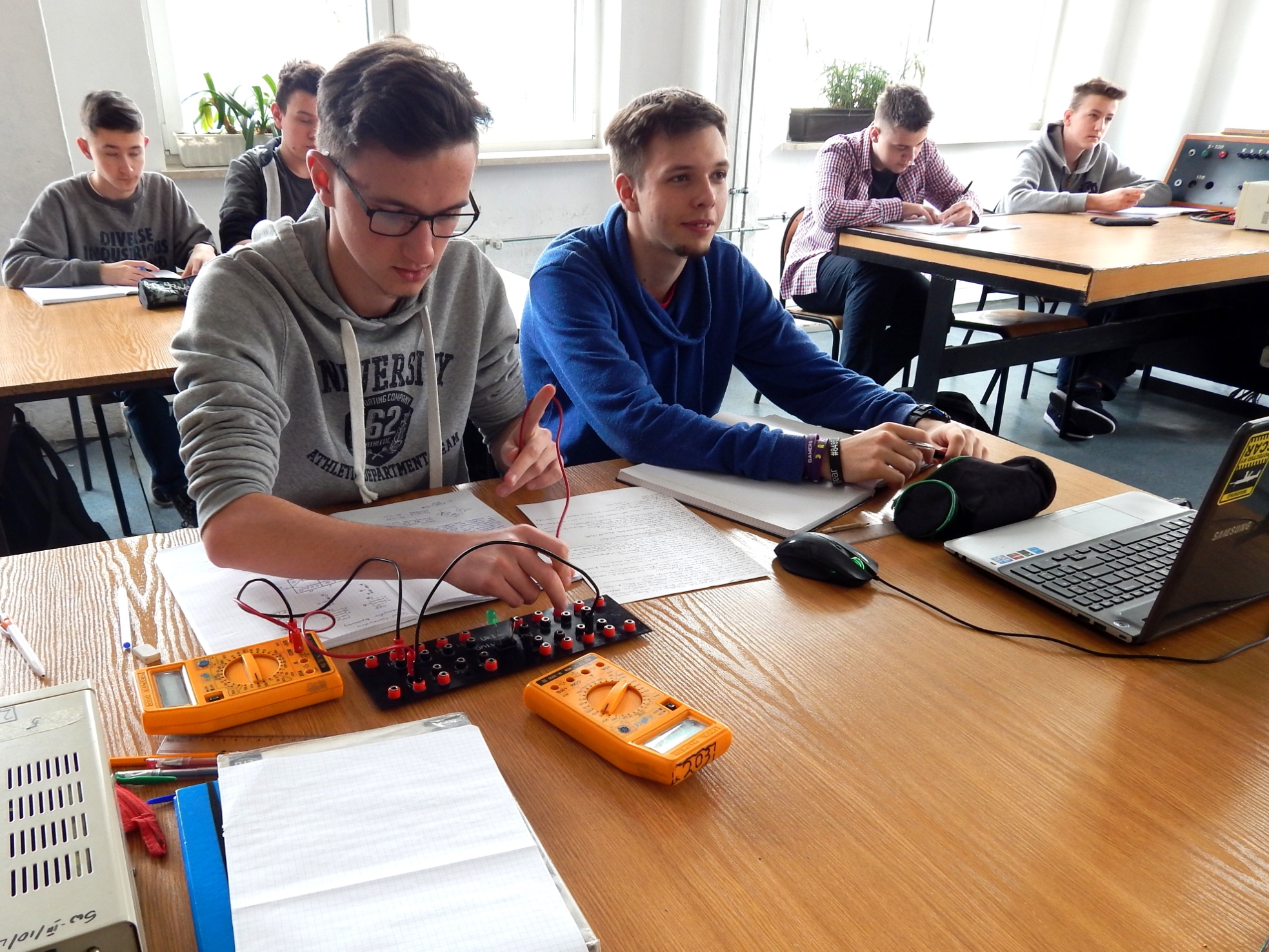 Elektronik
Koło Techniki ma na celu przygotować naszych uczniów do Konkursów i Olimpiad Technicznych.
Osiągnięcia i sukcesy
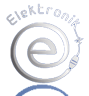 Wszyscy laureaci oraz zwycięzcy olimpiad są zwolnieni z części pisemnej egzaminu zawodowego
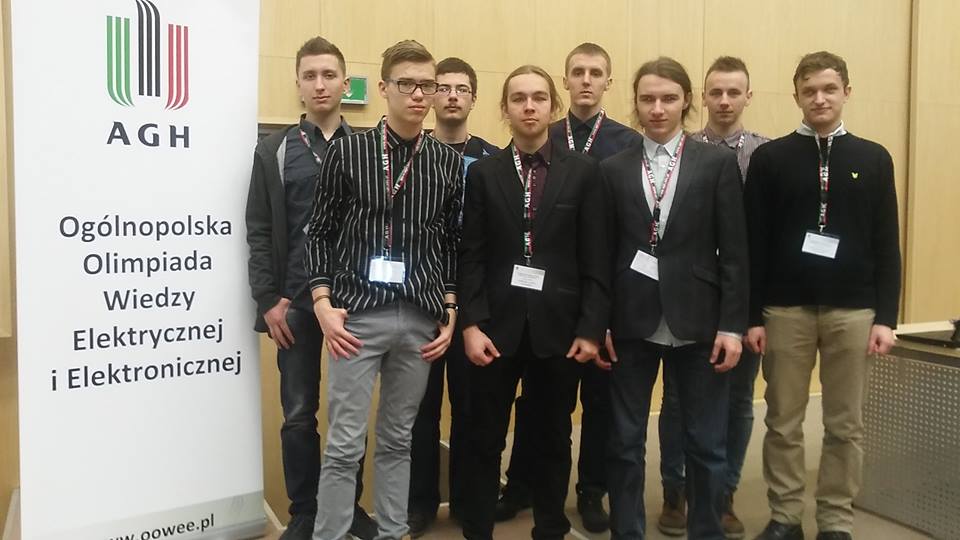 Ogólnopolska Olimpiada Wiedzy Elektrycznej i Elektronicznej
Olimpiada Wiedzy o Wynalazczości
Olimpiada Wiedzy Technicznej
Olimpiada Euroelektra
Olimpiada Mechatroniczna
Konkurs Wiedzy Technicznej
Zagłębiowski Konkurs Matematyczny
Konkurs Matematyczny – KANGUR
 Ogólnopolski Konkurs Wiedzy Biblijnej
Konkurs Czytelniczy
Ogólnopolski Konkurs "Z energetyką w przyszłość" 
 Wojewódzki Konkurs Astronomiczny
Elektronik
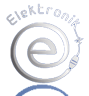 Klub Kulturalnego Konsumenta Kultury
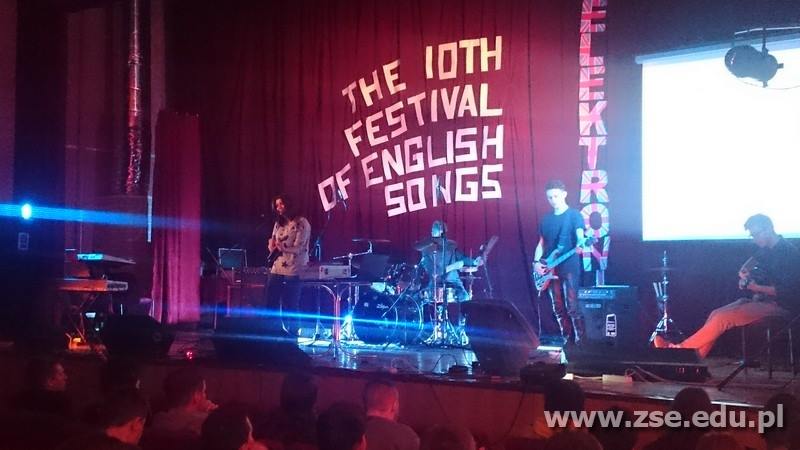 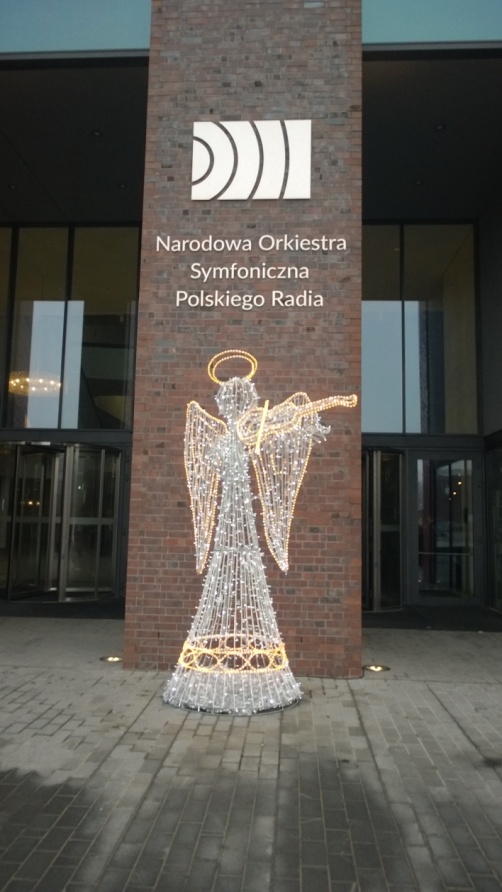 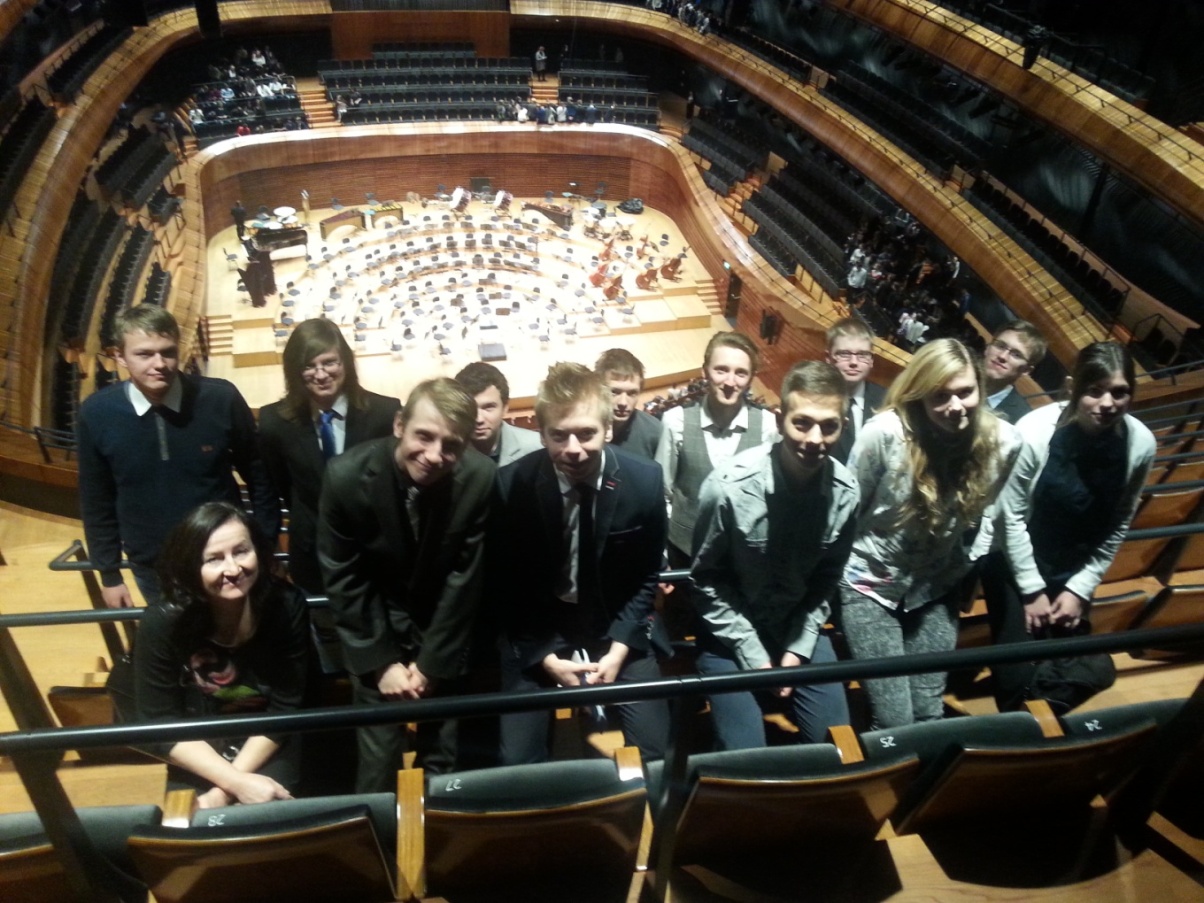 Elektronik
KKKK jest organizatorem Festiwalu Piosenki Angielskiej dla uzdolnionej muzycznie młodzieży Elektronika i innych szkół średnich z naszego miasta.
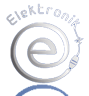 Klub Wargamingowy
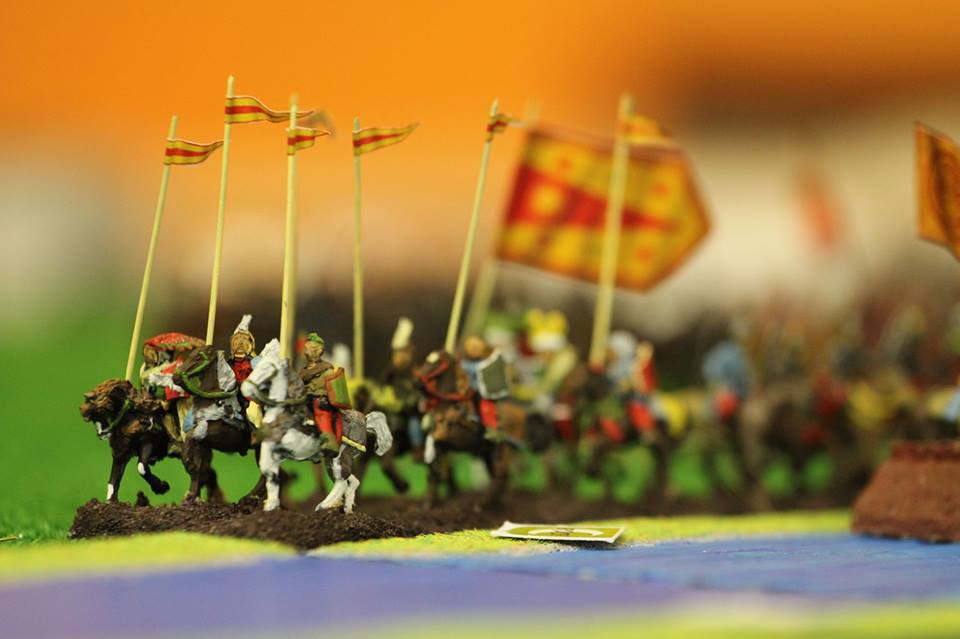 Klub zrzesza ludzi zainteresowanych taktyką i strategią na historycznych polach bitew, barwą i uzbrojeniem, techniką walki.
Elektronik
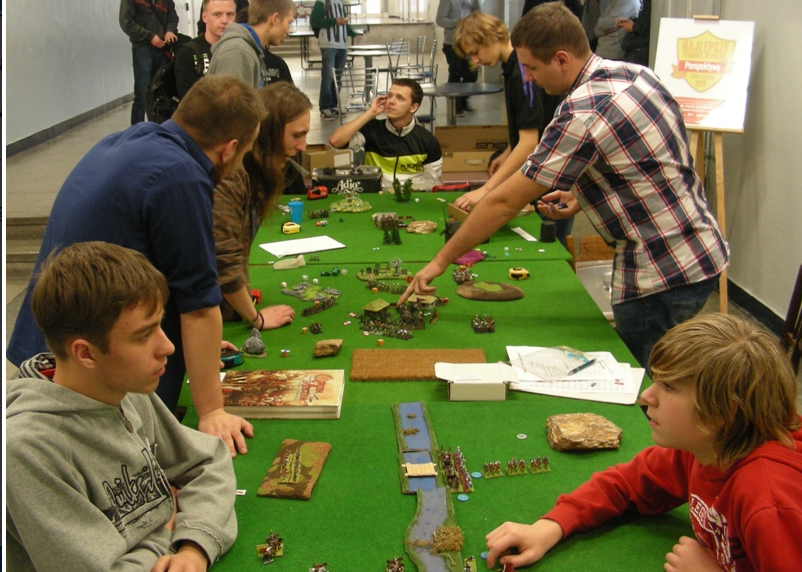 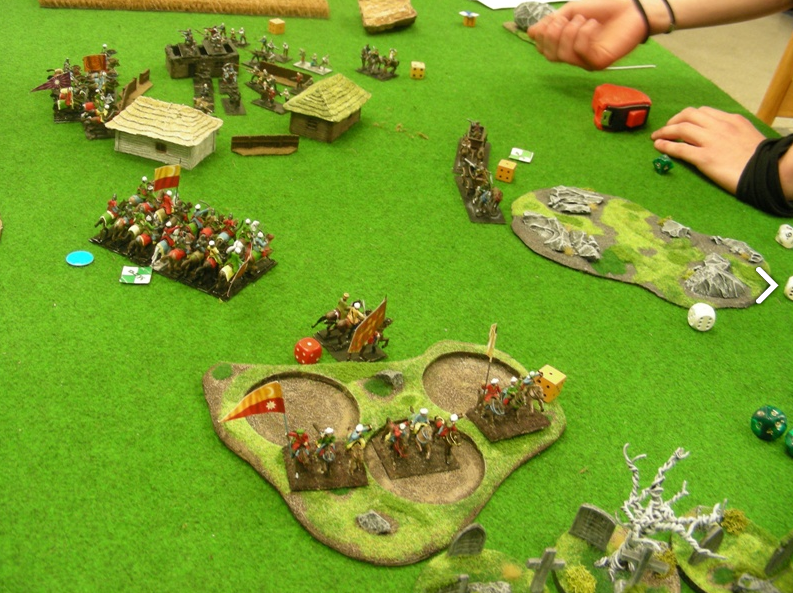 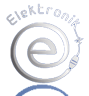 Koło modelarskie
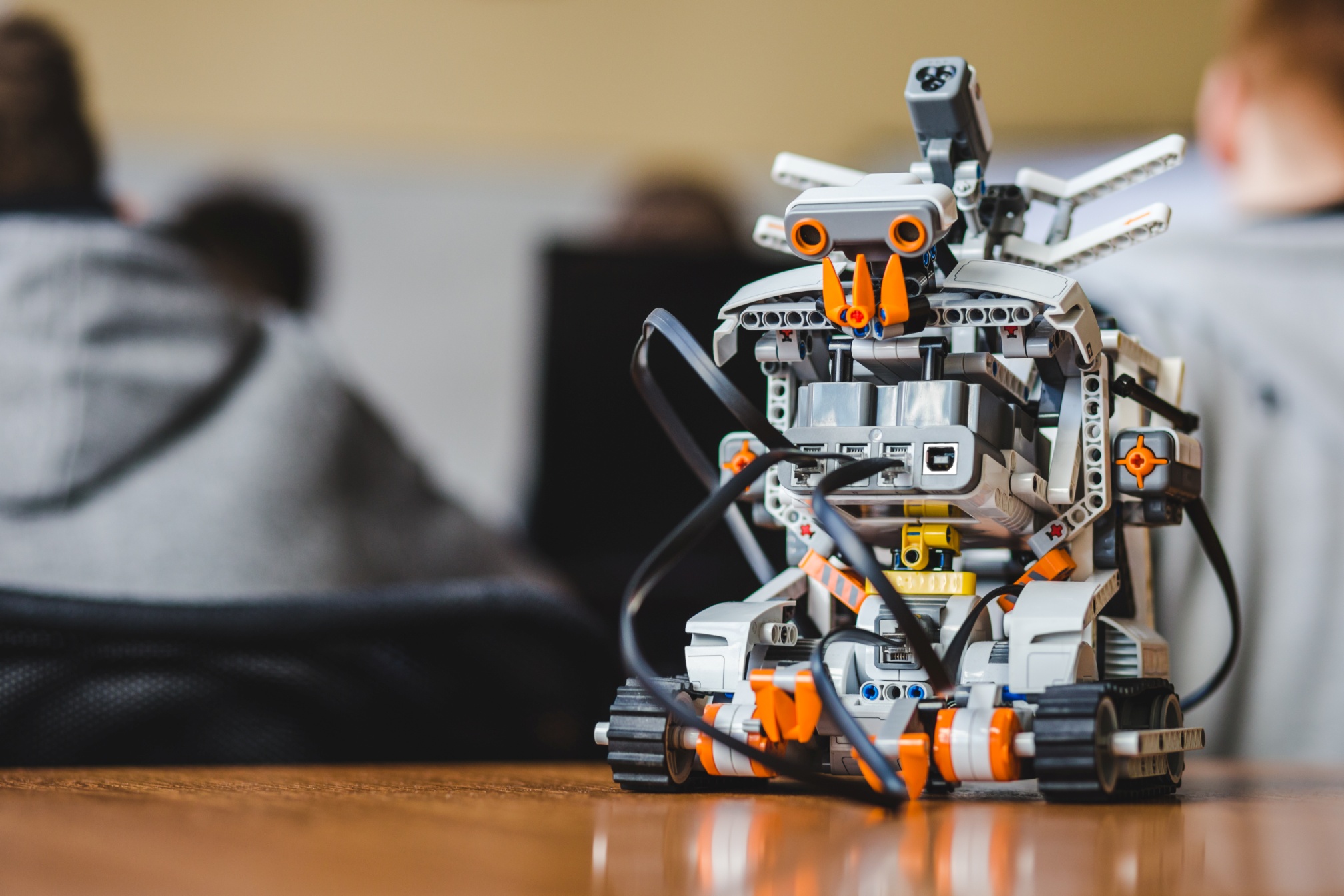 W czasie zajęć uczniowie rozwijają zdolności manualne, poznają zasady konstruowania, łączenia elementów, a także przygotowują się do Międzyszkolnego Turnieju Robotów Lego Mindstorms w WSTI w Katowicach.
Elektronik
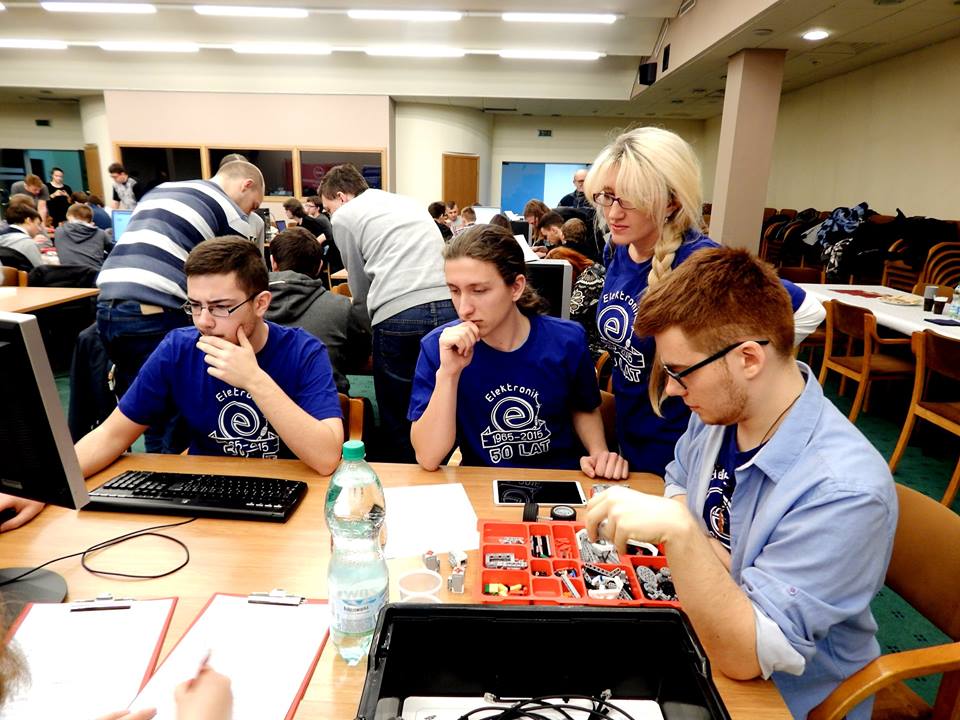 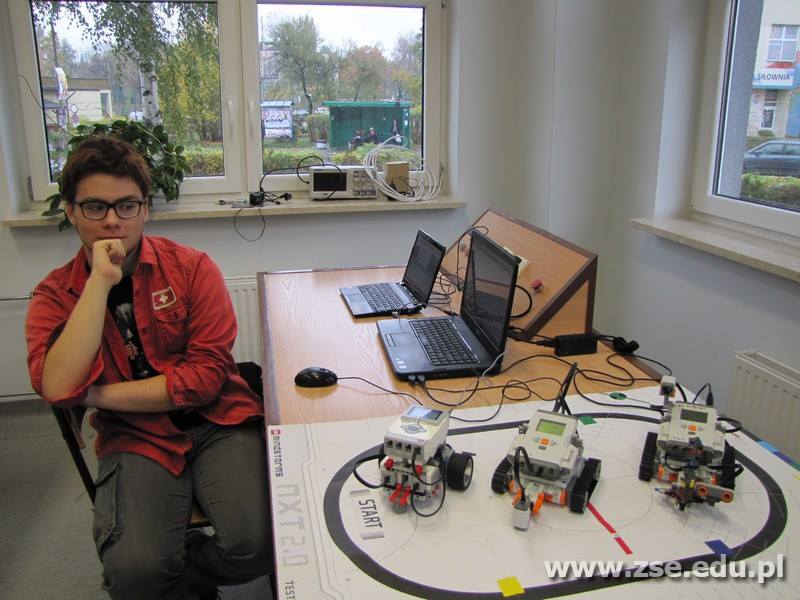 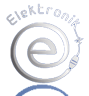 Koło Turystyki Górskiej
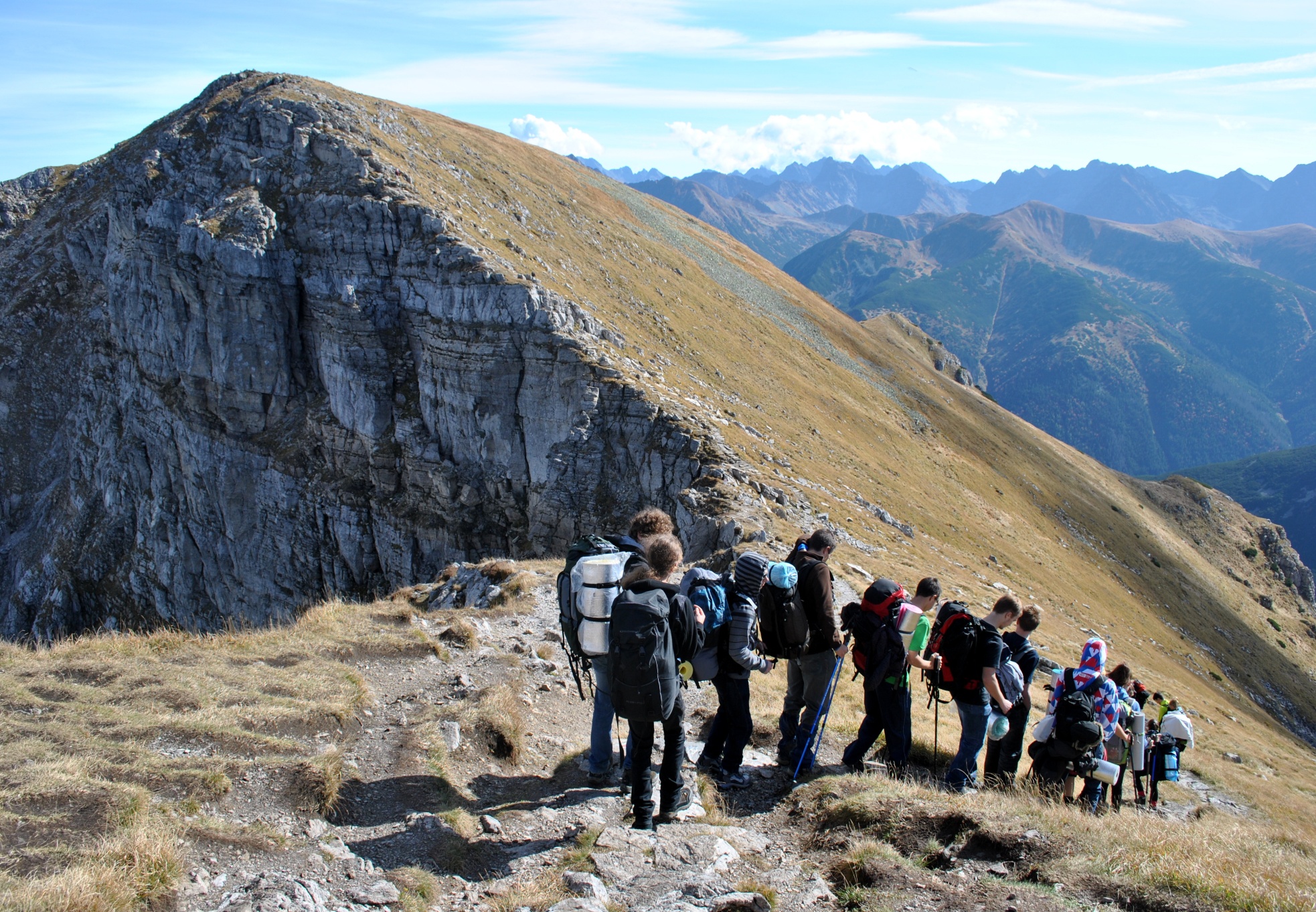 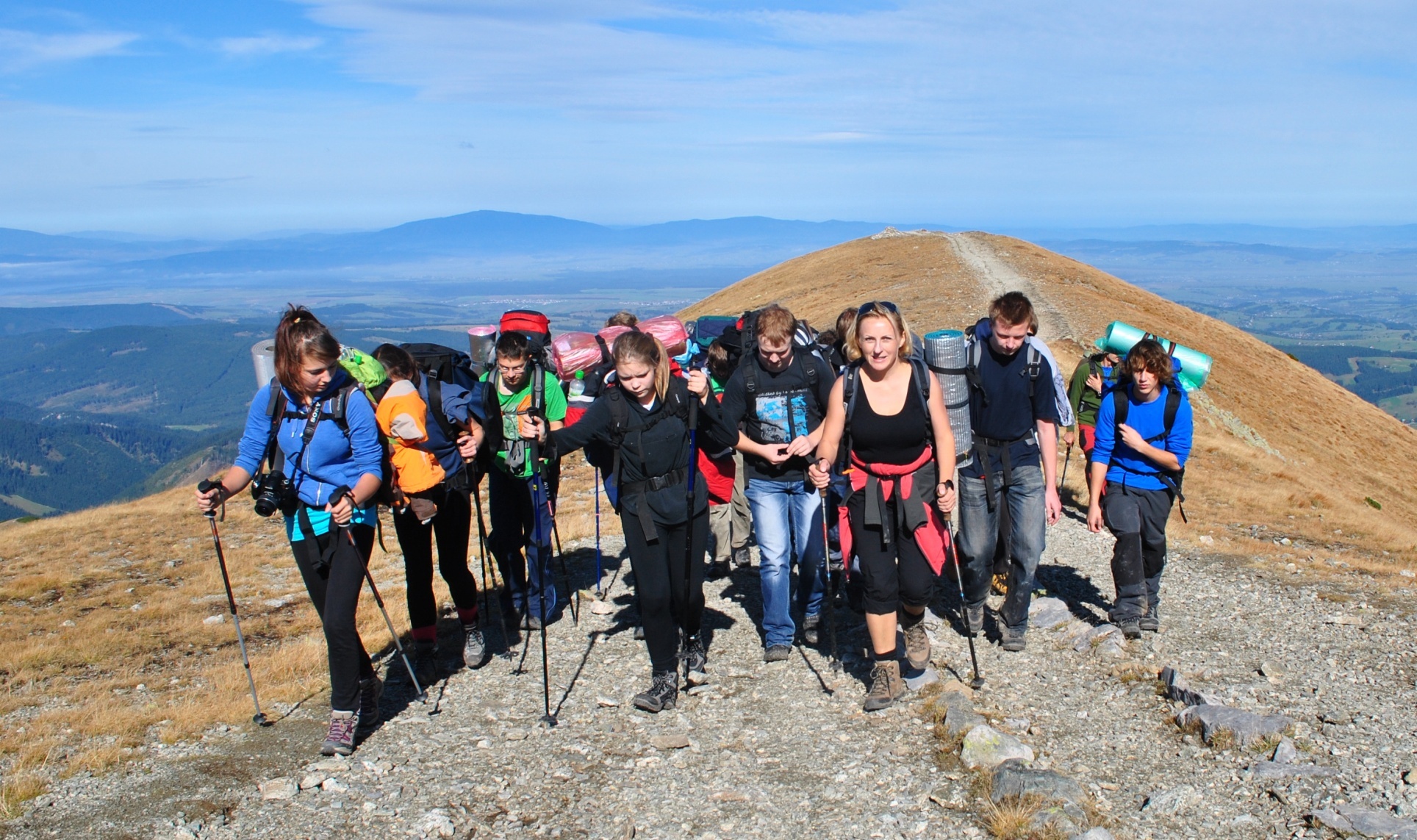 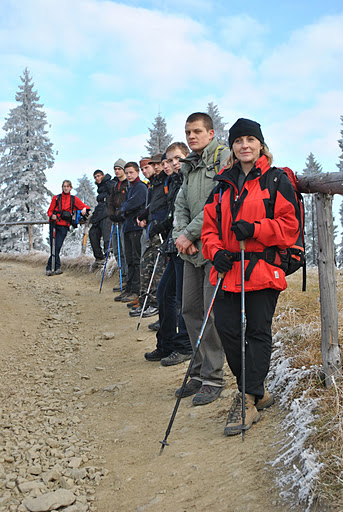 Elektronik
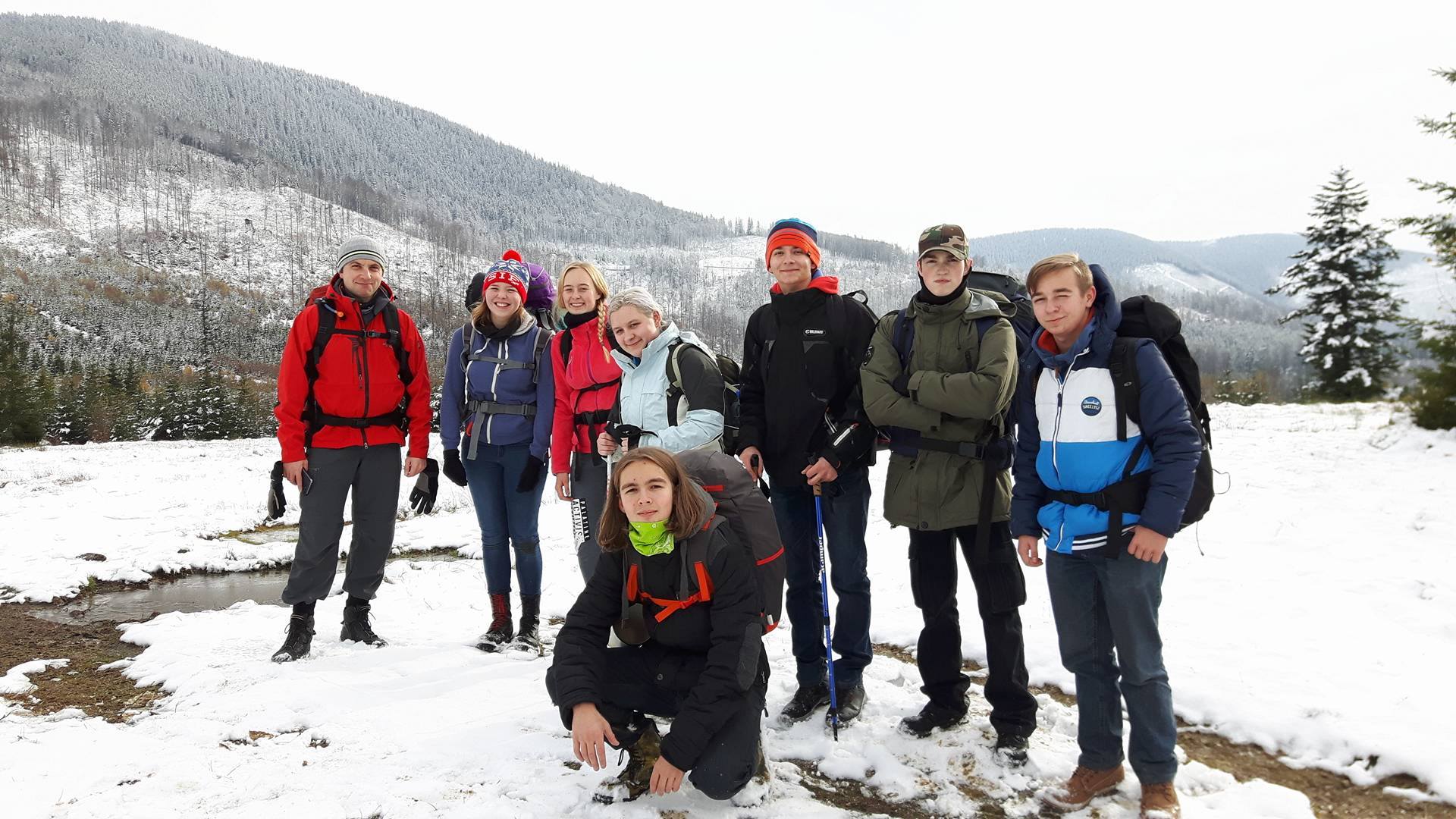 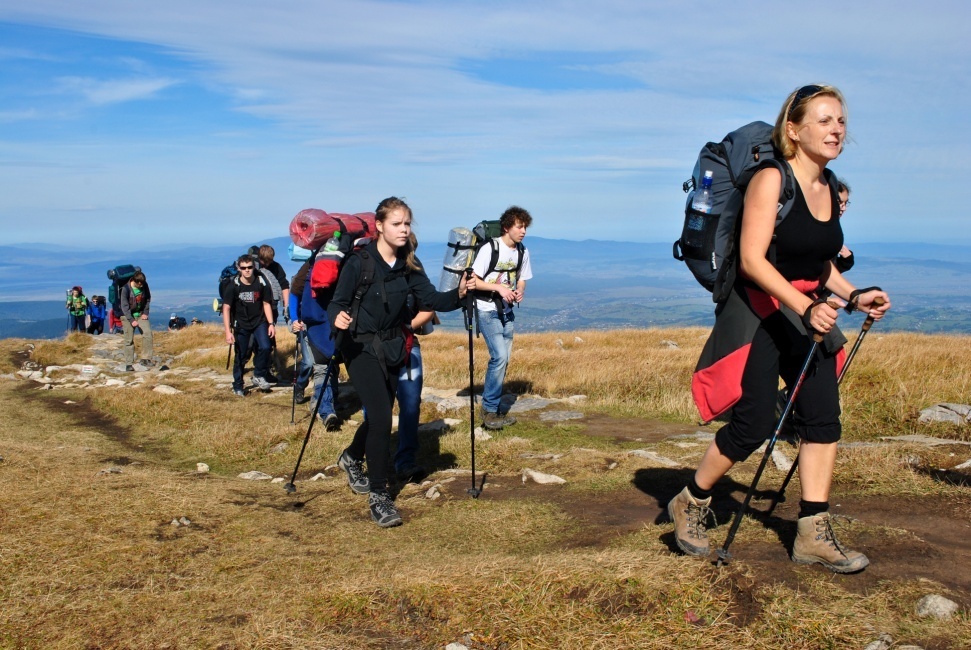 Skupiamy ludzi, których łączy wspólna pasja - piesza turystyka górska.
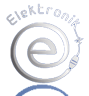 Rajd Elektronika
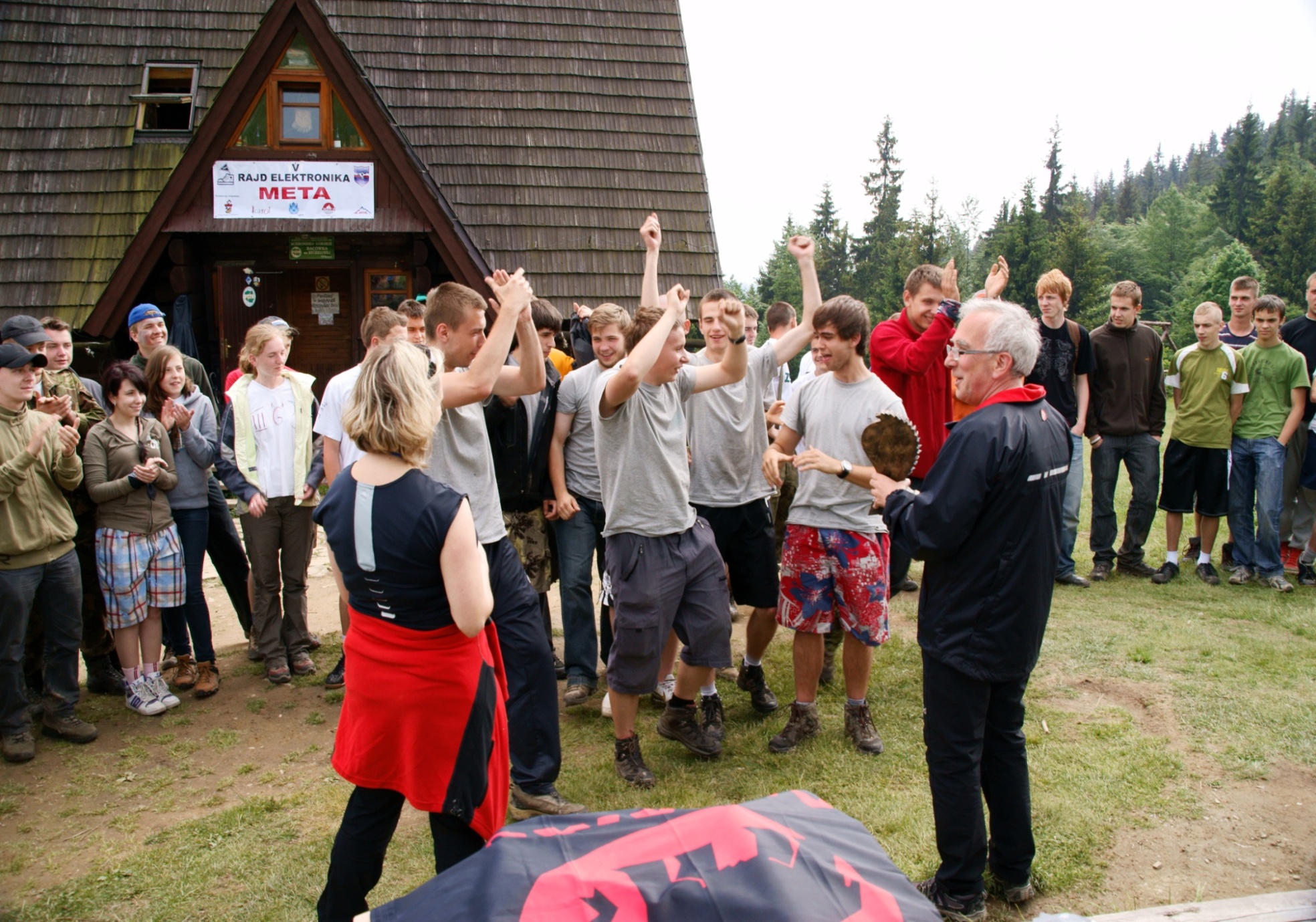 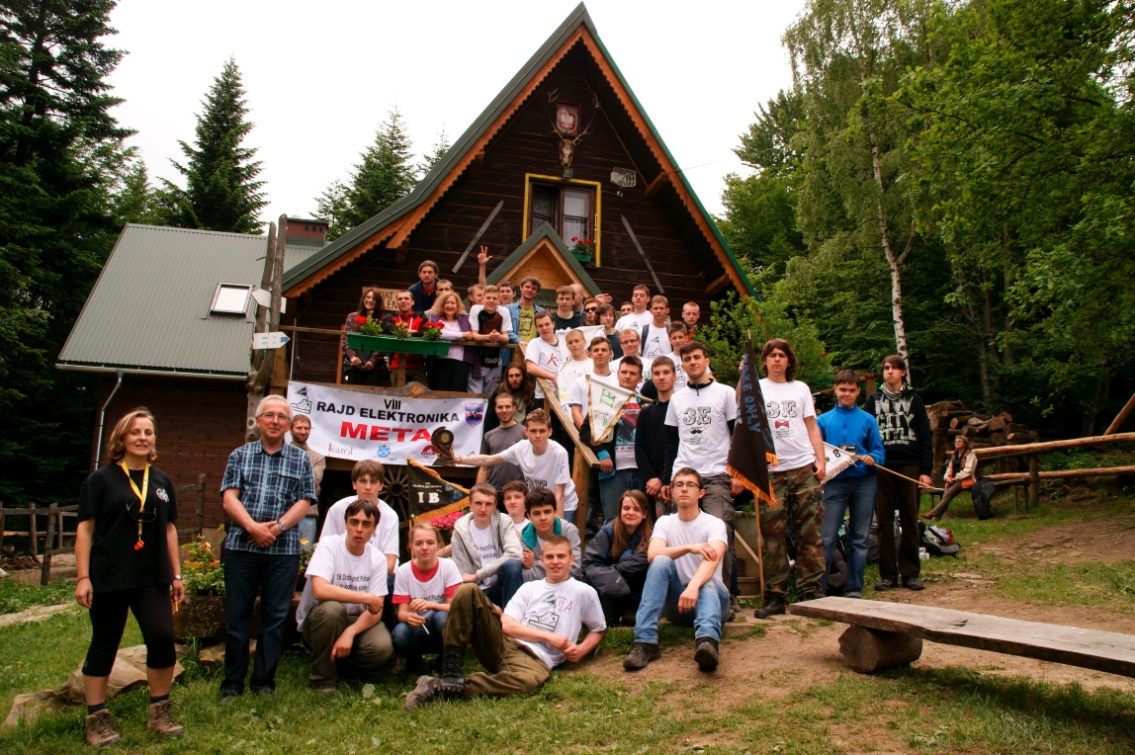 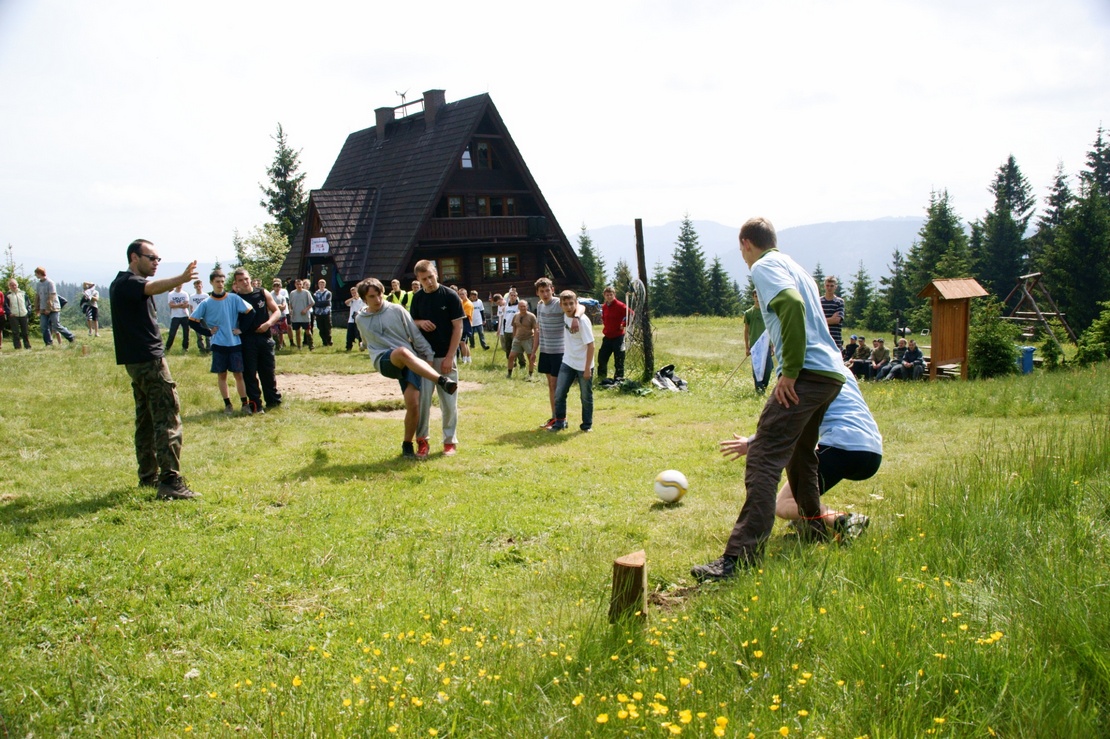 Elektronik
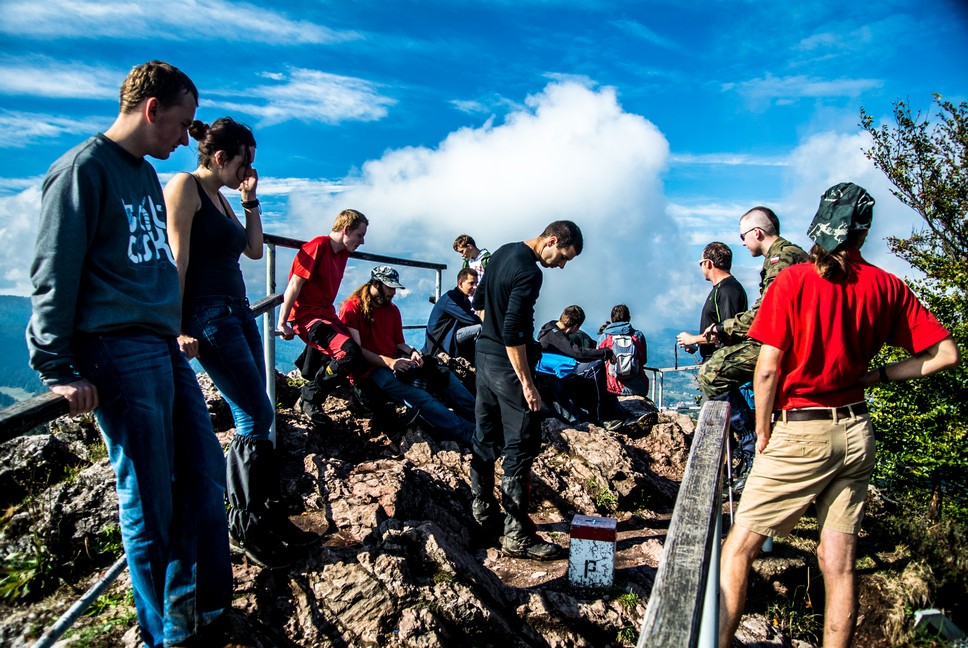 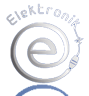 Wolontariat
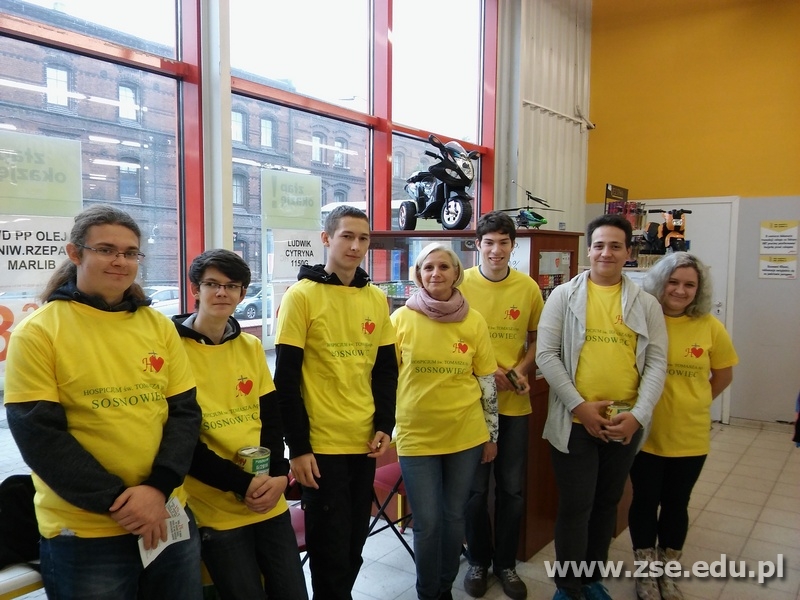 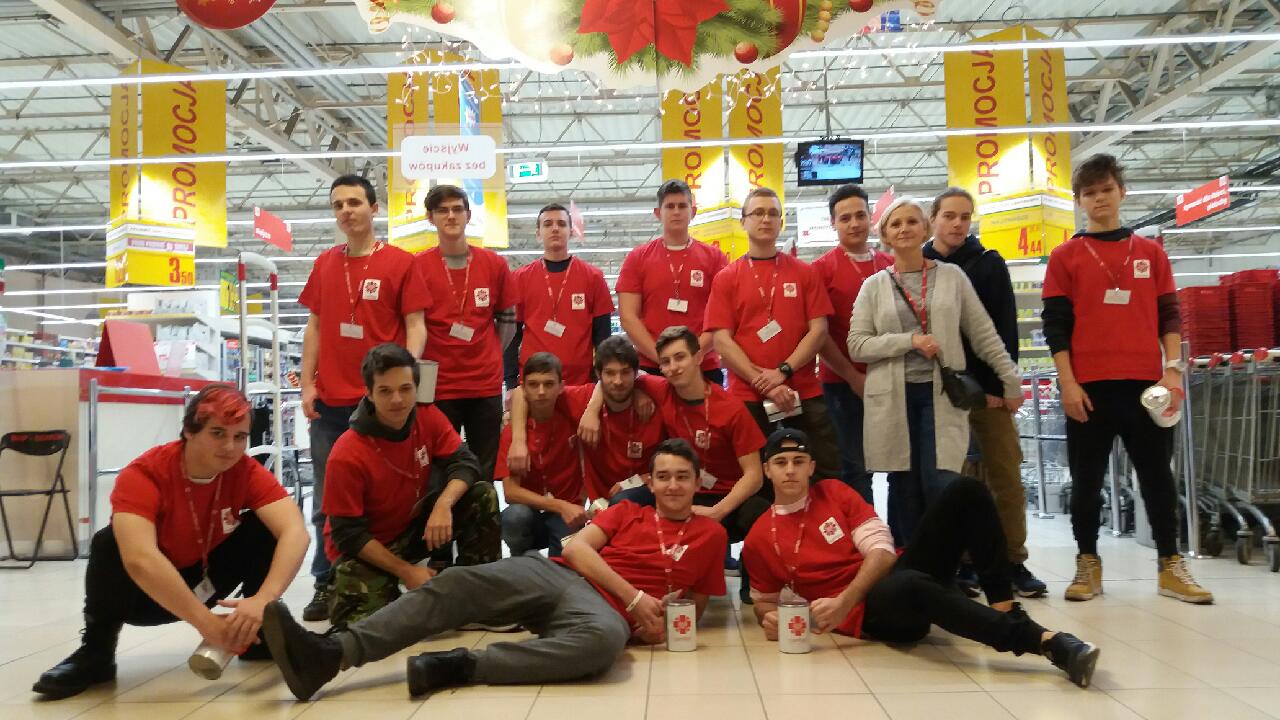 Elektronik
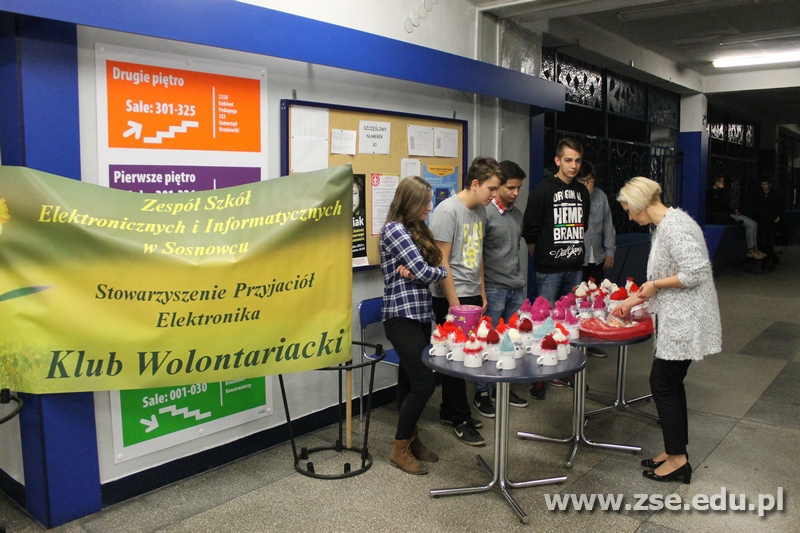 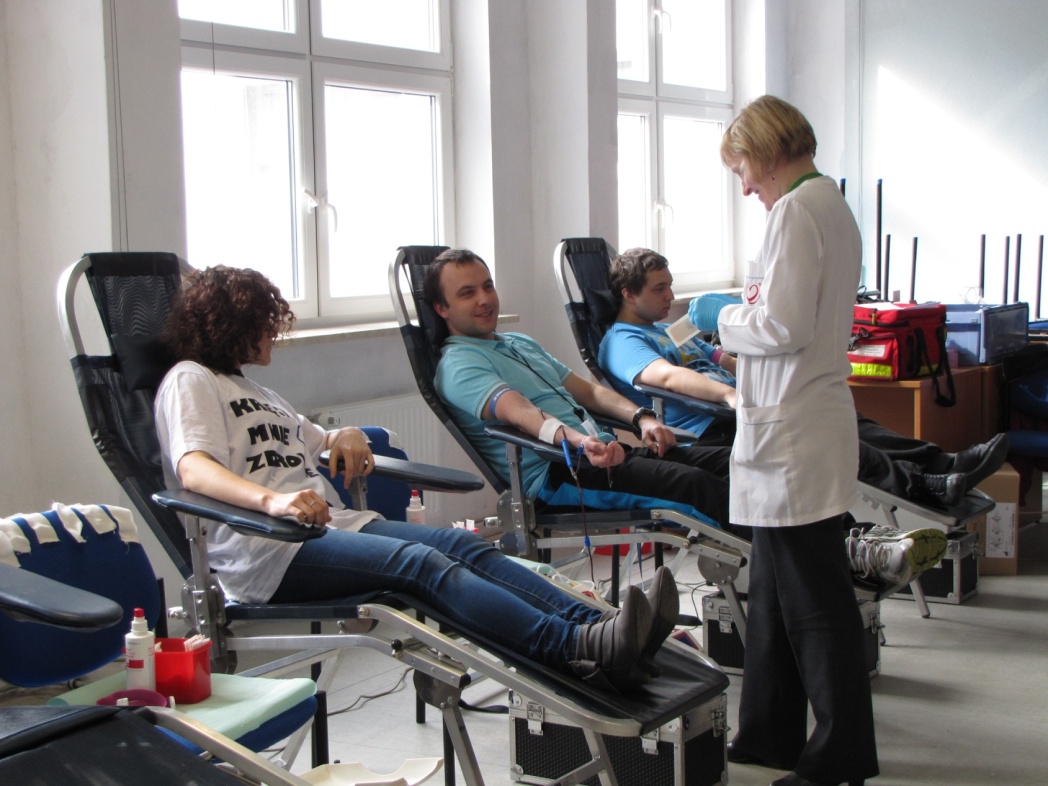 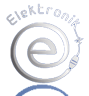 Program Erasmus+
Współpraca międzynarodowa
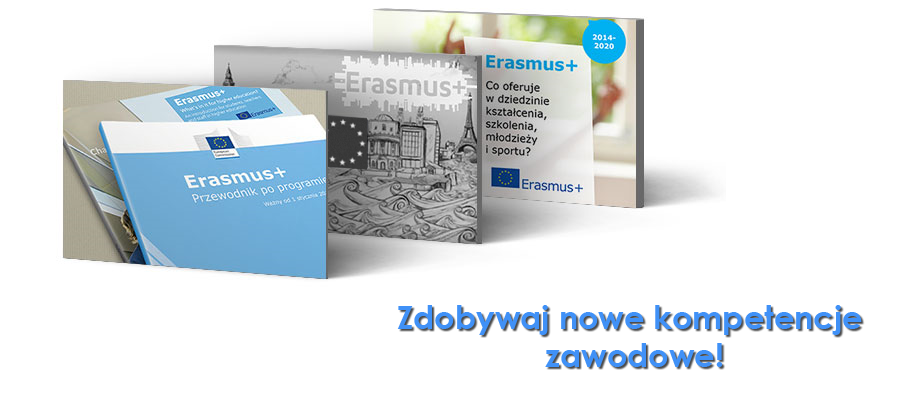 Elektronik
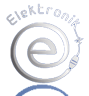 Program Erasmus+
Współpraca  międzynarodowa
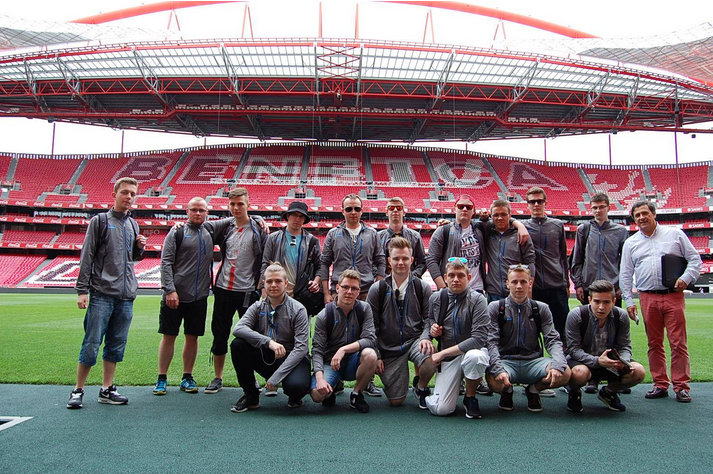 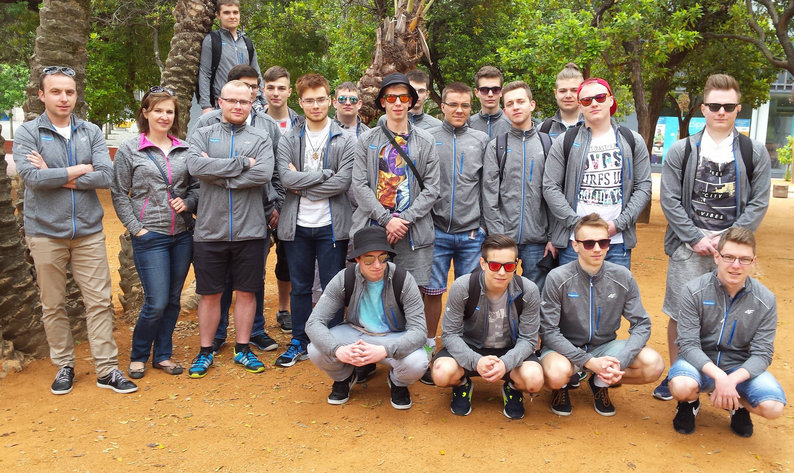 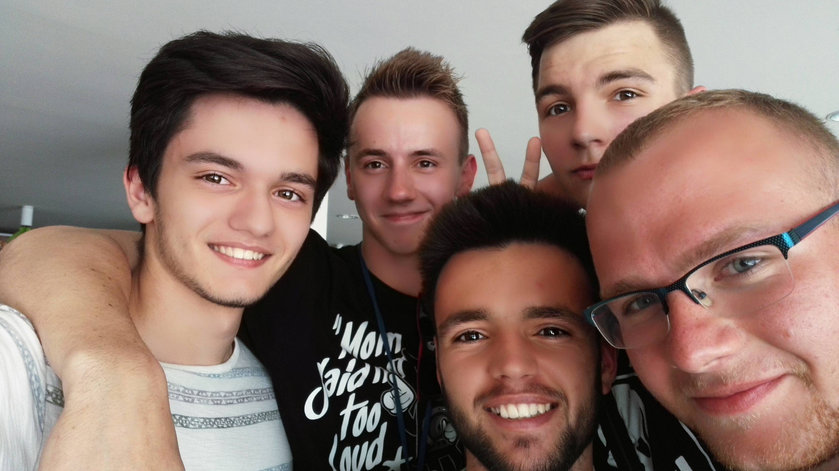 Elektronik
Dla najlepszych elektroników i informatyków - staż zawodowy w instytucji partnerskiej FEPS w Portugalii...
27 Finał Wielkiej Orkiestry Świątecznej Pomocy
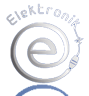 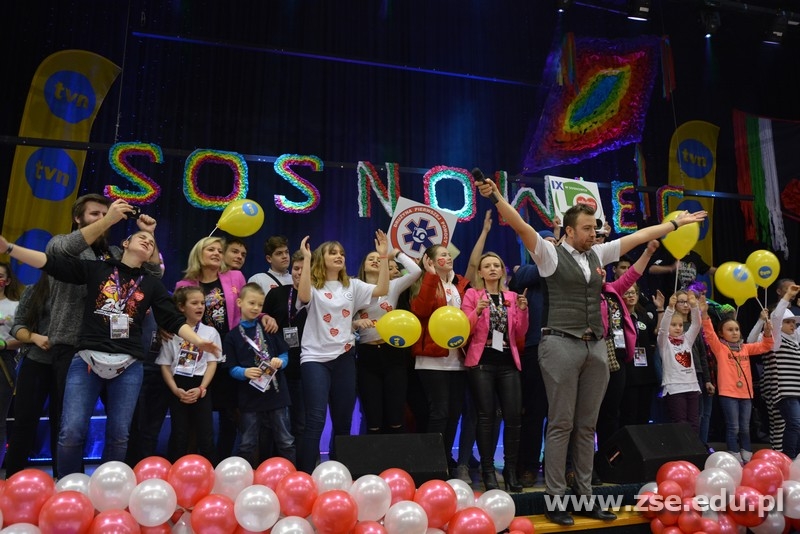 13 stycznia 2019 r. "Elektronik" przy ul. Jagiellońskiej stanowił siedzibę sztabu oraz byliśmy współorganizatorami Finału w Hali Widowiskowo-Sportowej przy ul. Braci Mieroszewskich.
Elektronik
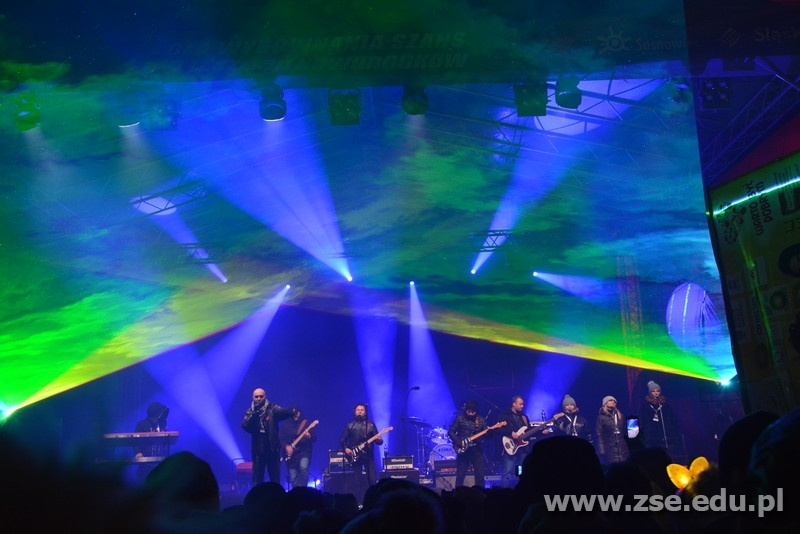 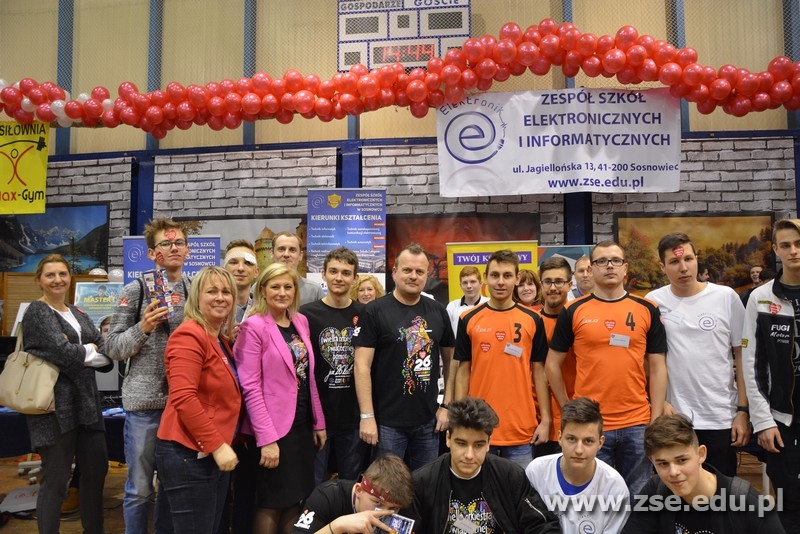 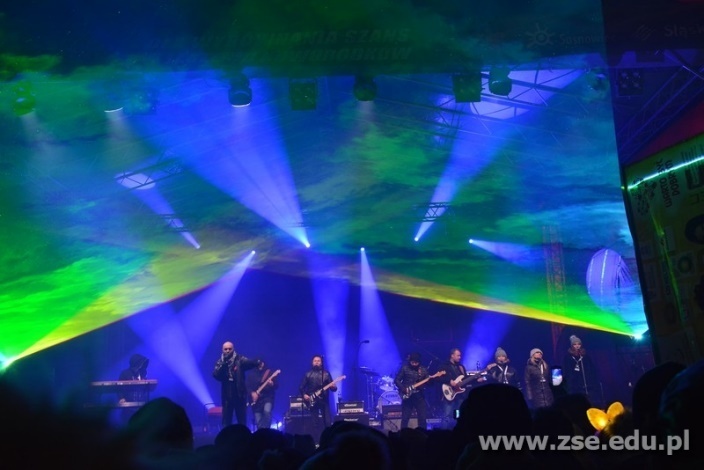 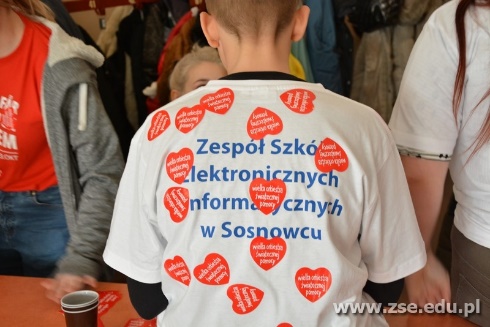 Europejski Tydzień Umiejętności Zawodowych
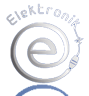 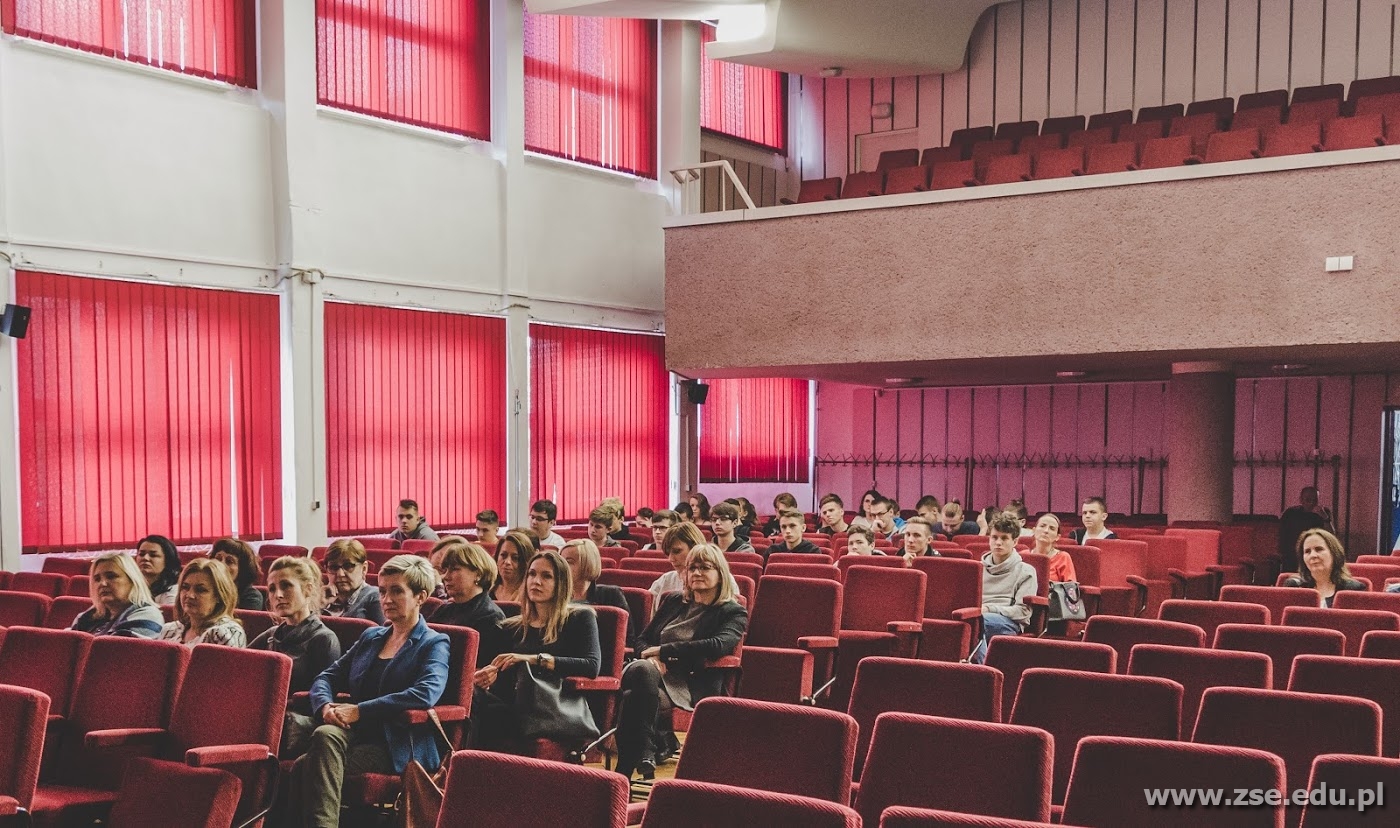 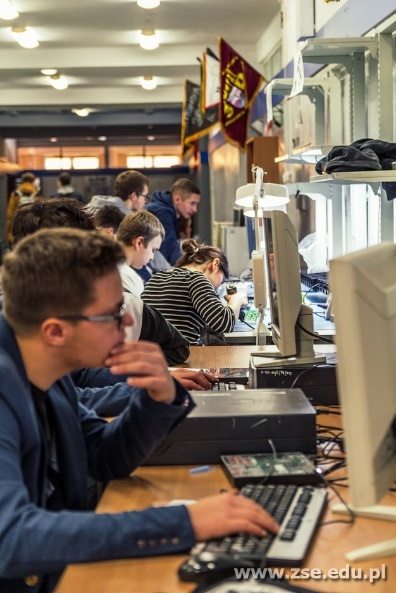 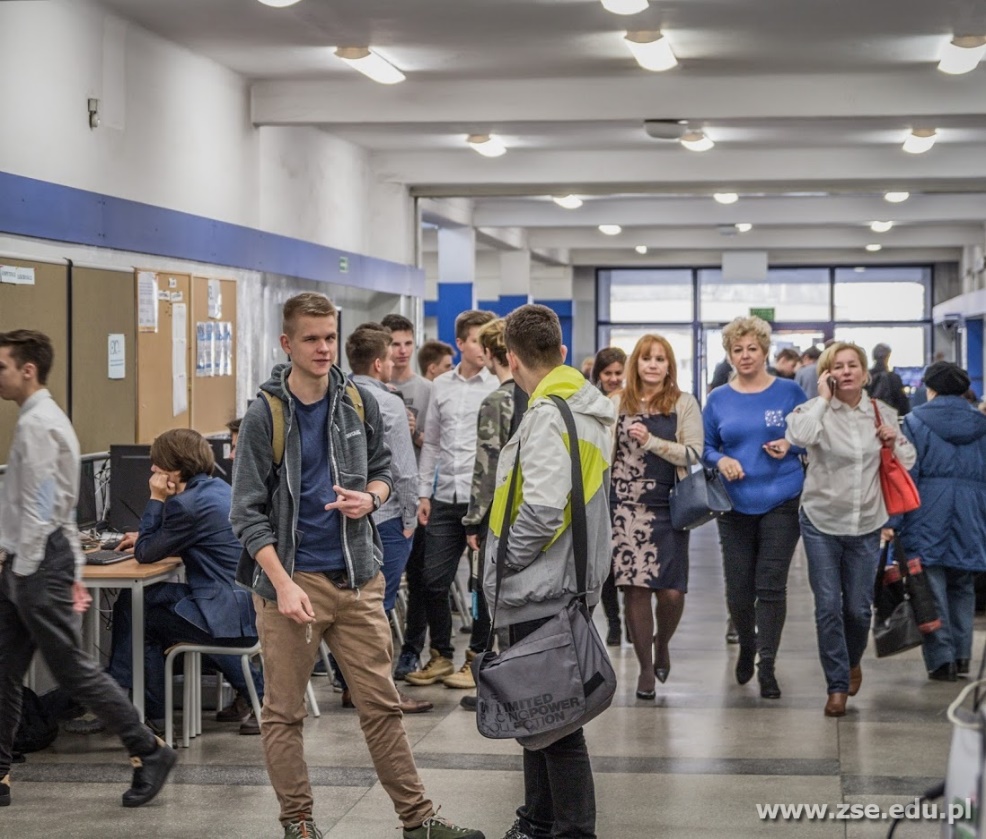 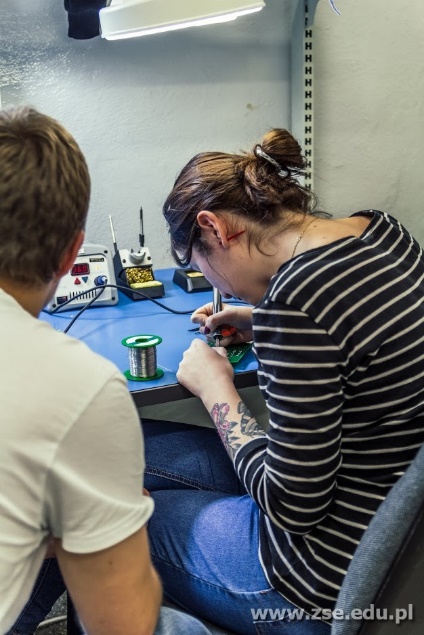 Elektronik
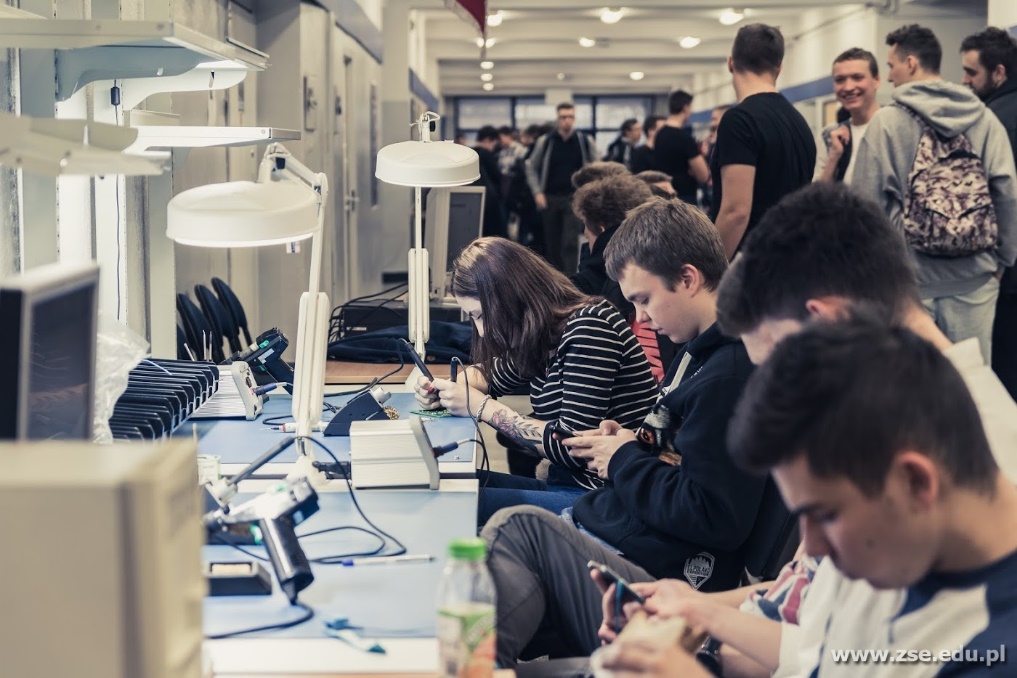 Jest to inicjatywa Komisji Europejskiej mająca sprawić, aby kształcenie i szkolenie zawodowe było postrzegane jako atrakcyjne.
Zdawalność Egzaminu Maturalnego w Technikach - porównanie wyników
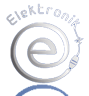 Elektronik
EWD – Edukacyjna Wartość Dodana
Język polski
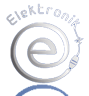 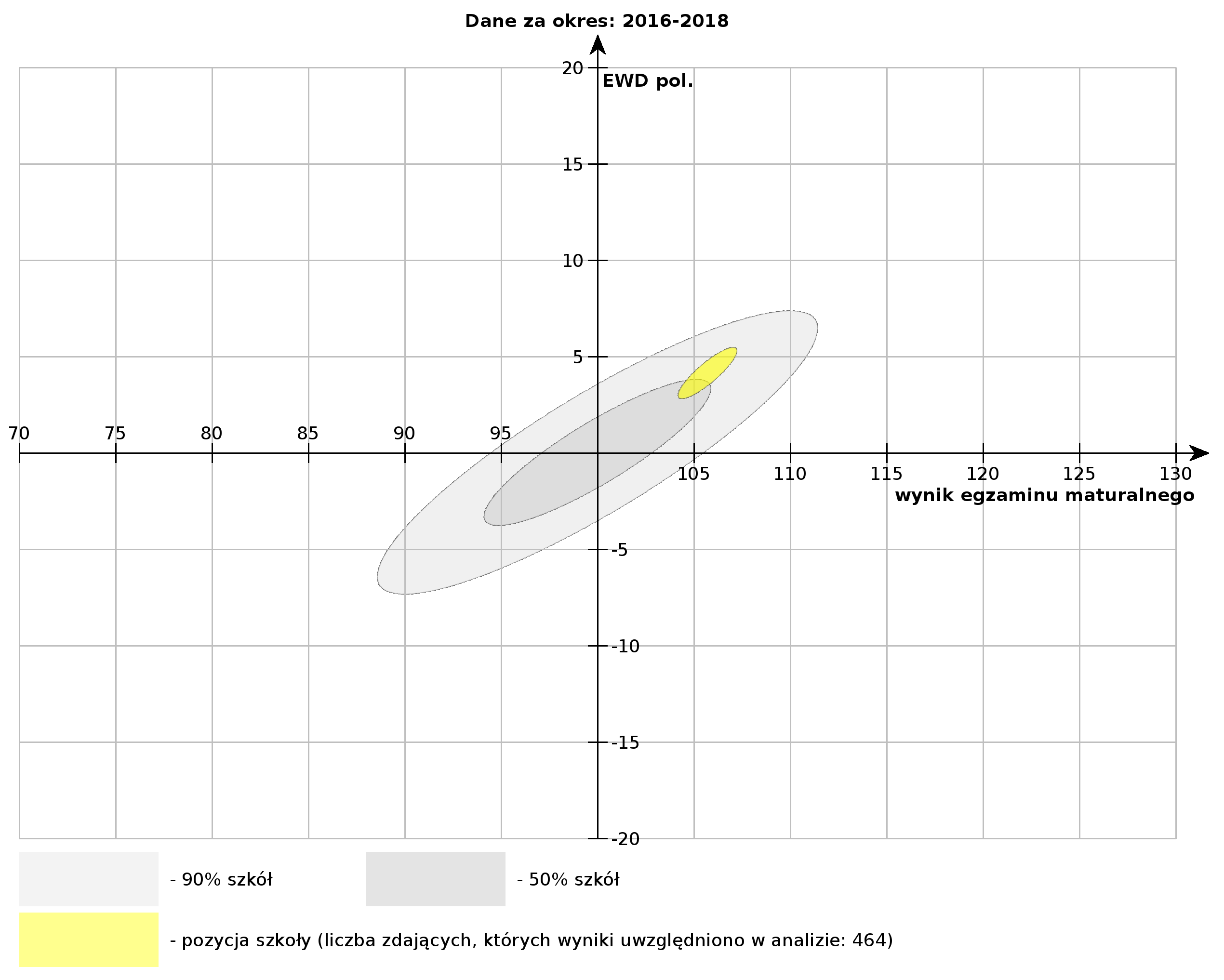 Zespół EWD na podstawie wyników naszych maturzystów, określił szkołę jako Wspierającą Szkołę Sukcesu.
Elektronik
ZSEiI
EWD - Edukacyjna Wartość Dodana
Matematyka
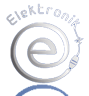 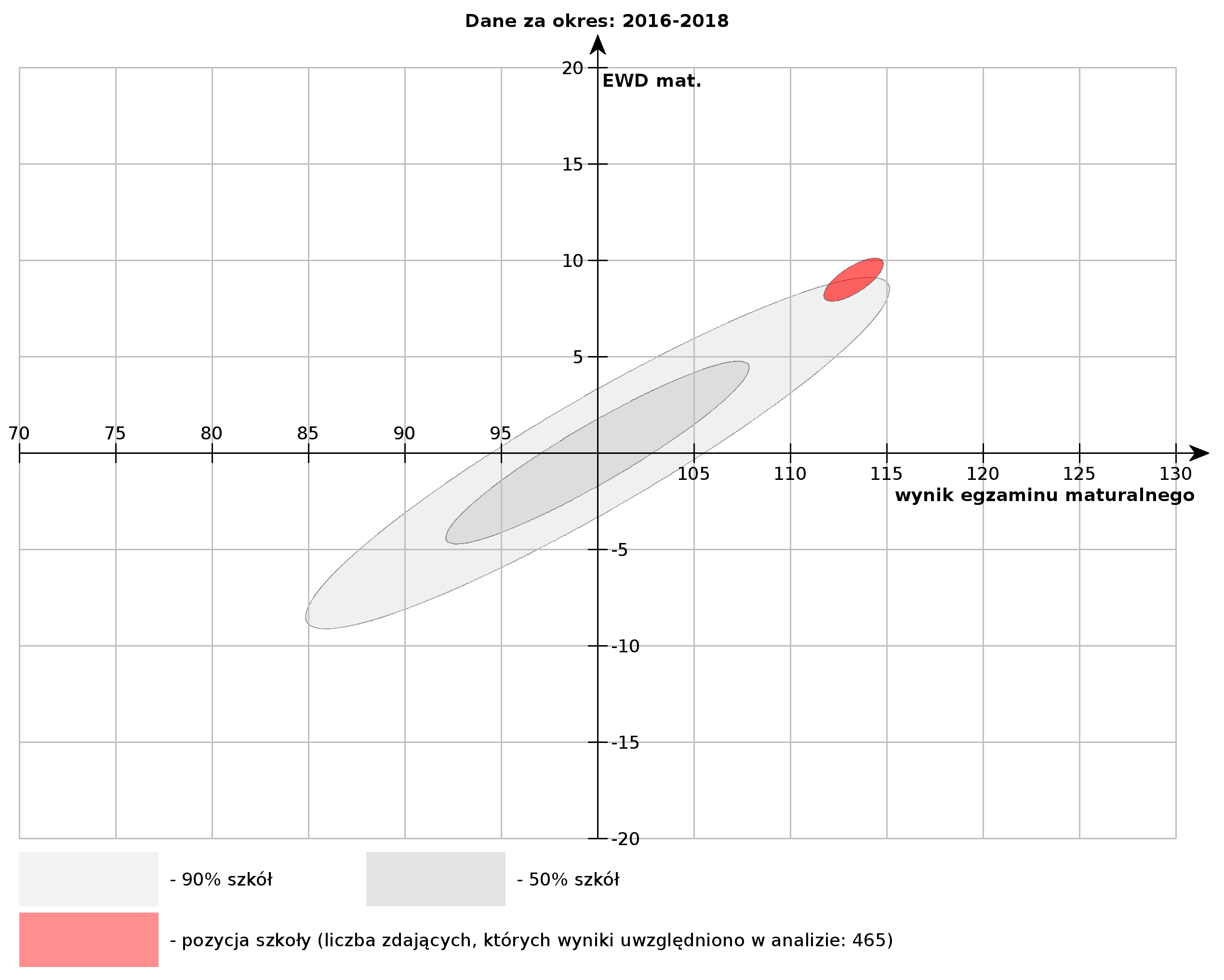 Zespół EWD na podstawie wyników naszych maturzystów, określił szkołę jako Wspierającą Szkołę Sukcesu.
Elektronik
ZSEiI
PORÓWNANIE ZDAWALNOŚCI EGZAMINU ZAWODOWEGO
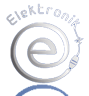 Elektronik
PORÓWNANIE ZDAWALNOŚCI EGZAMINU ZAWODOWEGO
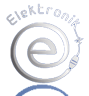 Elektronik
Wysokie miejsca w ogólnopolskim rankingu  Perspektyw
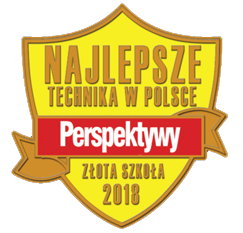 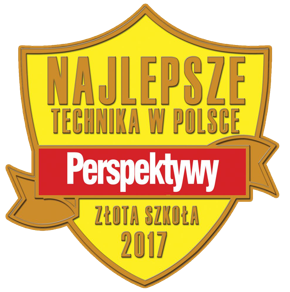 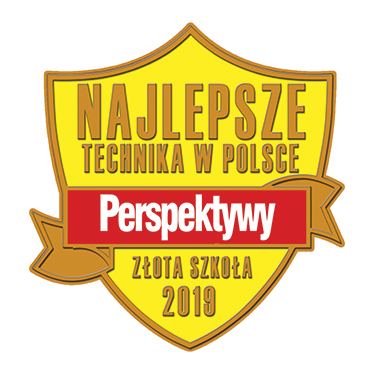 Elektronik
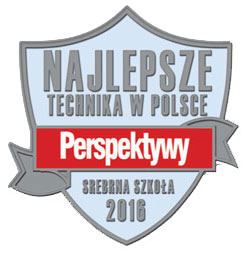 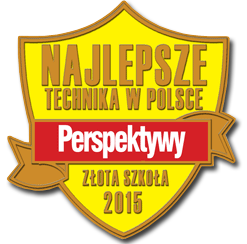 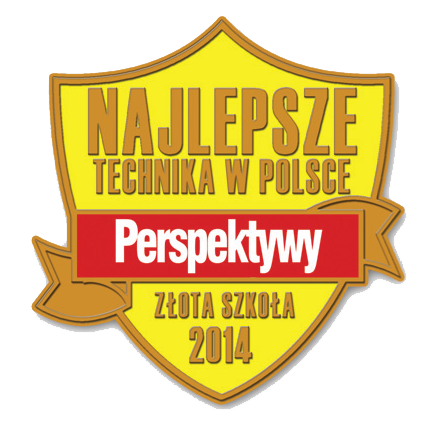 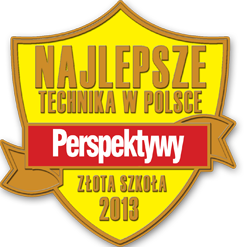 „Elektronik” od wielu lat zajmuje czołowe miejsca wśród techników w woj. śląskim i w Polsce
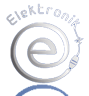 Serdecznie zapraszamy
Dni Otwarte:
Elektronik
10 maja 2019 (piątek)
od 1400 do 1800
11 maja 2019 (sobota)
od 900 do 1400
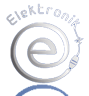 Zapraszamy
Elektronik
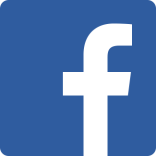 https://www.facebook.com/elektronik.sosnowiec